Basics
These children seem to be very unhappy & to lack of self-confidence
Therefore, it is called internalizing disorders
Anxiety disorders, mood disorders, phobias, OCD are w/in the category of internalizing disorders.
Basics
Problems w/ categorization
Problems w/ clear distinction of disorders
High comorbidity
Separate disorders may be manifestation of one or more general dispositions toward the development of internalizing difficulties
Cultural differences
Anxiety Disorders in Children and AdolescentsOutline
The Basics
Description and diagnosis
Comorbidity
Epidemiology
Assessment
Risk and maintaining factors
Treatment
Prevention and early intervention
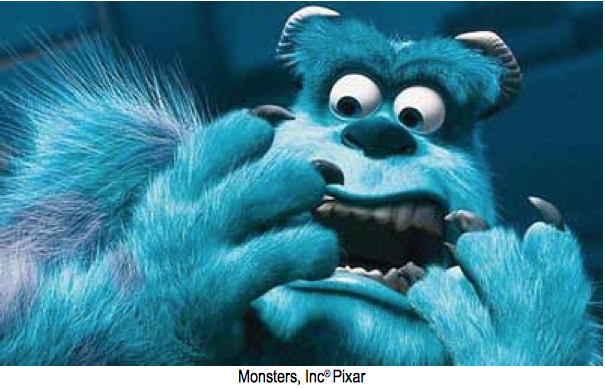 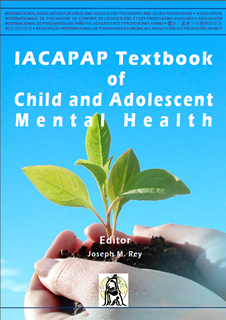 [Speaker Notes: By the end of this presentation, you should understand the following about depression in children and adolescents]
Anxiety Disorders in Children and AdolescentsThe Basics
“Internalizing” Disorders
Once thought to be rare and low impact
More studies recently focus on: 
Generalized Anxiety Disorder (GAD)
Social Anxiety Disorder
Specific Phobias
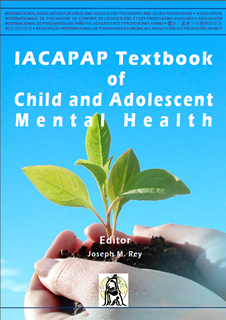 [Speaker Notes: As opposed to “externalising” or “undercontrolled” disorders” (such as conduct disorder) in which children tendto externalize or act out inner conflict or emotions (e.g., through aggression)– internalizing disorders reflect problems withinthe self, such as fears, worrying and unhappiness, traditionally subsumed under the rubric of “neuroses”, "overcontrolled" or “overinhibited" problems. Children with internalising disorders tend to deal with problems and emotional conflict internally rather than acting them out. Internalizing disorders usually cause more distress to the child than to those around them, the opposite of what happens with externalizing disorders. 

It was not very many years ago that anxiety disorders in children were thought to be relatively rare and low impact conditions. As a result our empirical knowledge about child anxiety is less extensive than it is for the adult conditions. Nevertheless, the past 15 to 20 years have seen a dramatic increase in the number of studies examining child anxiety and we are now building a good understanding of the nature, development and treatment of these disorders. Even more recently interest has started to focus on possible prevention of anxiety and, given the overlap between anxiety and depression as well as the continuity from childhood into adulthood, this work has far-reaching implications for prevention of internalising difficulties right across the lifespan.]
Definitions & Classification
Anxiety
Either a mood or a syndrome
Mood: A pervasive and sustained emotional response that, in its extreme form, can color the person’s perception of the world (APA, 2000). 
Associated with the anticipation of future problems
Involves more general or diffuse emotional reactions
The emotional experience is out of proportion to the threat.
high levels of diffuse negative emotion
a sense of uncontrollability & unpredictability
a shift in attention to a primary self-focus or a state of self-preoccupation (Barlow, 2004)
Definitions & Classification
Anxiety
Fear
Experienced in the face of real, immediate danger
Usually builds quickly in intensity
Helps behavioral responses to threat
Excessive Worry
Critical in the classification of anxiety disorders (DSM-5)
A relatively uncontrollable sequence of negative emotional thoughts, that are concerned with possible future threats or danger
Worriers are preoccupied with "self-talk."
Distinction between normal and pathological worry hinges on quantity and quality of worrisome thoughts.
Definitions & Classification
Tripartite model
Definitions & Classification
What does differentiate btw normal & abnormal anxiety?
Girls report higher number & level of fears than boys
Gender-role expectations
The number & intensity of fear decreases by the age of 7 
Certain fears are common in certain ages
Changes in the content of fears & worries likely to reflect ongoing cognitive, social, and emotional development
Fear of strangers at 6-9 months
Fear of imaginary creatures at 2 years
Social fears & fear of failure at older children & in adolescence
Anxiety Disorders in Children and AdolescentsDescription and Diagnosis
Anxious apprehension
Objects & situations
Avoidance/anxiety reducing behaviors

Fearfulness, distress or shyness
Expectation of threat
Worry
Rumination
Anxious anticipation
Negative thoughts
Physical complaints 
Anxious / depressed syndrome
Difficulty with sleep
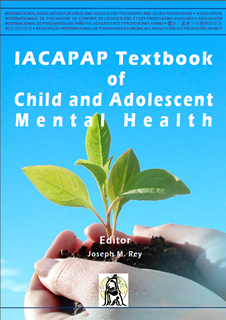 [Speaker Notes: The core feature of anxiety disorders is avoidance. In most cases this includes overt avoidance of specific situations, places, or stimuli, but it may also involve more subtle forms of avoidance such as hesitancy, uncertainty, withdrawal, or ritualised actions. These behaviours are relatively consistent across disorders and the key difference between specific disorders is the trigger for this avoidance. The avoidance is generally accompanied by affective components of fearfulness, distress or shyness. Some children, however, especially younger ones, may have difficulty verbalising these emotions. Anxiousness occurs due to an expectation that some dangerous or negative event is about to occur - in other words an expectation of threat. Therefore, in identifying the anxious child, it is crucial to determine that the avoidance occurs due to an expectation of some sort of threat. For example, two children may say that they do not want to go to school. In one case this appears to be due to the fact that they are having more fun going to the shops with their friends, while in the second case it appears to be due to a belief that other children are making fun of the child. Even though both may superficially seem to be avoiding school, the former case would not reflect anxiety since the behaviour is not motivated by a perceived threat. All of the anxiety disorders will involve an anticipation of threat, which may take the form of worry, rumination, anxious anticipation, or negative thoughts. The key differences between disorders lie in the content of these beliefs as will be described below. In addition to the described beliefs, behaviours, and emotions, anxious children will often report a range of associated physical complaints reflecting heightened arousal; however, these are rarely specific to a given disorder and hence are rarely diagnostic. Physical symptoms that are common among anxious children include: headaches, stomach aches, nausea, vomiting, diarrhoea, and muscle tension. In addition, it is common for many anxious children, especially those that worry considerably, to have difficulty with sleep.]
Classification & Diagnosis
In DSM V: 
Specific phobia
Separation anxiety disorder
Social Anxiety Disorder 
Selective mutism
Panic Disorder
Agoraphobia
Generalized anxiety disorder
Classification & Diagnosis
School refusal
Excessive anxiety regarding school attendance
It is not a DSM diagnosis
It is one of the symptoms of SAD
Related to
Separation anxiety
Fear of a particular aspect of the school
Function of the refusal matters!
Different from truancy
Inattendance, simply bc of lack of parental knowledge
Epidemiology
Anxiety disorders are among the most common disorders experienced by children & adolescents.
Youg people are likely to meet the criteria for more than one anxiety disorder
Girls are slightly more likely to develop an anxiety disorder than boys
Epidemiology
Specific phobias
The most commonly diagnosed anxiety disorder in childhood & adolescents
G > B
Higher comobidity w/ other anxiety disorders
Social anxiety disorder
Almost show 90% comobidity w/ selective mutism
Middle to late adolescence is the age onset
Separation anxiety 
Prevalance is higher in childhood than adolescence
May persists over time; higher comorbidity w/ depression in later life
Epidemiology
School refusal
Mostly seen during major life transitions
Treatment & prognosis are good for chidren under the age of 10
GAD
The most common anxiety disorder among adolescents
The median age for onset is 10
# & intensity of the symptoms increases by age
Epidemiology
Panic disorder
Cognitive sysmtoms may not be seen in children
Uncued may be cued!
%16 report panic ataccks btw ages of 12 – 17
Panic attacks F=M, panic disorder F>M
Anxiety Disorders in Children and AdolescentsComorbidity
Much overlap between the various anxiety disorders
Overlap between anxiety and depression
80-90% have more than one disorder
75% have more than one anxiety disorder
10-30% have additional mood disorder
25% of the younger children have an additional behavioral disorder
Overlap with alcohol abuse appears later
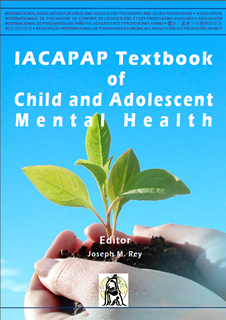 [Speaker Notes: As mentioned earlier, it is common for discussions of childhood anxiety to focus broadly across anxiety (and sometimes related disorders) rather than focussing on only a single disorder. One of the main reasons for this is the strong overlap between anxiety disorders and between anxiety and other internalising disorders, especially depression. Clinically anxious children rarely meet criteria for only one disorder. Within treatment-seeking populations, around 80% to 90% meet criteria for more than one mental disorder. The majority, up to 75%, meet criteria for more than one anxiety disorder. A further 10% to 30% also meet criteria for an additional mood disorder. Age differences are apparent here – around 30% of treatment-seeking adolescents meet criteria for an additional mood disorder while only around 10% to15% of younger anxious children do so. About 25% of younger treatment-seeking anxious children will also meet criteria for an additional behavioural disorder. Similar figures are found in population- based samples, although the proportion of children with a single anxiety disorder is slightly higher. Nevertheless, even in population based samples, children with anxiety disorders are markedly more likely to have additional anxiety, mood, and behavioural disorders. Interestingly, anxious children do not appear to be at greater risk for substance abuse, most likely reflecting the fact that these children generally obey rules and do not take risks. The overlap between anxiety disorders and alcohol abuse does not appear until late adolescence or early adulthood (Costello et al, 2003).]
Anxiety Disorders in Children and AdolescentsEpidemiology: Prevalence
Variable across countries and studies
~5% in Western populations
Prevalence:
Highest rates for specific phobias
Moderate for separation anxiety, generalized anxiety, social phobia
Lower for obsessive compulsive disorder
Lowest for post traumatic stress disorder
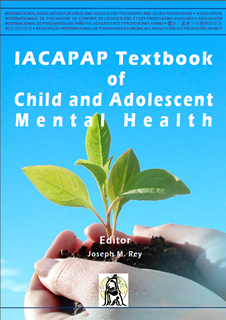 [Speaker Notes: Prevalence estimates of child anxiety have been somewhat variable across countries and studies due to many factors including variations in criteria, assessment instruments and sampling. Overall, around 5% of children and adolescents meet criteria for an anxiety disorder during a given period of time in Western populations (Rapee et al, 2009). There is little data available from other cultures, but one study from Puerto Rico has shown similar rates (Canino et al, 2004). In most studies prevalence is highest for specific phobias and moderate for separation anxiety, generalised anxiety and social phobia. Considerably lower rates are reported for obsessive compulsive disorder and the lowest rates are reported for post traumatic stress disorder.]
Anxiety Disorders in Children and AdolescentsEpidemiology: Gender distribution
General Population: 
females>males
As much as 1.5-2 x F>M
Difference appears as young as 5 years of age
In treatment seeking populations in Western societies M=F
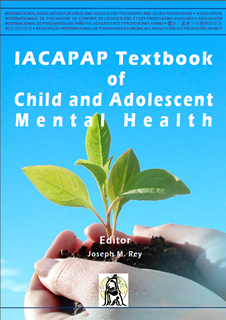 [Speaker Notes: Anxiety disorders are more common in females than males in the general population. Most population studies estimate around 1.5-2 times as many females compared to males for most anxiety disorders. There is some evidence that this gender difference appears very early – as young as 5 years of age. In contrast, distributions within treatment-seeking samples in Western societies are more equal and even include slightly more males.]
Anxiety Disorders in Children and AdolescentsAge of Onset
Some of the earliest disorders to appear
Begin by mid childhood to mid adolescence
Association with temperamental inhibition and fearfulness
Average ages of onset:
Animal phobias ~ 6-7 yrs
Separation anxiety d  ~7-8 yrs
GAD ~ 10-12 yrs
Social anxiety d ~ 11-13 yrs
OCD ~13-15 yrs
Panic d ~ 22-24 yrs
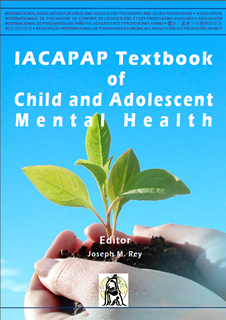 [Speaker Notes: Anxiety disorders are among some of the earliest disorders to appear and most commonly begin by middle childhood to mid adolescence. As will be discussed later, it is common for anxiety disorders to appear within a context of temperamental inhibition (see below) and fearfulness. Hence it is often difficult to determine exactly when the actual anxiety disorder first begins and, to some extent, anxious children can often be said to be anxious from birth. However, estimates of average age of onset (these are averages, disorder can start earlier in individual cases) for the different disorders are as follows:

Animal phobias – early childhood (around 6-7 years) 
Separation anxiety disorder – early to mid-childhood (around 7-8 years) 
Generalised anxiety disorder – late childhood (around 10-12 years) Social anxiety disorder – early adolescence (around 11-13 years) 
Obsessive compulsive disorder – mid adolescence (around 13-15 years) 
Panic disorder – early adulthood (around 22-24 years)]
Anxiety Disorders in Children and AdolescentsCourse
Among the most stable
Little spontaneous remission
Increased risk in adolescence: 
Anxiety and mood disorders
Increased risk in adulthood:
Anxiety and mood disorders
Substance use
Suicide
No association with family size, parental marital status, educational attainment, intelligence
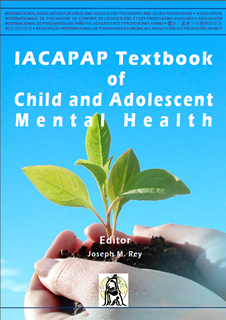 [Speaker Notes: Anxiety disorders are among the most stable forms of psychopathology and show relatively little spontaneous remission. Anxious children are also at increased risk of developing other disorders during adolescence and into adulthood. Longitudinal research has shown that anxious children are at significantly greater risk for anxiety and mood disorders in adolescence and for anxiety, mood, and substance use disorders as well as suicide in adulthood (Last et al, 1997; Pine et al, 1998). 

Other demographic features 
Interestingly, anxiety in childhood is characterised by very few demographic risk factors. There is some evidence that low socioeconomic status might provide some risk for anxiety but the data are mixed and the degree of risk is small. Similarly, some research has hinted that socially anxious children in particular are more likely to be first born but other research has failed to support this finding. Most other demographic characteristics fail to predict anxiety. Hence anxious children are not characterised by family size, parental marital status, educational attainment or intelligence (Rapee et al, 2009).]
Anxiety Disorders in Children and AdolescentsAssessment: General
3 Parts: Questionnaires, diagnostic interview, behavioral observation
Use clinical judgment to combine information from various sources
Separate interview with children > 8yrs old
Anxious kids “fake good”
Anxious parents may exaggerate symptoms
Identify motivation behind behaviors
Determine primary disorder and treat first
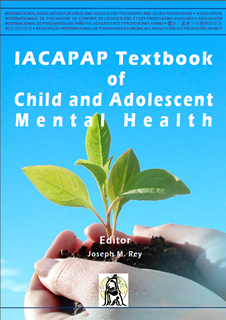 [Speaker Notes: Clinical evaluation generally includes a combination of questionnaires, diagnostic interview and behavioural observation. However, in most clinical settings, a diagnostic interview and a small number of questionnaires will be most appropriate.

Like most disorders of childhood, information from parents and children about anxiety disorders commonly contains several discordant aspects. Clinical judgement and experience needs to be applied to determine which information is more heavily weighted and how best to combine the information (see Chapter A.3 for a detailed discussion of this issue). Anxious children are often thought to “fake good" (Kendall & Chansky, 1991) – in other words, to deny feeling anxious or to provide answers that they think are socially acceptable. However, many parents are also anxious (discussed below) and in some cases will exaggerate the child's difficulties due to their own distress. Hence, the interviewer needs to obtain sufficient detail to allow a judgement about which is the most accurate report and which aspects of the information may be inaccurate for various reasons. 

Clinically, distinguishing between specific disorders can be difficult. As described above, it is important to determine the basic motivation behind particular behaviours in order to identify the relevant diagnosis. For example, young children who have a tantrum when their parents plan to go out may be doing so due to the attention and subsequent rewards they receive, or to fear of being separated. Clinically, once all behaviours, motivations, and diagnostic criteria have been assessed and it has been determined that a child meets criteria for two (or more) clearly distinct disorders, it is generally useful to determine which of the disorders is primary or principal. Most authors conceptualise the principal disorder as the one that produces the greatest impact and interference in the child's life. Hence this disorder is usually the first focus in therapy. Most empirical evaluations of treatments for child anxiety are based on children who meet criteria for anxiety disorders as their principal disorder. In some cases however, it may be more important to determine which disorder appears to be the underlying or causal problem. For example, a child suffering depression, loneliness and victimisation because of their social anxiety may respond best if the social anxiety is treated first, regardless of whether it is the primary condition. In some cases, a particular problem may be expected to interfere with treatment response and may therefore require initial attention, even if it is not the principal disorder. For example, a child whose anxiety appears to be most interfering but whose additional depression results in low motivation may need treatment addressed to the depression and motivation before they will be able to engage in treatment for the anxiety.]
Anxiety Disorders in Children and AdolescentsAssessment: Questionnaires
Spence Children's Anxiety Scale (SCAS)
Screen for Child Anxiety Related Disorders (SCARED)
Multidimensional Anxiety Scale for Children (MASC 2)
Preschool Anxiety Scale Revised (PASR)
Revised Children’s Manifest Anxiety Scale (RCMAS)
State Trait Anxiety Inventory for Children (STAIC)
Beck Anxiety Inventory for Youth
Children’s Moods, Fears and Worries
Fear Survey Schedule for Children Revised (FSSC-R)
Social Phobia and Anxiety Inventory for Children (SPAIC)
Social Anxiety Scale for Children-Revised (SASC-R)
Children’s Anxiety Sensitivity Index (CASI)
Children’s Automatic Thoughts Scale (CATS)
School Anxiety Scale-Teacher Report (SAS-TR)
Children’s Anxiety Life Interference Scale (CALIS)
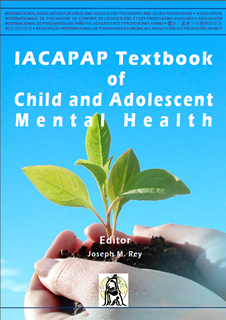 [Speaker Notes: The severity of anxiety or extent of anxiety symptomatology can be measured using several well developed questionnaires. Most of these measures have demonstrated good psychometric properties from around age 8 or 9 years and can be used up to middle or late adolescence. From middle adolescence, adult measures of anxiety are usually suitable. Very few measures have been developed for younger children. 
A few questionnaires contain several subscales that each tap diagnostic- like constructs such as separation anxiety, social anxiety or generalised anxiety. Most of these questionnaires have parallel versions for the parent and child. These include: 
• Spence Children's Anxiety Scale (SCAS) (free of charge) the Centre for Emotional 
• Screen for Anxiety and Related Disorders (SCARED) 
• Multidimensional Anxiety Scale for Children (MASC) and CALIS, as well as the PASR can be downloaded 
A similar measure has recently been developed for preschool-aged children, free of charge. Some of 
to be completed by their parents only – the Preschool Anxiety Scale, Revised (PAS-R) (free of charge and available in several languages). 
Several older measures aim to assess the overall degree of anxiousness more broadly. These include: 
Revised Children's Manifest Anxiety Scale (RCMAS) 
State Trait Anxiety Inventory for Children (STAIC) 
Beck Anxiety Inventory for Youth 
A similar measure assessing internalising symptomatology completed by parents has also been developed for children at preschool age – Children’s Moods, Fears and Worries (Bayer et al, 2006). 

In some circumstances, more specific and detailed assessment of a particular form of anxiety may be required. In these cases, a few measures tap into specific aspects of anxiety including: 
Fear Survey Schedule for Children Revised (FSSCR) 
Social Phobia and Anxiety Inventory for Children (SPAIC) 
Social Anxiety Scale for Children - Revised (SASC-R) 
Children’s Anxiety Sensitivity Index (CASI) (Silverman et al, 1991) 
Finally, a few measures from our own centre may be of value since they tap relevant aspects related to anxiety disorders. The Children's Automatic Thoughts Scale (CATS) is designed to assess specific beliefs experienced by children and adolescents with a variety of disorders. Two of the subscales are especially relevant to anxiety: beliefs related to social threat and physical threat. The remaining subscales assess beliefs related to personal failure and hostility. The School Anxiety Scale -Teacher Report (SAS-TR) provides a measure of children's anxiety that can be completed by the classroom teacher. This measure therefore provides an additional source of information that can flesh out a broader clinical picture of the anxious child. Finally, the Children’s Anxiety Life Interference Scale (CALIS) provides two parallel measures (one reported by the child and the other by his/her parents) that assess the extent to which the child's anxiety impacts on the child's and family's life.]
Anxiety Disorders in Children and AdolescentsAssessment: Diagnostic Interview
Kiddie Schedule for Affective Disorders and Schizophrenia (K-SADS) http://www.psychiatry.pitt.edu/node/8233
Developmental and Wellbeing Assessment (DAWBA)
http://www.dawba.com
Diagnostic Interview Schedule for Children (DISC)
Anxiety Disorders Interview Schedule for Children (ADIS-C)
Preschool Age Psychiatric Assessment (PAPA)
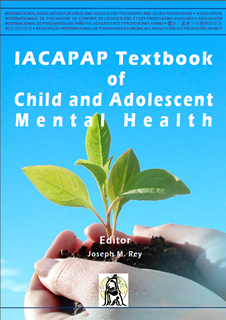 [Speaker Notes: Clinical evaluation generally includes a combination of questionnaires, diagnostic interview and behavioural observation. However, in most clinical settings, a diagnostic interview and a small number of questionnaires will be most appropriate.
Several structured diagnostic interviews exist to assist in determining either DSM or ICD criteria for childhood disorders including anxiety. Most interviews include a large number of questions aimed to tap each of the relevant diagnostic criteria and generally differ in their degree of structure. Some widely used instruments include: 
• Kiddie Schedule for Affective Disorders and Schizophrenia (K-SADS) • Development and Wellbeing Assessment (DAWBA)• Diagnostic Interview Schedule for Children (DISC) 
If the interest is in anxiety more specifically, then the Anxiety Disorders Interview Schedule for Children (ADIS-C) (Silverman & Albano, 1996) has a primary focus on these disorders. For very young children, the Preschool Age Psychiatric Assessment (PAPA) is a useful instrument (Egger et al, 2006). Most structured interviews involve separate interviews with the parents and the child (at least once the child is 8 years old or so) and the clinician is then faced with the task of combining the information in some way.]
Anxiety Disorders in Children and AdolescentsRisk and Maintaining Factors
Family transmission:
Anxiety and inhibited temperament runs in families
1st degree relatives at risk for anxiety and mood disorders
Transmission of specific disorders have some specificity
Genetic and environmental influences
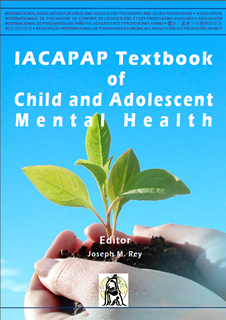 [Speaker Notes: Anxiety runs in families. First degree relatives of people with anxiety disorders are at significantly increased risk to also have anxiety as well as mood disorders. The same is true more specifically for anxiety in children and adolescents. Anxious children are considerably more likely to have parents with anxiety disorders and adults with anxiety disorders are more likely to have anxious children (Rapee et al, 2009). A similar relationship occurs more generally for temperament that is related to anxiety (see below). Adults with anxiety disorders are more likely to have children who are highly inhibited and inhibited children are more likely to have parents with anxiety and mood disorders (Rosenbaum et al, 1993). 

One important finding is that family transmission of anxiety seems to show some specificity. In other words, several studies have shown that people with a particular anxiety disorder (e.g., social phobia) are more likely to have first degree relatives with that same disorder (social phobia) than with other anxiety disorders. This is different from research on genetic factors that has not shown specificity (see below). Of course family transmission can reflect both genetic and environmental influences, so it is tempting to speculate that genetic transmission confers a broad, general risk, while family environment may shape that risk into specific manifestations.]
Anxiety Disorders in Children and AdolescentsRisk and Maintaining Factors
Genetic Factors:
~40% variance mediated by genetics
Twin studies show 30-40% variance by heritability
Especially high with general neuroticism
Most studied is 5HTTLPR gene
2 short alleles on 5HTT gene increase environmental responsiveness
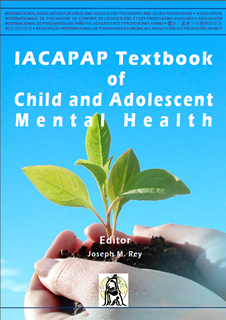 [Speaker Notes: There is little doubt that anxiety disorders are heritable. Best estimates suggest that around 40% of the variance in anxiety symptoms and in diagnoses of anxiety disorder is mediated by genetic factors. This estimate is even higher if one looks at stability of anxiety over time. Slightly less research, but with similar findings, has been done on anxiety specifically during the childhood years. Twin studies of anxiety in children indicate that around 30% to 40% of the variance in symptoms and disorders can be attributed to heritability (Gregory & Eley, 2007). There is some evidence (albeit with limitations) that heritability estimates for temperamental risk for anxiety (e.g., inhibition) is slightly higher (Rapee & Coplan, 2010). As mentioned above, genetic risk across anxiety disorders appears to be largely general and seems to primarily load on a very broad factor such as general neuroticism (Gregory & Eley, 2007). 
Work on specific genes underlying anxiety disorders is less extensive and, to date, no evidence exists linking any individual gene specifically to anxiety. Many candidates have been explored; the most widely studied being the promoter region of the serotonin transporter gene (5HTTLPR). However, polymorphisms on this gene have been associated with different disorders and it is unlikely that it would play a specific role in anxiety. In fact, one theory states that having two short alleles on the 5HTT gene may increase an individual's overall responsiveness to environmental events (both positive and negative) (Belsky et al, 2009).]
Anxiety Disorders in Children and AdolescentsRisk and Maintaining Factors
Temperamental Factors:
Best studied and most clearly 
	established risk factor˃inhibition	
Withdrawal in face of novelty
Lack of smiling
Lack of talk
Limited eye contact
Close proximity to attachment figure
Slowness to warm up to strangers or peers
Unwillingness to explore new situations
Inhibited preschool kids 2-4x more likely to 
	have anxiety by middle childhood
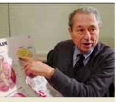 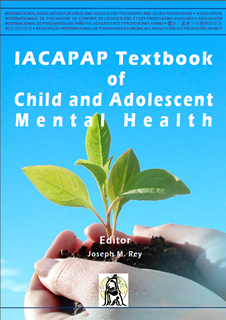 [Speaker Notes: Temperamental risk for anxiety is probably the best studied and most clearly established risk factor (Fox et al, 2005; Rapee et al, 2009). A variety of similar temperaments have been associated with child anxiety including: behavioural inhibition, withdrawal, shyness and fearfulness. I will refer to these various temperaments in this section under the general term inhibition. Extensive research has shown that very young children who are identified as high on inhibition are at greater risk for later anxiety disorders. As described above, research has also linked inhibition with anxiety disorders in first degree relatives. The most common assessment of inhibition occurs in children from around 2-5 years of age. This may be done via questionnaires or direct observation. Common features of inhibition  include: 
Withdrawal in the face of novelty 
Slowness to warm up to strangers or peers
 Lack of smilingClose proximity to an attachment figure
 Lack of talkLimited eye contact or "coy" eye gaze 
Unwillingness to explore new situations. 

Children who show these characteristics during preschool age are 2-4 times more likely to meet criteria for anxiety disorders by middle childhood and this increased risk has been shown to continue at least into adolescence (Fox et al, 2005). Some evidence has also indicated that infants (aged 3-6 months) who show high levels of arousal and emotionality are at greater risk to show high inhibition by 2-5 years. Therefore, it seems to be possible to identify increased risk for anxiety from a few months of age (Kagan & Snidman, 1991). 
Theoretically the main complication with this research is the extensive overlap between the constructs of inhibition and anxiety disorders. Thus one could argue that inhibition is simply a less clear version or an early manifestation of an anxiety disorder. There is some evidence that inhibition and disorder have some unique features and thereby represent distinct constructs, but the issue is far from settled (Rapee & Coplan, 2010). 

Photo:
Jerome Kagan, professor of psychology at Harvard University, is one of the scholars who contributed to developing the concept of temperament, whichhe defined as stable behavioural and emotional reactions that appear early in life. He described two types of temperament: inhibited and uninhibited. The former applies to children who are shy, timid, socially withdrawn and fearful, while the latter refers to children who are outgoing, sociable and daring.]
Anxiety Disorders in Children and AdolescentsRisk and Maintaining Factors
Parent and family factors:
Evidence difficult to obtain
Data not consistent
Parenting characteristics:
Overprotection
Intrusiveness
Negativity
Parental modeling and communication of fear 
Sexual abuse, physical abuse, family violence
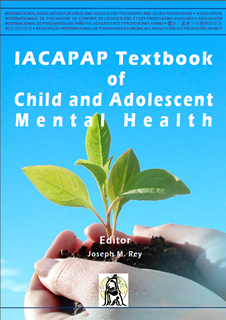 [Speaker Notes: Given the evidence for the transmission of anxiety within families described above, it has commonly been assumed that parents and the family environment must contribute to the development of anxiety disorders. However, evidence has been difficult to obtain and data have not been entirely consistent. The most extensive research has focussed on parenting and parent-child interactions. 
There is now little doubt that the parenting of anxious children is characterised by overprotection, intrusiveness and, to a lesser extent, negativity (McLeod et al, 2007). Whether this relationship is causal is much harder to determine and, to date, there has been very little examination of this issue. Theories argue that the parent-child relationship is likely to reflect cyclical interactions. That is, inhibited children are likely to elicit overprotection from their parents and, in turn, overprotective parenting is likely to lead to further anxiety (Hudson & Rapee, 2004; Rubin et al, 2009). Few longitudinal studies have addressed this relationship, but at least some evidence is consistent with this theory (Edwards et al, 2010). There is also some evidence that an interaction between the serotonin transporter gene and parenting predicts later anxiety in young children (Fox et al, 2005). 
It has often been assumed that anxious parents increase risk for anxiety in their children by modelling their own fears and coping strategies. This theory, however, has received very little examination. The main research has come from laboratory studies with very young children. Research has shown that children aged around 6-18 months can learn to fear and avoid a novel stimulus by observing their mothers acting in a fearful manner. More importantly, socially anxious mothers have been shown to transmit a fear of strangers to their infants in this way, and the extent of fear that the infant develops depends partly on the pre-existing level of inhibited temperament that the infant displays (de Rosnay et al, 2006). Thus it seems that fear of strangers can be increased through an interaction between the infant's temperament and the mother's overt indications of fear. Among older children it has been shown that verbally transmitted information about danger can increase fear of particular cues. For example, when children are presented with information about a novel cue that suggests the cue might be dangerous, they show increases in fear, physiological arousal, threat beliefs, and avoidance of the cue that can last for several months (Field, 2006). 
Finally, a key question is whether disturbed family environments play a role in the development of child anxiety. There has been a wealth of longitudinal research examining the long term impact of family distress and violence, parent divorce or separation, and sexual and physical abuse, although little of this work has focussed clearly on anxiety disorders. Overall, it appears that sexual abuse – and to a lesser extent physical abuse and family violence – can increase anxiousness in children. However, this increase is likely to be temporary and it is not clear whether these factors contribute significantly to the development of longer-term anxiety disorders. More importantly, it is clear that these factors are relatively non- specific and increase risk for a wide variety of child psychopathology, probably least of all anxiety disorders (Rapee, in press).]
Anxiety Disorders in Children and AdolescentsRisk and Maintaining Factors
Life Events:
Increased negative life events
Greatest difference on dependent events
Bullying and teasing
Neglect and rejection by peers
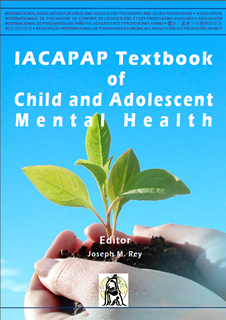 [Speaker Notes: Although there has been a large body of research examining the role of negative life events in the onset of adult anxiety disorders (mostly agoraphobia), there has been very little work looking at life events in childhood anxiety. This may be because child anxiety often develops in a background of inhibited temperament and a clear and sudden onset to the disorder is relatively rare. What research has been conducted suggests that anxious children do report a greater number and impact of negative life events than do children without anxiety disorders. While it is possible that this difference reflects cognitive and reporting biases, at least some work has demonstrated this difference using interviews with parents and identifying corroborating evidence (Allen et al, 2008). Nevertheless, demonstrating that anxious children have more negative life events than non-anxious children does not mean that these events necessarily cause or trigger their anxiety. Indeed the data suggest that the greatest difference is found on so-called "dependent" life events. Dependent events are ones that might be the result of the child's behaviour (e.g., doing badly in a test might be a result of the child not studying). Thus it is very possible that child anxiety leads to more negative life events, perhaps due to the worry and avoidance associated with the anxiety. Of course it is also possible that this increased stress, in turn, helps to maintain and even increase the anxiety. 
One specific form of life event that has received particular attention is bullying and teasing. There is considerable evidence that anxious children are more likely to be teased and bullied than non-anxious children and that they are often neglected or even rejected by their peers (Grills & Ollendick, 2002). Once again the direction of causation is unknown but it is very likely that anxious children elicit teasing from others due to their behaviours; in turn, it is likely that teasing will further enhance their anxiety.]
Anxiety Disorders in Children and AdolescentsRisk and Maintaining Factors
Cognitive Biases:
Heightened threat beliefs and expectations
Specific to disorder type
Decrease with successful treatment
Bias in attention toward threat
Bias to interpret ambiguous info as threat
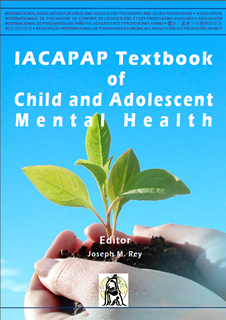 [Speaker Notes: Anxious children report heightened threat beliefs and expectations. To some extent this is a reflection of the diagnosis, but it is also argued to represent a core maintaining feature. Although there is considerable overlap, to some extent the threat expectancies are specific. That is, socially phobic children are more likely to have increased expectancies for social threat (e.g., “other kids won't like me”), children with separation anxiety will have increased expectancies for physical threat (e.g., “my parents will get hurt”), and so on. Evidence suggests that these threat beliefs are greater among anxious children than among children with other psychopathology and that they decrease with successful treatment (Schniering & Lyneham, 2007). Whether they are causally related to the onset of anxiety or simply reflect the anxiousness is not clear. 
More recent research has also begun to focus extensively on the ways in which anxious children process threatening information (Hadwin et al, 2006). As has been shown in adults, anxious children have both a bias in attention toward threat and a bias to interpret ambiguous information in a threat-consistent manner. Some research has shown that these biases decrease with successful treatment.]
Anxiety Disorders in Children and AdolescentsTreatment
Psychopharmacology:
Selective Serotonin Reuptake Inhibitors (SSRIs)
Most studies focus on OCD
Little difference between agents, except paroxetine not recommended
Treatment generally 10-15 weeks
50-60% children respond vs 30% placebo
Medication effects may level off after 8 weeks
7% anxious kids discontinue due to adverse side effects
Monitor for suicidality
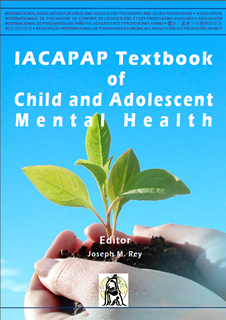 [Speaker Notes: Pharmacological management of anxiety in children has typically focused on the use of selective serotonin reuptake inhibitors (SSRIs). Some earlier research utilising tricyclic antidepressants focussed on OCD and is covered in Chapter F.3. Several studies have demonstrated significant efficacy of SSRIs such as fluoxetine, sertraline, and paroxetine in the management of broad-based anxiety disorders, although most studies have primarily focussed on treatment of OCD (Ipser et al, 2009). Little difference has been shown between specific agents, although paroxetine is not recommended in this age group. Treatment has generally lasted 10-15 weeks. Outcome results indicate that 50% to 60% of children are considered treatment responders at the end of treatment compared with around 30% of those on placebo. Unfortunately, the longer term maintenance of gains has rarely been investigated, but there is some hint in the literature that medication effects may level off after around 8 weeks (Ipser et al, 2009). Adverse medication events are relatively infrequent but do occur significantly and up to 7% of anxious children on SSRIs discontinue due to side effects. Suicidality needs to be monitored in all young people taking an SSRI (for more details on pharmacological treatment see Chapter A.8 and Table A.8.1).]
Anxiety Disorders in Children and AdolescentsTreatment
Skills-based programs:
Psychoeducation
Relaxation
Exposure
Contingency management
Parent training
Cognitive restructuring
Social skills and assertiveness training

Generally 8-15 weeks
1-2 hours/session
Group or individual
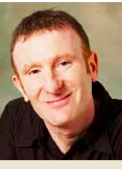 http://www.adaa.org/resources-professionals/podcasts/what-parents-need-know-about-treatment-children-with-anxiety-disord
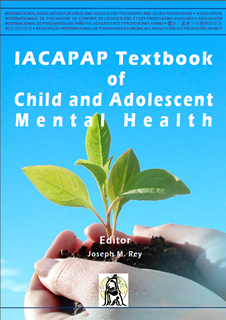 [Speaker Notes: Click on the picture of Professor Ron Rapee from Sydney, Australia for an explanation of therapy for kids with anxiety

Most evidence-based psychological treatment for childhood anxiety falls under the broad category of cognitive-behavioural or skills-based treatment. The fundamental basis is teaching the child (and sometimes the parents) specific skills to help manage the child's anxiety. Most treatments comprise comprehensive packages or combinations of techniques. Specific treatment techniques include: 
Psychoeducation 
Relaxation 
In vivo or imaginal exposure 
Contingency management 
Parent training 
Cognitive restructuring 
Social skills and assertiveness training
 
Treatment programs typically last 8-15 weeks of around 1-2 hours per session and have been delivered in either group format or individually. Results indicate that 50% to 60% of children are considered diagnosis-free at the end of treatment and this figure typically increases to 70%-80% up to 12 months following the end of treatment (James et al, 2006). A few studies have indicated maintenance of treatment gains up to 6-8 years following treatment (e.g., Kendall et al, 2004). 

A number of studies have tried to identify factors that may influence treatment efficacy. There is little evidence that outcome is different when treatment is delivered in either a group or individual format. A more important issue that has received some attention is the extent to which it is necessary to include parents and to teach them specific skills in treatment. Evidence on this issue has been mixed but generally indicates some, although small, benefits of including parents as active participants in the treatment (Creswell & Cartwright-Hatton, 2007). However, studies that have addressed this issue have rarely taken the age of the child into account. As might be expected, the hints in the literature suggest that including parents in treatment is likely to be relatively important in the treatment of younger children, but shows little benefit in the treatment of adolescents (Barrett et al, 1996). 

Another relevant question is the influence of comorbid diagnoses on treatment effects. Surprisingly, the majority of research to date has failed to show that treatment response is worse for anxious children with comorbid disorders. In other words, anxious children seem to respond equally well to skills-based treatment packages even if they have additional difficulties with anxiety, depression, or externalising problems (Ollendick et al, 2008). Having said that, there is mixed evidence for depression; a few studies have suggested that comorbid depression may reduce treatment response (Rapee et al, 2009). A recent study from our own clinic has shed a little more light on this issue. Based on our data, it appears that having a comorbid disorder does not influence the degree of change across treatment but does influence the endpoint. Because children with comorbid disorders (especially comorbid externalising disorders and depression) typically have more severe anxiety to begin with, the point they reach at the end of treatment is generally not as good as children without comorbid disorders, although the degree of change across treatment is very similar. Some recent research has also begun to show that children with high functioning autism and comorbid anxiety also respond very well to treatment of their anxiety (Moree & Davis, 2010). 

Few other predictors of treatment response have been found. There have been hints that parent psychopathology, both parent anxiety and depression, predicts worse outcome, but some studies have failed to show this effect. Other factors such as marital status, parent education, and family size appear to have little effect. One very recent study showed that genetic status might predict treatment response. Children with short alleles on the 5HTTLPR gene showed a better response to treatment at follow-up than did children with two long alleles (Eley et al, in press). Naturally, this very interesting finding needs replication.]
Anxiety Disorders in Children and AdolescentsTreatment: Skills-Based Programs
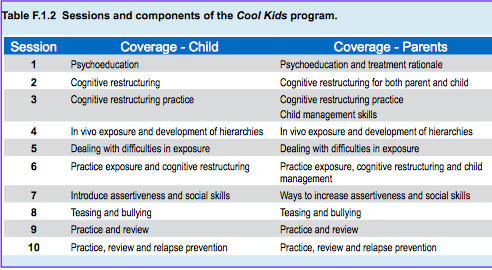 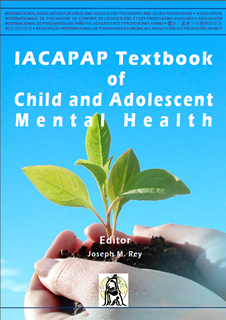 [Speaker Notes: A program example: Cool Kids 
There are several skills-based treatment packages for the management of anxiety disorders in young people and most contain very similar components. To provide an example, I will describe our own program, Cool Kids. Cool Kids is a manualised treatment program for anxious young people aged 7-17 years. There is a detailed set of guidelines for therapists that is supported by workbooks for the parent and the young person. Different workbooks and a slightly different structure are used for younger (7-12) and older (13-17) children. There are also modified versions for use with children with autism, for adolescents with comorbid depression, and for families who are unable to attend a clinic for face- to-face treatment. 
Treatment using Cool Kids generally comprises 10 sessions over 12 weeks. Parents are an integral component and are seen at all sessions when treatment is with children but have a slightly reduced involvement when treatment is with adolescents. The program can be delivered in either group or individual format. Sessions typically last 60 minutes when delivered individually and 120 minutes when delivered as a group. There are separate components covered with children and parents. The sessions and components of Cool Kids are shown in Table F.1.2. 
Overall efficacy for Cool Kids is good and, as described above, there are few negative predictors. We generally include any child with an anxiety disorder as their principal (most interfering) disorder, including children with OCD, and we rarely exclude children due to comorbidity. Our data indicate few differences in outcome. In fact the only group who seems to respond slightly worse to treatment is young people with social phobia. Therapists with training in clinical psychology, experience in working with young people, and skills in the delivery of cognitive behavioural treatments are able to run the program; training workshops are regularly conducted through our centre. At present, manuals have been translated into several languages including Spanish, Korean, Chinese, Turkish, and some Scandinavian languages.]
Anxiety Disorders in Children and AdolescentsPrevention and Early Intervention
Universal programs
Broad emotional health
Small but meaningful effect sizes
Selective programs
Increased risk but no diagnosis
Moderate effect sizes
Indicated programs
High score on risk factors like temperament
Cool Little Kids for high parent anxiety
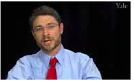 https://www.youtube.com/watch?v=8pyanIgSJuw&feature=relmfu
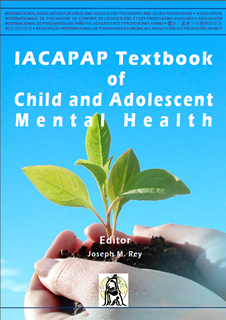 [Speaker Notes: Listen to Dr. Eli Lebowitz of the Yale Child Study Center discuss CBT for anxiety


Given the growing knowledge of risk factors for the development of child anxiety, interest has begun to rise into the possibility of very early intervention and prevention. In addition, growing recognition of the public health implications of psychopathology has increased the realisation that a large proportion of children who are high in anxiousness but do not meet criteria for an actual disorder may nevertheless be suffering and endure restrictions on their lives. As a result, recent work has begun to evaluate programs for prevention and early intervention of anxiety (Lyneham & Rapee, in press). These programs have covered all levels of intervention: universal, selective and indicated. 
Several large trials have demonstrated the efficacy of anxiety management programs applied universally across sub-populations obtained via schools. These programs typically cover similar skills to those found in clinical packages including education, relaxation, cognitive restructuring, and in-vivo exposure; often they include additional skills such as communication and problem-solving. Therefore, they may be better thought of as broad emotional health programs that aim to teach young people ways of managing all distressing emotions. Results have been slightly inconsistent, but have mostly indicated reductions in anxiety, usually with small effect sizes (Bayer et al, 2009). Given that these are universal programs and are not targeting high risk groups, large effects are not expected and even small effects across an entire population are meaningful. 
Selective anxiety programs refer to those that target children who report moderate to high symptoms of anxiety but do not necessarily meet criteria for a disorder. The presumption is that these children are at increased risk to develop disorders in the future and hence teaching them anxiety management skills provides a clear method of prevention. However, even if they do not go on to develop anxiety disorders, the low to moderate distress and life interference experienced by these children makes them a valid target for skills training, especially given that very few have sought professional help. As with universal programs, the majority of these interventions have used school-based populations. There are many methods of selecting children with high levels of anxiety, but most trials so far have used a combination of student self report and teacher report. Once again, the content of these programs is very similar (or identical) to that of clinical treatment programs. Results have mostly indicated significant reductions in anxiety following intervention, generally with moderate effect sizes (Mifsud & Rapee, 2005). Some research has shown continued benefits up to two years following intervention (Dadds et al, 1999). 
Finally, a few studies have begun to investigate indicated programs for the prevention of anxiety – i.e., programs aimed at children scoring high on anxiety risk factors. Targeted children have most commonly been selected on the basis of high levels of temperamental inhibition, but high parent anxiety has also been used to identify relevant children. In the only longer term study to date, we developed a modified version of Cool Kids called Cool Little Kids. The program is aimed at parents of inhibited preschool-aged children and comprises 6 group sessions. Components are mostly aimed at reducing parent overprotection and encouraging in-vivo exposure for the children. By age 7, children whose parents attended the program showed significantly lower levels of anxiety symptoms and fewer anxiety diagnoses compared to children whose parents received no training (Rapee et al, 2010).]
Anxiety Disorders in Children and AdolescentsConclusion
Promising areas for growth:
Longitudinal research for risk factors
Gene-environment interactions
Peer interactions
Dissemination of treatments
Evaluation of novel developments
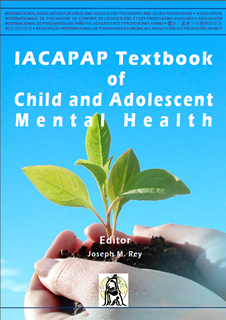 [Speaker Notes: The past two decades have seen a tremendous expansion in our knowledge of the development and management of childhood anxiety disorders. Many key issues remain to be evaluated and we still have a long way to go but we are currently at a point where anxious children are recognised and can be thoroughly assessed. We have treatments that work for the majority of patients and programs are beginning to prevent the development of anxiety. Several promising areas of research are just starting to grow and will hopefully provide further advances in the coming years. These include: 
Better understanding of risk factors for anxiety through longitudinal research 
Closer evaluation of gene-environment interactions in the development of anxiety 
More understanding of peer interactions in anxiety and their influence on its development 
Better methods of disseminating treatments, for example through internet and distance (tele-health) programs 
Evaluation of novel improvements to treatment such as the use of memory consolidation agents or cognitive bias modification.]
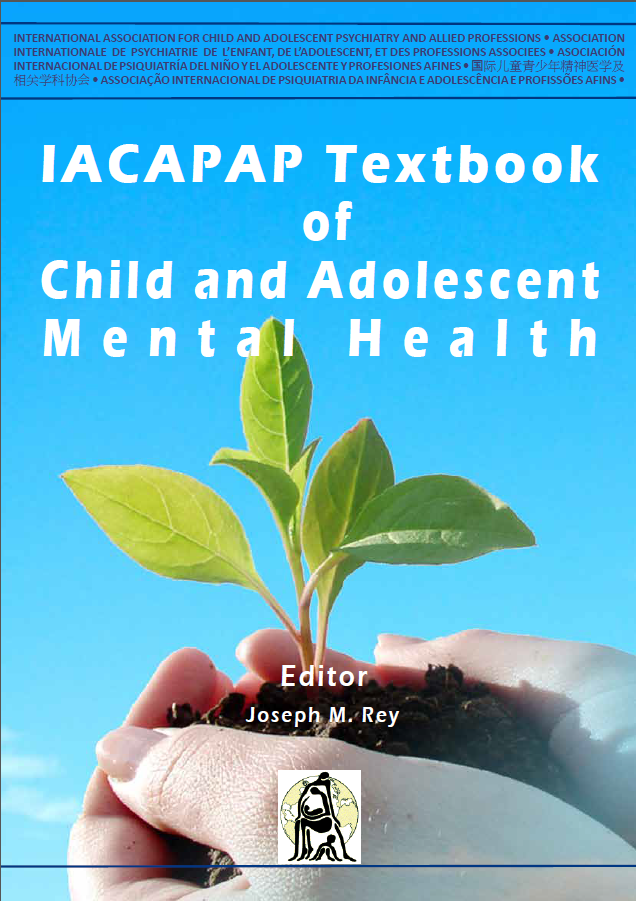 ANXIETY DISORDERS
Chapter F.4
Acute and Chronic Reactions to Trauma in Children and Adolescents
Eric Bui, Bonnie Ohye, Sophie Palitz, Bertrand Olliac, Nelly Goutaudier, Jean-Philippe Raynaud, Kossi B Kounou & Frederick J Stoddard Jr
Companion PowerPoint Presentation
Adapted by Henrikje Klasen & Julie Chilton
Acute and Chronic Reactions to TraumaHistorical References
157-86 B.C. Caius Marius
was gripped with an “overpowering thought 
of a new war, of fresh struggles, of terrors
 known by experience to be dreadful” 
and “was prey to nightly terrors and
harassing dreams”
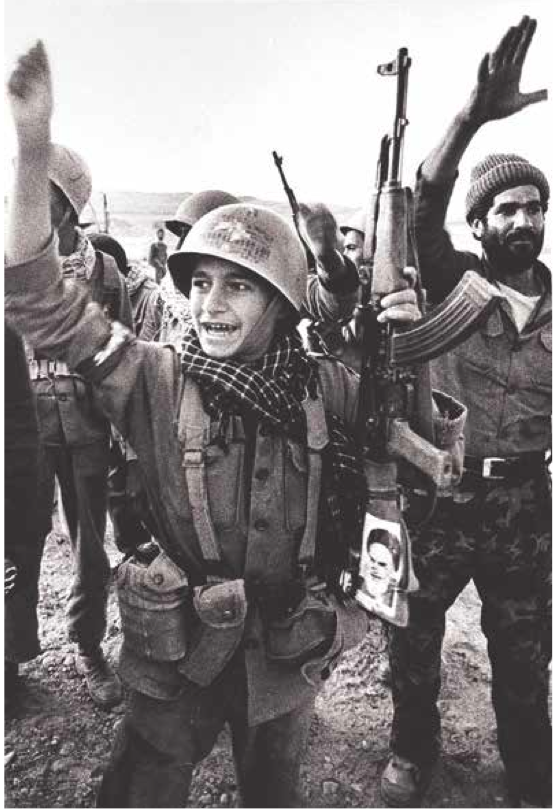 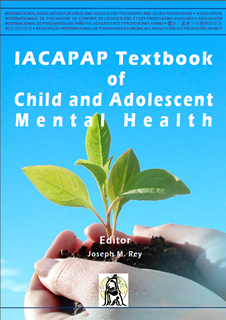 Iranian soldier during Iran-Iraq War
[Speaker Notes: Although the past few decades have seen important advances in the understanding and treatment of traumatic stress conditions, psychological stress reactions to trauma have been described from antiquity (Birmes et al, 2010). In his biography of famous lives, Plutarch wrote that the general and Roman consul Caius Marius (157-86 BC), when presented with a reminder of one of his dreaded enemies, was gripped with an “overpowering thought of a new war, of fresh struggles, of terrors known by experience to be dreadful” and “was prey to nightly terrors and harassing dreams” (Plutarch, 1920).]
Acute and Chronic Reactions to TraumaHistorical References
1889 Hermann Oppenheim’s “Traumatic Neuroses”
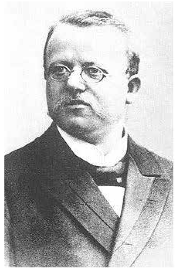 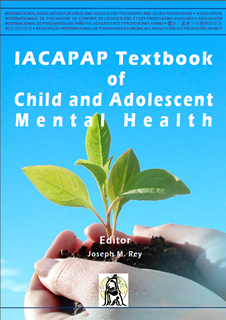 [Speaker Notes: Deriving from the Greek τραῦμα meaning “wound,” the word “trauma” has been used for centuries as a medical term to designate “an injury to living tissue caused by an extrinsic agent.” Nonetheless, it was not until 1889 when Oppenheim first used the clinical descriptions of “traumatic neuroses” in victims of railroad accidents, that the word also encompassed a psychological meaning. Hermann Oppenheim was a German neurologist, and the first to conceptualize psychological trauma in his 1891 treatise on “traumatic neuroses” (Weitere Mitteilungen über die traumatischen Neurosen) based on clinical observations of railway, factory, and construction accident victims.]
Acute and Chronic Reactions to TraumaGeneral Considerations
Trauma is defined as: 
Sudden
Threat to life or physical integrity
Outside normal experiences

Two Types:
Type 1: single event
Type 2: long-standing/repeated 
	(not in DSM-5)
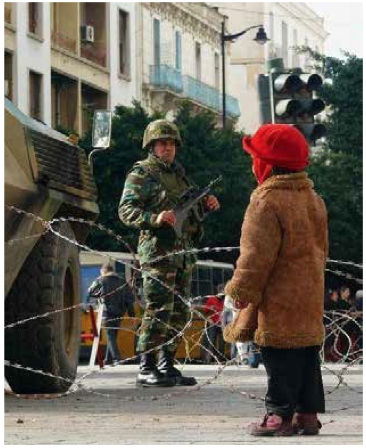 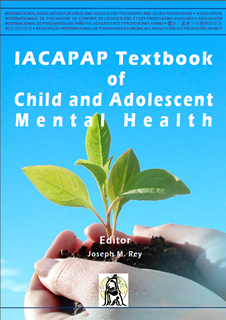 [Speaker Notes: Historically, a traumatic event has commonly been described as presenting three characteristics: 
Sudden and unexpected occurrence 
Association with a threat to life or to physical integrity, and 
Being outside of the normal range of life experiences. 
These three features differentiate “trauma” from other distressing events such as medical disease or relationship breakups. Lenore Terr defined two types of psychological trauma: 
Type I, associated with a time-limited single traumatic event (accident, disaster, etc.), and 
Type II, caused by long-standing or repeated exposure to traumatic events (abuse, torture, combat situation, etc.) (Terr, 1991). 
N.B. Exposure need not be direct!]
Acute and Posttraumatic Stress Disorders
Traumatic stress
Defined in the DSM-5 as an event that involves 
actual or threatened death, or serious injury, or sexual violence 
to self, or witnessing others experience trauma, 
learning that loved ones have been traumatized, 
or repeatedly being exposed to details of trauma.
Acute and Chronic Reactions to TraumaGeneral Considerations
DSM 5 Changes:
Type 2 not included
No subjective reaction criterion
Exposure through close family or friend added
Extreme and repeated exposure to aversive details included
Only work-related exposure through media
For children “negative alterations in cognitions and mood”
Distinct category
New PTSD subcategory for children under 6
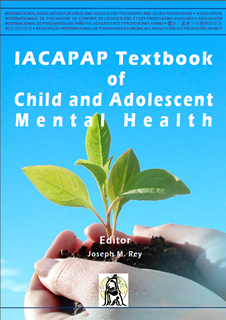 [Speaker Notes: DSM 5 Changes:
The evidence for a Type II trauma category was considered too weak to be included in the fifth edition of the Diagnostic and Statistical Manual of Mental Disorders (DSM-5) (American Psychiatric Association 2013; Resick et al, 2012). While in the fourth edition (DSM-IV) (American Psychiatric Association, 1994) traumatic events were defined as “events that involve actual or threatened death or serious injury, or a threat to the physical integrity of oneself or others” that are accompanied by a feeling of “intense fear, helplessness, or horror,” DSM-5 dropped the subjective reaction to the trauma required in DSM-IV (criterion A2) because evidence did not support the need for it to make a diagnosis of acute stress disorder (ASD) and posttraumatic stress disorder (PTSD) (Stoddard et al, in press). In the DSM-5 definition, traumatic events include not only direct exposure (i.e., being a victim) and witnessing a traumatic event, but also learning that the traumatic event(s) occurred to a close family member or close friend. The DSM-5 definition also includes extreme and repeated exposure to aversive details of the traumatic events (e.g., first responders collecting human remains), but excludes exposure through the media unless it is work related (e.g., police officers repeatedly viewing pictures and recordings of assault). 
In relation to children, an important addition to DSM-5 is the new criterion: “negative alterations in cognitions and mood associated with the traumatic event(s).” The “intrusive”, “avoidance”, and “arousal” categories of PTSD symptoms are retained (see section on clinical features below and Table F.4.1). 

ASD and PTSD are no longer listed under the chapter on anxiety disorders, but as a distinct category: Trauma and stressor-related disorders (see Chapter A.9). In addition to ASD and PTSD, this category includes reactive attachment disorder, disinhibited social engagement disorder, and quite importantly, adjustment disorder. Persistent complex bereavement disorder (also known as complicated grief or prolonged grief disorder) has been included in DSM-5 in the section on conditions for further study, but is also listed as a possible diagnosis as “specified trauma and stressor-related disorders” (APA, 2013). 
The epidemiologic and clinical research data presented in this chapter is limited to studies utilizing DSM-IV or earlier criteria; little research using DSM-5 criteria is currently available. 

Of significance in DSM-5 is the addition of the developmentally modified PTSD subcategory of posttraumatic stress disorder for children 6 years and younger, which differs in important ways from the PTSD criteria for children older than 6 years. Especially significant for the diagnosis of PTSD in children aged 6 years and younger is that instead of the 7 symptoms required in older children and adults, only 3 symptoms are required, one each from the “intrusion”, “avoidance or negative cognitions” or “arousal” group of symptoms (see Table F.4.1).]
Acute and Chronic Reactions to TraumaWhy Is This Important?
Trauma is common
About 20% of children develop PTSD after trauma
Untreated symptoms may become chronic
Some approaches may worsen PTSD
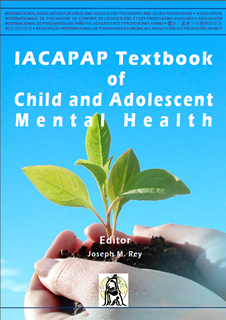 [Speaker Notes: Traumatic experiences are common
About 20% of children may suffer from PTSD following exposure to trauma
Untreated symptoms may become chronic, causing much distress and disability 
You need to know how to deal with traumatized youths as some approaches may actually make matters worse.]
Acute and Chronic Reactions to TraumaThe Basics:  ASD/ASR and PTSD
Definition—according to duration of symptoms after the trauma:
Peri-traumatic:
 symptoms lasting minutes or hours
Acute Stress Disorder (ASD):
symptoms lasting 2/3 days to 1 month
Post-Traumatic Stress Disorder (PTSD):
Symptoms for more than 1 month
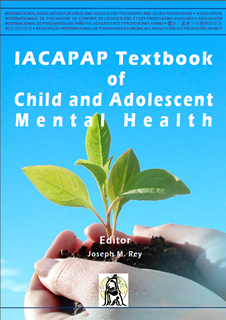 [Speaker Notes: Exposure to a traumatic event in this age group may lead to the development of various reactions ranging from relatively mild, causing minor disruptions in the child’s life, to severe and debilitating consequences. Most children and adolescents exposed to traumatic events will develop some psychological distress, which is generally short lived. In some, however, symptoms do not remit spontaneously and instead become clinically significant, persistent and impairing. 
Reactions to trauma exposure are defined according to their timeframe: immediate or peri-traumatic (lasting minutes to hours), ASD (lasting between two days and one month), and PTSD (when symptoms persist for more than one month).]
Acute and Chronic Reactions to TraumaThe Basics:  Other Reactions to Trauma
Depression
Panic disorder
Specific phobias
Behavioral problems
Attentional problems
Regression
Reactive attachment disorder 
Disinhibited social engagement disorder
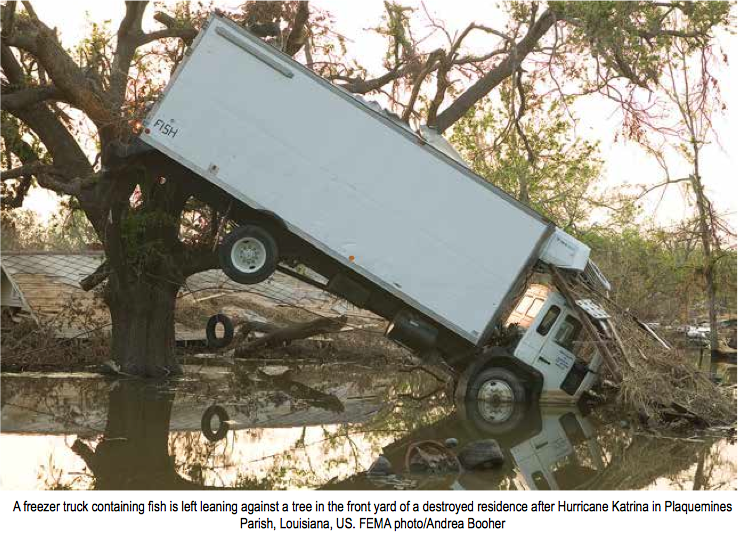 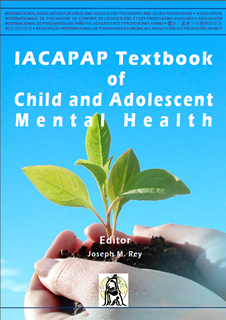 [Speaker Notes: Children and adolescents may develop other psychiatric conditions after trauma exposure including depression, panic disorder, specific phobias (distinctively related to some aspect of the trauma), as well as behavioral and attentional problems (e.g., oppositional defiant disorder). Among preschoolers, other clinical presentations include developmental problems such as loss of previously mastered skills (regression), as well as the onset of fears not specifically associated with aspects of the trauma. 

Here you see a freezer truck containing fish is left leaning against a tree in the front yard of a destroyed residence after Hurricane Katrina in Plaquemines Parish, Louisiana, US. FEMA photo/Andrea Booher]
Acute and Chronic Reactions to TraumaEpidemiology
ASD: 
8-10% of exposed children
17% mean prevalence of exposed adults

PTSD:  
16% exposed children
5% prevalence in US adolescents
7-10% lifetime prevalence in US adults 
Females>males
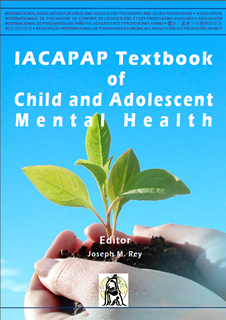 [Speaker Notes: ASD:
Across studies of trauma-exposed adults, reported prevalence of ASD ranges from 7% to 59% (Bryant et al, 2008; Elklit & Christiansen, 2010) with a mean prevalence of 17.4% (Bryant, 2011). These figures, however, are somewhat lower among children, with reported rates around 8-10% in industrialized countries (Kassam-Adams & Winston, 2004; Bryant et al, 2007; Dalgleish et al, 2008). 
In the US, between 7% and 10% of individuals may suffer from PTSD in their lifetime, while reported 12-month prevalence among adults is approximately 4% (Kessler et al, 2005a; 2005b). In adults, incidence rate (percentage of new cases) of PTSD following a trauma vary greatly (Breslau et al, 1998), determined by a range of factors such as the type of trauma, trauma severity, previous exposure to trauma, the presence of prior mood or anxiety disorders, and elevated peri- traumatic reactions (Brewin et al, 2000; Ozer et al, 2003). Rates of PTSD among child and adolescent survivors of disasters vary widely depending on the studied population and the measures used to assess diagnosis, with rates ranging from 1% to 60% (Wang et al, 2013). 
While prior data found that as many as 36% of children and adolescents exposed to a range of traumatic events were diagnosed with PTSD (Fletcher, 1996c), a recent meta-analysis reported that the rate of PTSD among children after trauma exposure is approximately 16% (Alisic et al, in press). A large epidemiological survey in the US found a lifetime prevalence rate for PTSD of 4.7% among adolescents (McLaughlin et al, 2013), with higher rates among females (7.3%) than males (2.2%).]
Acute and Chronic Reactions to TraumaClinical Features: Peri-Traumatic Reactions
Minutes to hours after event
Increased likelihood of PTSD and ASD 
Peri-traumatic distress:
Fear, horror, helplessness, sadness, guilt, shame, fright, loss of bowel/bladder control etc.
Peri-traumatic dissociation:
Blanking out, feeling on autopilot, time distortion, depersonalization, derealization, confusion, amnesia, reduced awareness
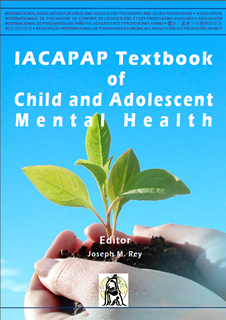 [Speaker Notes: When confronted with a traumatic event, children and adolescents often show immediate psychological responses. Reactions experienced during and immediately after trauma are called peritraumatic and have been identified as robust predictors of the development of PTSD in adults (Brewin et al, 2000; Ozer et al, 2003). Two types of peritraumatic reactions have been described: peritraumatic distress and peritraumatic dissociation. 
Peritraumatic distress was introduced as a measure of the intensity of DSM- IV PTSD (Brunet et al, 2001), and indexes emotional (e.g., fear, horror) and physical (e.g., loss of bowel control) reactions experienced during or immediately after exposure to a traumatic event. Peritraumatic distress can be measured with the 13-item Peritraumatic Distress Inventory (PDI) (Brunet et al, 2001) that evaluates feelings of helplessness, sadness, guilt, shame, frustration, fright, horror, passing out, worry for others, loss of bowel and bladder control, physical reactions, and thoughts of dying (Appendix F.4.1). 
Peritraumatic dissociation refers to alterations in the experience of time, place and persons during or immediately after exposure to trauma (Marmar et al, 1994) and is assessed by the 10-item Peritraumatic Dissociative Experiences Questionnaire (PDEQ). The PDEQ includes items measuring blanking out, a feeling that one is on autopilot, time distortion (“slow motion”), depersonalization (feeling of watching oneself act while having no control over the situation), derealization (a feeling of strangeness and unreality of the external world), confusion, amnesia, and reduced awareness (Appendix F.4.2). 
Both the PDI and the PDEQ have been validated in children (Bui et al, 2011), and both peritraumatic distress and dissociation have been shown to be associated with the development of PTSD symptoms in children (Bui et al, 2010a).]
Acute and Chronic Reactions to TraumaClinical Features: Acute Stress Reaction/Disorder
Symptoms 2-3 days to 1 month after trauma 
Symptoms:
Intrusion
Dissociative symptoms
Avoidance symptoms
Arousal symptoms
Clinically significant distress or impairment
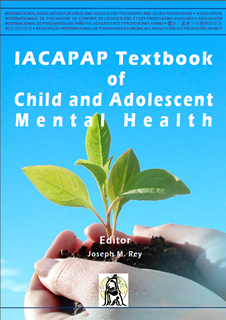 [Speaker Notes: Early psychological reactions to trauma exposure are described under the label “acute stress reaction” (ASR) in the 10th edition of the International Classification of Diseases (ICD-10) (World Health Organization, 1992), and under “acute stress disorder” (ASD) in DSM-5. While both ASR and ASD descriptions are similar, they differ slightly on their timeframe (onset two days post-trauma exposure for ASR, three days for ASD). We focus on ASD as research and evidence-based recommendations have been mostly conducted using DSM criteria. 

ASD was introduced in DSM-IV in order to differentiate short-lived distressing and impairing reactions to trauma from PTSD (Koopman et al, 1995), as well as to identify individuals at risk for PTSD one month later (Spiegel et al, 1996). In DSM-5, a diagnosis of ASD requires exposure to a traumatic event (i.e., exposure to death or threatened death, actual or threatened serious injury, or actual or threatened sexual violation) and the main diagnostic criterion requires meeting 9 of 14 symptoms (in any particular cluster), including symptoms of intrusion (i.e., recurrent distressing dreams, recurrent distressing memories of the trauma, intense or prolonged distress upon exposure to reminders, and physiological reactions to reminders); dissociative symptoms (i.e., derealization, emotional numbing and inability to remember an aspect of the trauma (typically dissociative amnesia)); avoidance symptoms (i.e., avoidance of internal or external reminders that arouse recollections of the traumatic event(s)); and arousal symptoms (i.e., irritable or aggressive behavior, exaggerated startle response, sleep disturbance, hypervigilance, and problems with concentration). The duration of the symptoms may run from three days to four weeks after trauma exposure, with clinically significant distress or impairment (see Table F.4.1).]
Acute and Chronic Reactions to TraumaThe Basics: PTSD
http://www.monkeysee.com/play/21549-non-military-ptsd
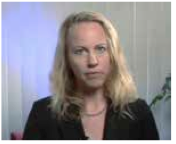 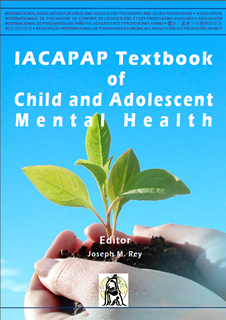 [Speaker Notes: Listen to a psychiatrist at Massachussetts General Hospital in the US talk about PTSD.]
Acute and Chronic Reactions to TraumaClinical Features: PTSD
Debate over application of adult criteria
Exposure to death or threatened death, actual or threatened serious injury, actual or threatened sexual assault
ONE symptom of intrusion (flashbacks, nightmares etc.)
Persistent avoidance
TWO symptoms of negative alterations in mood or cognition (e.g., blame, emotional numbing, withdrawal etc.)
TWO symptoms of alterations in arousal or reactivity (e.g., startle, irritability, sleep disturbance)
Present more than 1 month
Significant distress or impairment
? Childbirth related PTSD
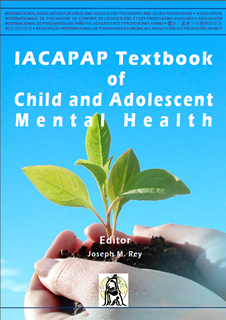 [Speaker Notes: The diagnosis of PTSD, initially reserved for adults, was extended to youth in 1987 with DSM-III. In DSM-IV, diagnostic criteria for PTSD for children and adolescents are identical to those used for adults with a few caveats. There has 
been intense scientific debate over the use of adult DSM-IV criteria for PTSD in children and recent data suggest that youth might require fewer criteria based on functional impairment associated with PTSD symptoms, and may have somewhat different expressions of distress, especially in those who are very young (Scheeringa et al, 2003). 

In DSM-5, the diagnosis of PTSD includes the same exposure criteria as ASD (i.e., exposure to death or threatened death, actual or threatened serious injury, or actual or threatened sexual violation). In addition, the adult and adolescent PTSD diagnosis requires: 
One symptom of intrusion (criterion B) including recurrent distressing dreams, recurrent distressing memories of the trauma, dissociative reactions (e.g., flashbacks), or intense psychological or physiological reactivity to reminders of the trauma; 
Persistent avoidance of internal or external stimuli associated with the trauma (criterion C); 
Two symptoms of negative alterations in cognitions and mood associated with the trauma (criterion D) including persistent, distorted blame of self or others, persistent negative emotional state (e.g., fear, horror, anger, shame or guilt), diminished interest or participation in significant activities, detachment or estrangement from others, or persistent inability to experience positive emotions (e.g., emotional numbing); and 
Two symptoms of alterations in arousal and reactivity (criterion E), including irritability or aggressive behavior, reckless or self-destructive behavior, hypervigilance, exaggerated startle, problems with concentration, or sleep disturbance. 
The diagnosis also requires symptoms to last more than one month, to be associated with clinically significant distress or impairment, and not to be associated with the effects of a substance or medical condition. In addition, DSM- 5 includes a subtype of PTSD for preschool children aged six or younger that highlights significant differences including the still developing abstract cognitive and verbal expression capacities (Scheeringa et al, 2011a; Scheeringa et al, 2001b). Three main modifications are made for this subtype: 
Changes in the re-experiencing symptoms include rewording the criterion B1 (i.e., recurrent and intrusive distressing recollections of the event) which does not require the recollections to be distressing, as a number of traumatized children feel either neutral or excited by the recollection. 
With regard to avoidance symptoms and negative alterations in cognitions and mood, the criteria for preschool children only requires one symptom from these two clusters to be met, as it is usually difficult in this population to identify certain symptoms including “restricted range of affect” and “detachment from loved ones.” In addition, two symptoms were removed as they were not developmentally sensitive: “sense of a foreshortened future” and “inability to recall an important aspect of the event.” Finally, in this cluster, two symptoms were reworded to improve validity among preschool children: diminished interest in activities may take the form of constricted play, while feelings of detachment may manifest as social withdrawal. 
With regards to hyperarousal, only one small change of wording was made with “irritability or outbursts of anger” being modified to include “extreme temper tantrums.” (Table F.4.1)]
Acute and Chronic Reactions to TraumaRisk Factors: PTSD
Pre-Trauma
Small to medium effect sizes:
Female gender
Low intelligence
Low SES
Pre-trauma life events
Pre-trauma low self-esteem
Pre-trauma psychological problems in youth 
     and parents
Pre-neurobiological activity
Pre-level of arousal
Post and Peri-Trauma
Medium to large effect sizes:
Peri-trauma fear
Perceived life threat
Low social support
Coping skills
Social withdrawal
Use of distraction and thought suppression
Psychiatric comorbidity
Poor family functioning
Level of exposure
Type of traumatic event
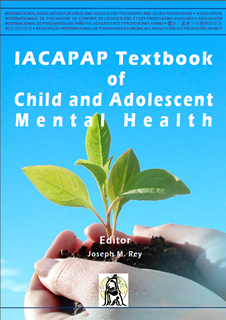 [Speaker Notes: A meta-analysis of 64 studies assessing risk factors for PTSD among children and adolescents aged 6 to 18 (Trickey et al, 2012) revealed that factors relating to the subjective experience of the event (including peri-trauma fear and perceived life- threat) and post-trauma variables (including low social support, social withdrawal, psychiatric comorbidity, poor family functioning, and the use of certain cognitive strategies such as distraction and thought suppression) accounted for medium-to- large effect sizes in the prediction of PTSD, while pre-trauma factors (including female gender, low intelligence, low socioeconomic status, pre-trauma life events, pre-trauma low self-esteem, pre-trauma psychological problems in the youth and parents) accounted for only small-to-medium effect sizes.]
Acute and Chronic Reactions to TraumaDifferential Diagnosis/Co-Morbidity
Adjustment disorder *
the stressor does not need to be “traumatic”
Anxiety disorder
Preoccupation focuses on traumatic event
OCD
Depression
lack re-experiencing the trauma or related avoidance. 
Dissociative disorders
Conversion disorder
Psychosis
Substance abuse
Traumatic brain injury
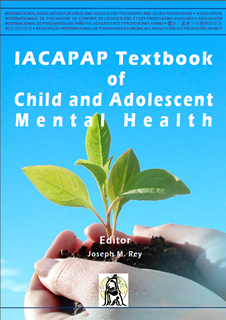 [Speaker Notes: PTSD shares symptoms with numerous other conditions, such substance intoxication, which should be ruled out as the cause or should be excluded from a PTSD diagnosis. Also, PTSD can present concurrently with mood and anxiety symptoms, and the presence of mood and anxiety disorders should be ascertained. The main differential diagnoses to be considered are: 
Adjustment disorder 
ASD 
Anxiety disorder 
OCD 
Major depression 
Dissociative disorders 
Conversion disorder 
Psychosis 
Substance intoxication 
Traumatic brain injury. 
In contrast with PTSD, which requires symptoms to be present for at least one month after trauma exposure, ASD is diagnosed during the first month. In addition, PTSD diagnosis requires the presence of at least six symptoms from four clusters (re-experiencing, avoidance, persistent negative alterations in cognitions and mood, and hyperarousal), while ASD diagnosis requires only the presence of nine out of 14 symptoms (see Table F.4.1). 

Similar to PTSD and ASD, adjustment disorders require exposure to a stressful event, which results in clinically significant distress or impairment. However, in adjustment disorders, the stressor does not need to be “traumatic” (i.e., as severe as for ASD or PTSD). FFurther, adjustment disorder does not specify required symptoms and the patient’s condition should not be explained by another disorder. 
Although exposure to a traumatic event may precipitate the onset of a range of mood or anxiety disorders, these diagnoses are not as tightly conditioned by the traumatic event as is the case with ASD and PTSD. While ASD and PTSD share with anxiety disorders (including panic, general anxiety and social anxiety disorders) symptoms of hyperarousal and avoidance, the clinical presentation of ASD and PTSD includes both a focus around a traumatic event and re- experiencing emotions and images of the trauma. A major depressive episode triggered by a stressful experience may include concentration difficulties, insomnia, social withdrawal or detachment similar to those found in PTSD; however the clinical presentation of depression will lack re-experiencing the trauma or related avoidance.]
Acute and Chronic Reactions to TraumaCourse
PTSD often improves during the first year after the event
When untreated, course can be chronic and disabling
There is limited data especially on children and adolescents
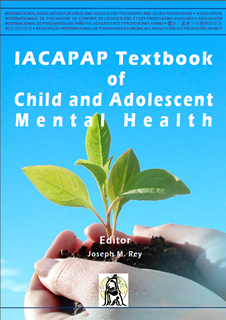 [Speaker Notes: It has been shown that PTSD symptoms in adults improve mostly during the first 12 months following the traumatic event (Bui et al, 2010b), however data suggest that the course of PTSD without treatment is largely a chronic one— individuals may experience significant levels of symptoms and impairment even decades later (e.g., O’Toole et al, 2009). 
Similarly, data suggest that among pre-school children, the course of PTSD may be chronic, with limited improvement over the two years following the traumatic event (Scheeringa et al, 2004; 2005; 2006). Data among school- age children, however, are mixed with some reporting no long term impact of a disaster on PTSD rates (McFarlane & Van Hooff, 2009) and others reporting elevated rates (Morgan et al, 2003). Finally, the scarce data in adolescents also points to a possible chronicity of PTSD symptoms in this population (Yule et al, 2000).]
Acute and Chronic Reactions to TraumaAssessment & Diagnosis
Open ended questions (avoid leading questions)
Use play in younger children
Engage caregivers and form therapeutic alliance 
Assess environment
Talk to child with parents AND
on his/her own
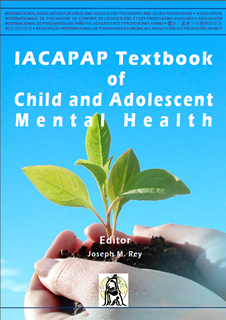 [Speaker Notes: Evaluation of young persons with possible PTSD should generally begin with open-ended questions to elicit a narrative account of the trauma. For younger children this will often be in a play context, including drawings; for adolescents, in their own words with minimal input from the interviewer. While in adults this non-directive segment may be useful to minimize the risk of making an incorrect PTSD diagnosis in malingering individuals who want to achieve some gain (e.g., compensation), it can be helpful in young children also; it has been reported that children’s reports of exposure to trauma and symptoms may be influenced by the way questions are asked (Bruck & Ceci, 1999). In particular, this is important in the context of potential sexual or physical abuse, with significant legal implications. Thus, it is recommended when assessing possible sexual or physical abuse, to use open-ended questions, avoid suggesting answers, and avoid even asking the same question twice as children might change their answer believing they have answered incorrectly the first time. Videotaping interviews is often advised in cases of possible child abuse testimony for the clinician to show that questions were non-directive. 
Children and adolescents are usually dependent on their parents to access clinical care. It is therefore important to engage and maintain a therapeutic alliance with caregivers. If caregivers are not aware the child has been exposed to trauma, they are unlikely to present the child for evaluation. Guidelines from the American Academy of Child and Adolescent Psychiatry (AACAP) have recommended that “Even if trauma is not the reason for referral, clinicians should routinely ask children about exposure to commonly experienced traumatic events (...), and if such exposure is endorsed, the child should be screened for the presence of PTSD symptoms” (Cohen et al, 2010). 
As is the case for other mental disorders, children and adolescents’ posttraumatic symptoms influence and are influenced by the family and immediate environment. Assessment of posttraumatic symptoms in this age group should therefore include an assessment of their family (or environment). This is particularly important as other family members may have been exposed to the same traumatic event and may also be suffering from posttraumatic symptoms. 
Finally, parents have been consistently found to under-report their children’s traumatic experiences and posttraumatic symptoms (Meiser-Stedman et al, 2007; Dyb et al, 2003; Shemesh et al, 2005) particularly among younger children (Dyb et al, 2003). It is therefore not only important but also necessary to directly assess children’s symptoms and behaviors and not to rely solely on parental reports of symptoms.]
Acute and Chronic Reactions to TraumaAims of Treatment
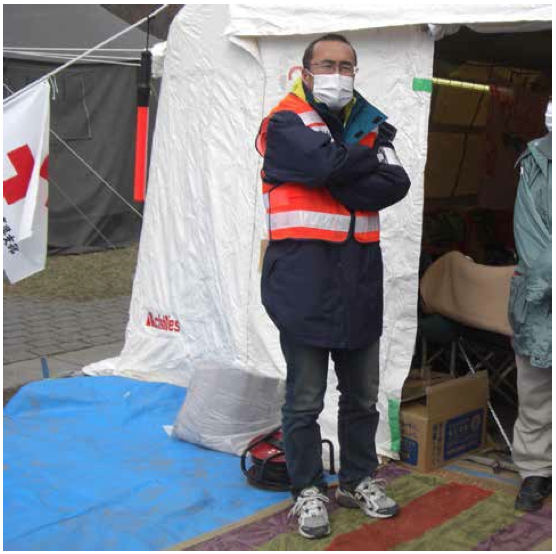 Prevent ASD and PTSD
In PTSD:
Reduce symptoms
Reduce distress
Reduce impairment
Dr. Yoshiro Ono, Japanese child psychiatrist  in the aftermath of the 2011 tsunami
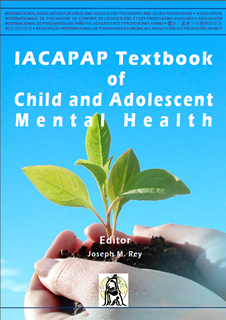 [Speaker Notes: Prevent development of ASD and PTSD
In PTSD:
Reduce symptoms
Reduce distress
Reduce impairment

IACAPAP’s Dr Yoshiro Ono, Japanese Child Psychiatrist providing help in the aftermath of the earthquake and tsunami that devastated Northern Japan on March 11, 2011]
Acute and Chronic Reactions to TraumaWhat Works in the Immediate Aftermath <24 hours?
Evidenced-Based Treatment: PTSD and ASD
Psychological first aid
Education
Meet medical and safety needs
Increase social support
Provide referral if necessary

Critical Incident Debriefing
More harm than good

Exposure-based intervention
Evidence in adults

Good pain management including opiates for injuries
benzodiazepines may do more harm than good
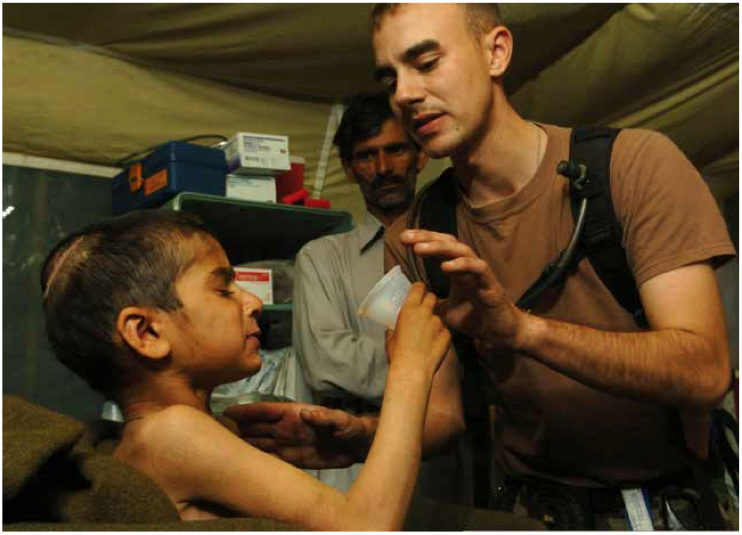 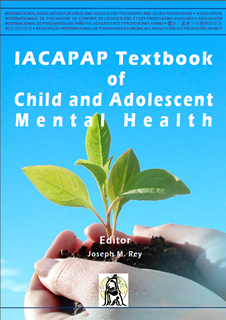 54
[Speaker Notes: This is a picture of Muzaffarabad, Pakistan (Nov. 1, 2005) – U.S. Army 1st Lt. Tory Marcon, assigned to the 212th MASH unit, helps a Pakistani child drink a powered milkshake from a Meals Ready-to-Eat (MRE) in Muzaffarabad, Pakistan. The child has tetanus and the milkshake is the only food he can manage to swallow because of muscle spasms. The United States was participating in a multi-national assistance and support effort led by the Pakistani Government to bring aid to the victims of the devastating earthquake that struck the region on October 8th, 2005. U.S. Navy photo by Photographer’s Mate 2nd Class Eric S. Powell 

Most children and adolescents will experience some psychological or somatic symptoms in the immediate aftermath of trauma. These symptoms do not necessarily indicate a need for intervention as they generally resolve spontaneously without professional help. 
Critical incident debriefing, which requires individuals to discuss details of the trauma–sometimes in a group setting–has been found to provide very little or no benefit (Australian Centre for Posttraumatic Mental Health, 2013). Some data in adults suggest that group debriefing increases PTSD symptomatology and may even increase rates of PTSD (Rose et al, 2002; van Emmerik et al, 2002). Data from two randomized controlled trials among children revealed that debriefing was not superior to usual care in reducing rates of PTSD or other negative outcomes including behavioral problems, depression or anxiety (Stallard et al, 2006; Zehnder et al, 2010). Thus while children and adolescents in distress or seeking assistance should be offered the opportunity to ventilate individually about the trauma if they wish to do so, unrequested debriefing (in particular in a group setting) is not recommended. 
Recent data suggest that a 3-session exposure-based intervention started in the emergency department within 12 hours of a traumatic event may be helpful in decreasing rates of PTSD among adults (Rothbaum et al, 2012), however, no data are yet available on children and adolescents. 
In conclusion, debriefing should not be routinely provided to traumatized children and adolescents at risk for PTSD. Exposure-based interventions delivered immediately after trauma may help prevent PTSD in youth exposed to trauma, based on their efficacy in treating PTSD in children and adolescents (see below) and in preventing PTSD among adults. Finally, it is recommended to provide psychological first aid, including education about the usual course and normal reactions to trauma, and ensure that basic medical and safety needs are met, including shelter and food, increase social support, and provide appropriate referral. 
A possible approach to the prevention of PTSD could be the administration of a medication immediately after trauma exposure; however, few data support the efficacy of any pharmacological agents for this indication. Immediate treatment with propranolol has yielded mixed results in adults (Vaiva et al, 2003; Pitman et al, 2002; Hoge et al, 2012), and a trial in children and adolescents was negative (Nugent et al, 2010). More promising, several studies of injured children and adults support the preventive benefit of higher levels of early post-injury administration of opiates for pain on later emergence of PTSD symptomatology (Saxe et al, 2001; Stoddard et al, 2009; Holbrook et al, 2010; Bryant et al, 2009). 
Finally, despite their wide clinical use in seeking to relieve acute stress symptomatology, minimal evidence in the adult literature—but more in animal studies—suggests that benzodiazepines may not be helpful in the immediate aftermath of trauma and may even worsen outcomes in trauma-exposed individuals (Gelpin et al, 1996; Mellman et al, 2002). As a result, several guidelines recommend avoiding the use of benzodiazepines in the immediate aftermath of trauma.]
Acute and Chronic Reactions to TraumaWhat Works for ASD?
Evidence-Based Treatment: ASD
Most studies inconclusive
Maybe effective:
Trauma-focussed CBT
Narrative exposure
Caregiver-child intervention
Supportive counselling
Probably not effective: SSRIs
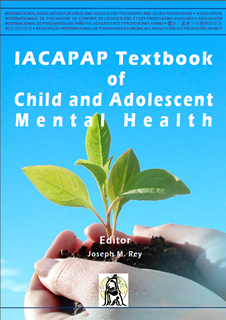 55
[Speaker Notes: For adults presenting with symptoms that do not remit rapidly, brief (four to five sessions) trauma-focused cognitive behavioral therapy (CBT) may be effective in treating ASD and in preventing the development of PTSD (Australian Centre for Posttraumatic Mental Health, 2013). These CBT interventions include education, breathing training, relaxation training, exposure-based exercises, and cognitive processing. In children and adolescents, these approaches may be useful as early psychological intervention for ASD based on their efficacy in treating PTSD. In any case, administration of these early psychological interventions is limited by the scarcity of professionals trained to administer them, particularly in low income countries. 
Other early interventions tested among children with limited or inconclusive favorable results include self-help websites for children and information booklets for parents (Cox et al, 2010), narrative exposure therapy, and relaxation meditation (Catani et al, 2009). A study reported that a caregiver-child psychosocial and stress management intervention (child and family traumatic stress intervention) was superior to child supportive counselling and psychoeducation in reducing rates of PTSD and PTSD symptom severity among children with at least one cluster of traumatic stress symptoms (Berkowitz et al, 2011). 

A trial of sertraline initiated in the hospital in the few days after trauma (and for a duration of 24 weeks) in burnt children and adolescents (Stoddard et al, 2011) yielded mixed results: no significant improvemnt in youth-rated PTSD symptoms but significant reduction on parental reports of children’s PTSD symptoms. Based on these as well as on the mixed results for antidepressants in the treatment of PTSD, antidepressants are not generally recommended for the treatment of ASD.]
Acute and Chronic Reactions to TraumaWhat Works for PTSD?
Evidence-Based Treatment: Psychopharmacology for PTSD
SSRIs
evidence inconclusive in children
Benzodiazepines
not recommended
Antipsychotics: 
some positive data from adults
significant side effects
Anti-adrenergics: 
no randomized controlled trails (RCTs)
Mood stabilizers: 
one positive RCT for sodium valproate in adolescents
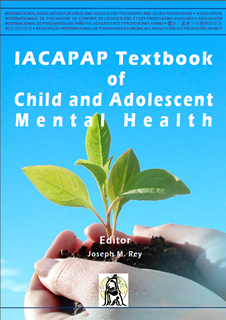 56
[Speaker Notes: No large or definitive pharmacological trials in pediatric PTSD are available to date. Overall, trauma-focused psychotherapeutic approaches should be favored in childhood PTSD. 
Antidepressants 
In adults, selective serotonin reuptake inhibitors (SSRIs) are the recommended first-line pharmacological treatment for PTSD. Their efficacy is well documented; they are usually well tolerated and may be useful in treating comorbid depression. However, there is little evidence to support their effectiveness in treating PTSD in the young. While the efficacy of sertraline and fluoxetine has been examined in young people, both failed to prove superior to placebo (Cohen et al, 2007; Robb et al, 2010; Robert et al, 2008). Thus, to date, evidence supporting the use of SSRIs for the treatment of PTSD in children and adolescents is lacking. 
The effectiveness of other antidepressants has not been investigated in randomized controlled trials (e.g., serotonin–norepinephrine reuptake inhibitors) or trials yielded limited or inconclusive results (e.g., monoamine oxidase inhibitors). Given this lack of empirical evidence and their unfavorable side effect profile, including agitation and irritability, they are not recommended in the treatment of childhood PTSD. 
Other pharmacological treatments 
Although it might be tempting to prescribe benzodiazepines for PTSD because of their anxiolytic effects, there are no robust data supporting their efficacy. In addition, given that they may interfere with the extinction of learning processes— important for the effectiveness of cognitive behavioral therapy particularly when benzodiazepines are prescribed on an “as needed” basis—and that individuals with PTSD are at elevated risk for substance abuse and dependence, they are generally not recommended in the treatment of PTSD in the young. 
Building on the fact that PTSD is associated with increased autonomic arousal, recent data suggest that anti-adrenergic medications including a- and ß-adrenergic receptor blockers, may be useful (Management of Post-Traumatic Stress Working Group, 2010). Results from open label studies conducted in children suggest that the a-adrenergic blocker clonidine (Harmon & Riggs, 1996), and the ß-adrenergic blocker propranolol (Famularo et al, 1988) might be effective in treating PTSD symptoms, although randomized controlled data is still needed. 
Second generation antipsychotics have been studied with regards to their potential efficacy in treating PTSD in adults; a review suggests they may have a modest benefit (Ahearn et al, 2011). However to date, no randomized controlled data support their use in children with PTSD and their side effects are significant. 
Finally, several controlled trials of antiepileptic mood stabilizers on PTSD have been conducted in adults. Overall, results have been mixed. Lamotrigine may have some benefit (Hertzberg et al, 1999), but topiramate, tiagabine, and divalproex have not been shown to be effective (e.g., Tucker et al, 2007; Hamner et al, 2009). Data for children are more limited; so far only one randomized controlled trial has shown some efficacy of sodium valproate for PTSD symptoms in adolescents with comorbid conduct disorder (Steiner et al, 2007). 
In summary, although the field has seen important advances in the pharmacological treatment of adults with PTSD, to date there are no data supporting the use of psychotropic medications in the management of PTSD in children and adolescents.]
Acute and Chronic Reactions to TraumaWhat Works for PTSD?
Evidence-Based Treatment: Psychotherapy for PTSD 
Trauma-Focused CBT 
best evidence
12-16 sessions
mainly targeting cognitive processing and avoidance
treat co-morbidity
involve parents
model available for pre-school age children

EMDR
appears effective in adults
scarce data for children
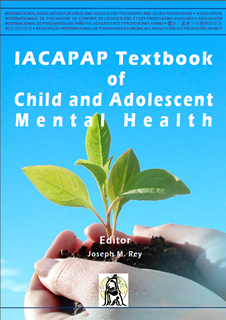 57
[Speaker Notes: The most effective psychotherapeutic approaches to the treatment of PTSD symptoms are those based on cognitive-behavioral principles, specifically exposure and remodeling of cognitive processes. Treatments specifically designed for children and teens first became available in the late 1990s, and have been shown in randomized controlled studies to be more effective than supportive and non- directive therapies (Gerson & Rappaport, 2013; Schneider et al, 2013). 
The best studied and most widely used is Trauma-Focused Cognitive Behavioral Therapy (TF-CBT) (Schneider et al, 2013). TF-CBT has been shown to reduce PTSD symptoms, trauma-related depression, and improve adaptive functioning in a variety of populations, including children and teens traumatized by sexual abuse, terrorism, domestic and community violence, and traumatic loss (Kowalik et al, 2011; Cary & McMillen, 2012). An adaptation of TF-CBT (Pre- School PTSD Treatment) has been tested in a sample of children ages three to six, with positive results (Scheeringa et al, 2011a). 
TF-CBT is a time-limited (12-16 sessions) therapy that combines exposure, cognitive processing remodeling and enhancement of coping skills, delivered sequentially in 10 components: psycho-education, parenting skills (parent), relaxation skills, affect regulation skills, cognitive coping skills, trauma narrative, processing cognitive distortions, in vivo mastery of trauma triggers, parent-child sessions, and skills to increase safety from future exposures to trauma. Pre-School PTSD Treatment consists of 12 conjoint child-parent sessions and uses drawing as a developmentally appropriate expressive modality for the child to identify thoughts and feelings and to process the child’s trauma narrative (see Box in page F.4.20). 
As with adults, young people with PTSD may have co-occurring mental health conditions such as substance abuse, aggression, delinquency, and psychosis. TF-CBT may be effectively combined with substance abuse treatment to reduce PTSD symptoms in adolescents abusing drugs or alcohol (Cohen et al, 2006; 2010). There are no data currently to guide psychotherapeutic treatment for children or adolescents with PTSD and comorbid conduct, bipolar, or psychotic disorder. Practice guidelines (e.g., Cohen et al, 2010) recommend integrating the treatment for both the PTSD and the co-occurring condition. 
In contrast to adult psychotherapy, psychotherapies for children and adolescents raise the question of whether to involve the parents in the treatment. Evidence suggests that, when compared with treatment of the child or adolescent alone, parental involvement leads to better outcomes (Cohen et al, 2010). Further, parents’ involvement may reduce drop-outs (Chowdhury & Pancha, 2011) and provide children an ally when completing homework assignments, in maintaining a positive outlook, and practicing skills to maintain gains post-treatment. Parent involvement in the treatment of younger children is critical since an empathic, emotionally attuned relationship to parents or other primary caregivers is essential to a child’s recovery from trauma (Lieberman et al, 2011). 
Finally, although the mechanism of action is unclear, eye movement desensitization and reprocessing (EMDR) has been found to be effective in adult PTSD. EMDR integrates elements of psychodynamic, cognitive-behavioral, cognitive, interpersonal, systems, and body-oriented therapies, as well as a bilateral brain stimulation component (e.g., eye movements). The current literature suggests that EMDR is effective in adult PTSD (Bisson et al, 2007). In youth, the evidence for the effectiveness of EMDR is not as strong as it is for CBT (Gillies et al, 2012).]
Acute and Chronic Reactions to TraumaComponents of Trauma-Focused CBT
Psycho-education
Parenting skills
Relaxation training
Affect regulation
Cognitive coping skills
Trauma narrative
Processing cognitive distortions
In vivo mastery of trauma triggers
Increase safety for the future
Parent-child sessions
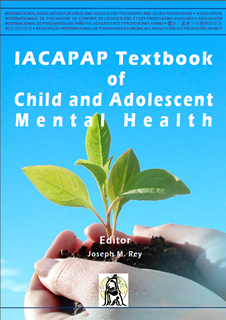 58
Acute and Chronic Reactions to TraumaFurther Resources
AACAP PTSD Practice Parameter 
http://www.jaacap.com/article/S0890-8567(10)00082-1/pdf

Health Care Toolbox
https://www.healthcaretoolbox.org

International Society for Traumatic Stress Studies
http://www.istss.org/home.aspx

Australian Guidelines
http://www.phoenixaustralia.org
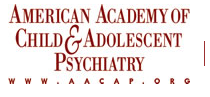 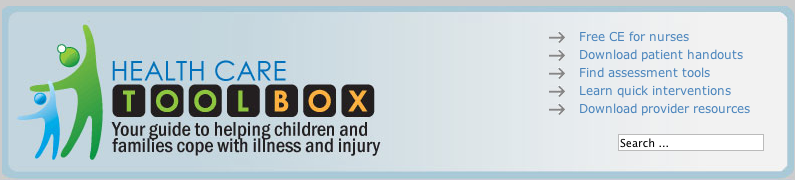 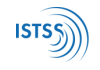 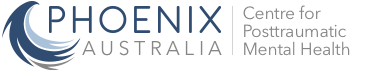 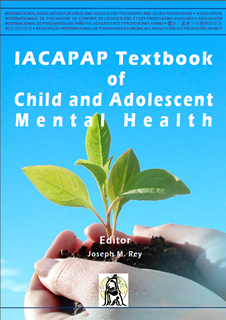 59
MOOD DISORDERS
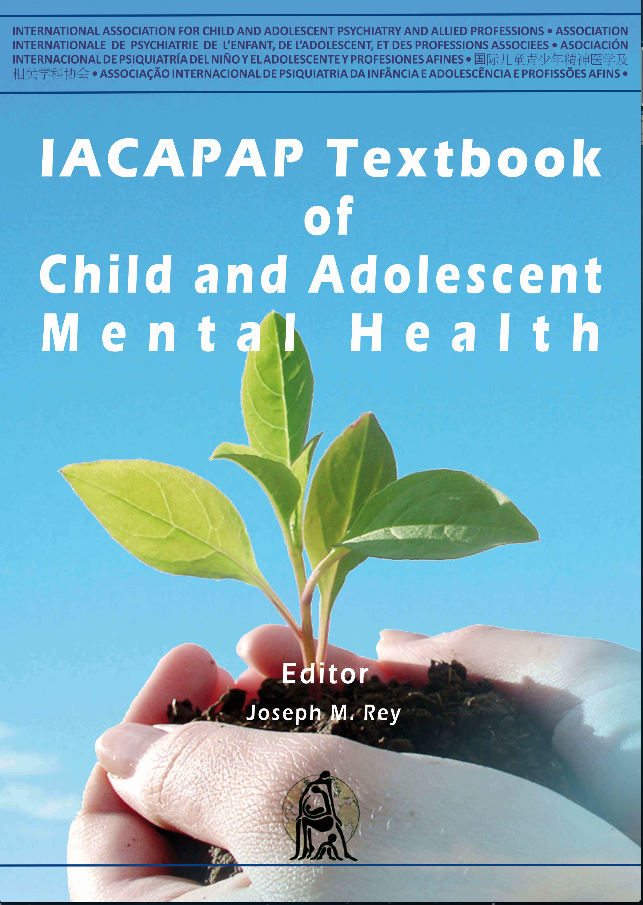 Chapter E.1
Depression in Children and Adolescents
Joseph M Rey, Tolulope T Bella-Awusah & Jing Liu
DEPRESSION IN CHILDREN AND
ADOLESCENTS
Companion Powerpoint Presentation
Adapted by Julie Chilton
Depression in Children and AdolescentsLearning objectives
Definition
Epidemiology
Age of Onset and Course
Subtypes of Depression
Etiology and Risk Factors
Comorbidity
Diagnosis
Differential Diagnosis
Rating Scales
Treatment
Cross Cultural Perspectives
Barriers to Care
Prevention
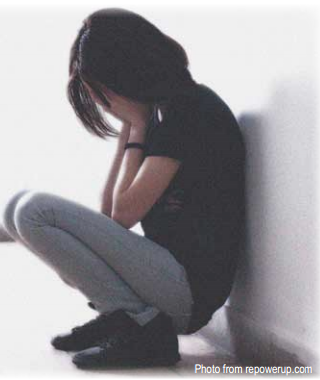 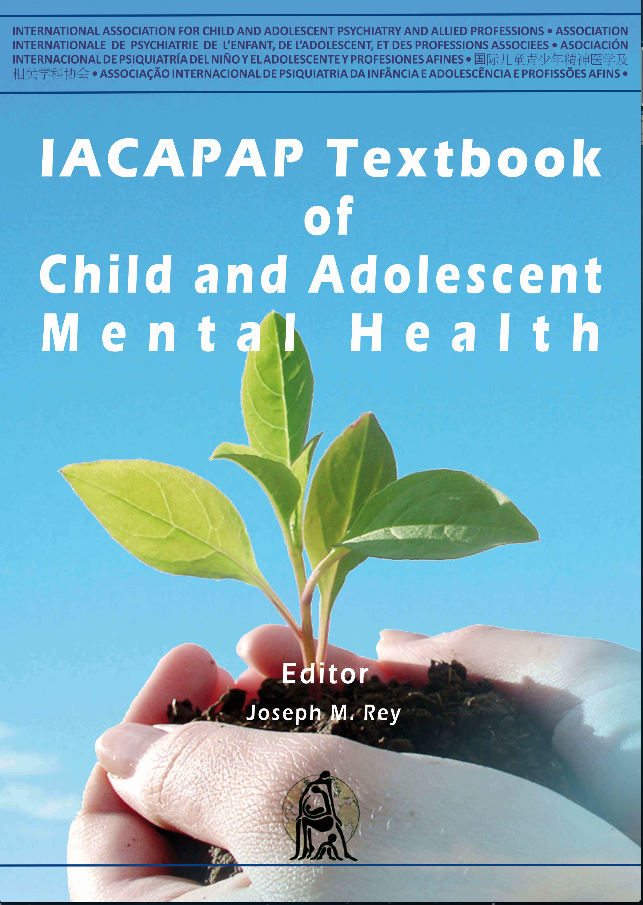 [Speaker Notes: By the end of this presentation, you should understand the following about depression in children and adolescents]
Depression in Children and AdolescentsThe Basics
Definition
Depressive / unipolar disorders in DSM 5
episodic, recurring disorder characterized by persistent and pervasive sadness or unhappiness, loss of enjoyment of everyday activities, irritability, and associated symptoms such as negative thinking, lack of energy, difficulty concentrating, and appetite and sleep disturbances.
Core symptoms 
Persistent and pervasive sadness or unhappiness, Loss of enjoyment of everyday activities, irritable mood (instead of depressed mood)
Associated symptoms
Negative thinking, low self-esteem, hopelessness, unwarranted ideas of guilt, remorse or worthlessness, suicidal thoughts or thoughts of death, lack of energy, increased fatigability, diminished activity, difficulty concentrating, appetite disturbance (decrease or increase), Sleep problems (insomnia or hypersomnia)
Appropriate terms
Depressive symptom, depressive episode or depressive disorder
Masked depression?
[Speaker Notes: --episodic, recurring disorder characterized by
persistent and pervasive sadness or unhappiness, loss of enjoyment
of everyday activities, irritability, and associated symptoms such as
negative thinking, lack of energy, difficulty concentrating, and appetite and sleep
Disturbances
--Core symptoms: Persistent and pervasive sadness or unhappiness, Loss of enjoyment of everyday activities. Irritability, Persistent and pervasive sadness or unhappiness,  Loss of enjoyment of everyday activities, Irritability
--Associated symptoms: Negative thinking andlow self-esteem, Hopelessness, Unwarranted ideas of guilt, remorse or
Worthlessness, Suicidal thoughts or thoughts of death, Lack of energy, increased fatigability, diminished activity, Difficulty concentrating, Appetite disturbance (decrease or increase), Sleep problems (insomnia or
Hypersomnia)
--various subtypes of depression are identified on the basis
of symptom severity, pervasiveness, functional impairment, or the presence or
absence of manic episodes or psychotic phenomena
--terms “depression,” “depressive episode,” “depressive disorder” and
“clinical depression” will be used throughout the chapter to mean what DSM-IV
defines as “major depressive episode” or “major depressive disorder,” and ICD-
10 “depressive episode” and “recurrent depressive disorder.”]
Depression in Children and AdolescentsEpidemiology
Most frequently diagnosed mood disorder is MDD among children & adolescence
In community surveys
Pre-pubertal children: 1-2%
Adolescents: 5%
Cumulative prevalence 
Girls: 12%
Boys: 7%
No gender difference before age of 12
2:1 ratio, female-to-male ratio
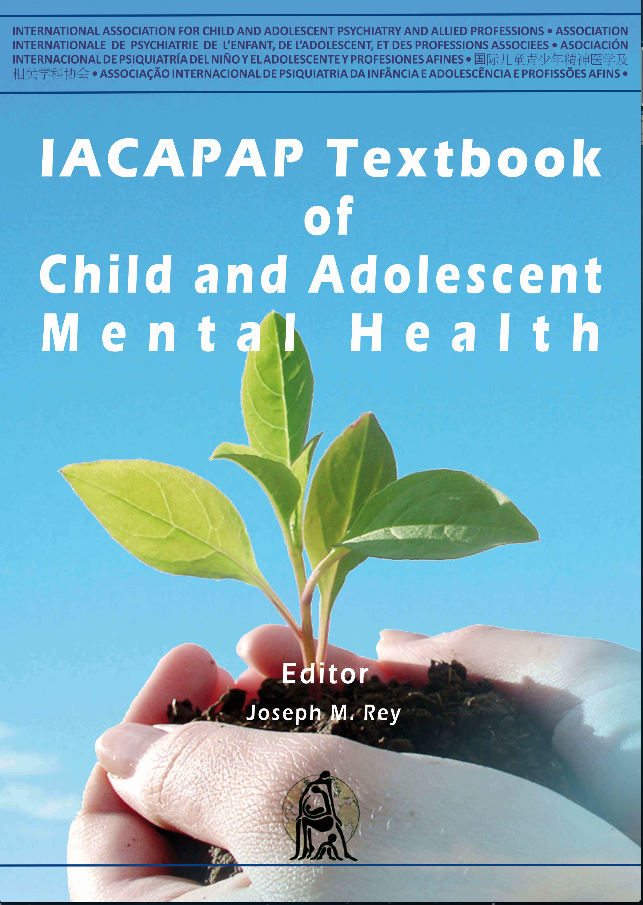 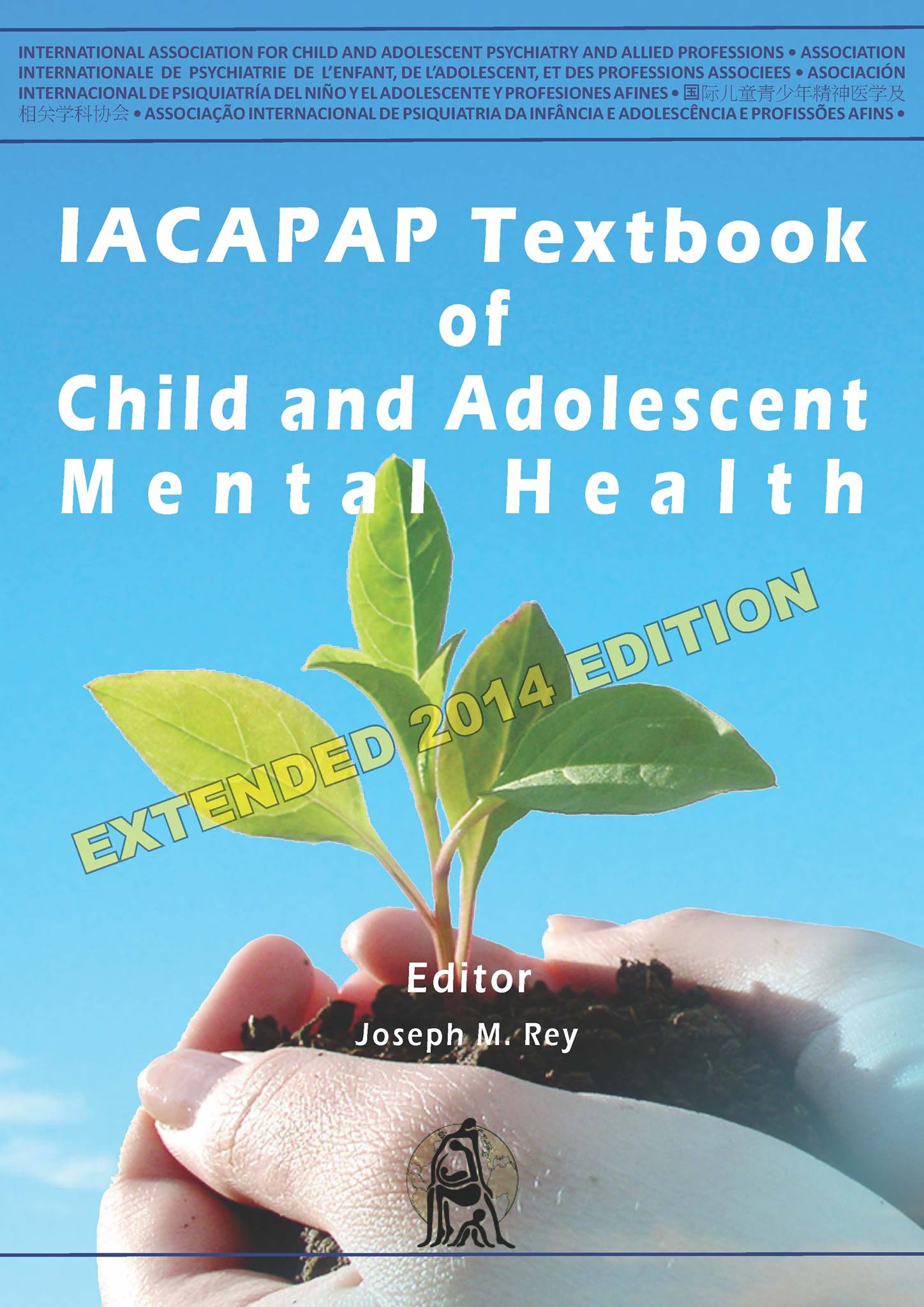 [Speaker Notes: Prevalence varies depending on the population (e.g., country), the period
considered (e.g., last three months, last year, lifetime), informant (e.g., parent, child,
both), and criteria used for diagnosis. Most studies concur that about 1% to 2% of
pre-pubertal children and about 5% of adolescents suffer from clinically significant
depression at any one time. The cumulative prevalence (accumulation of new cases
in previously unaffected individuals, also known as lifetime prevalence) is higher.
For example, by the age of 16 years 12% of girls and 7% of boys would have had a
depressive disorder at some time in their lives (Costello et al. 2003).]
Depression in Children and AdolescentsDifferences According to Age
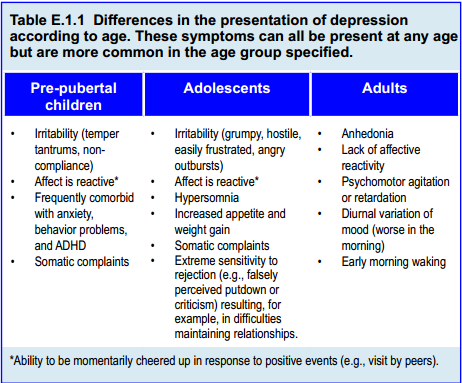 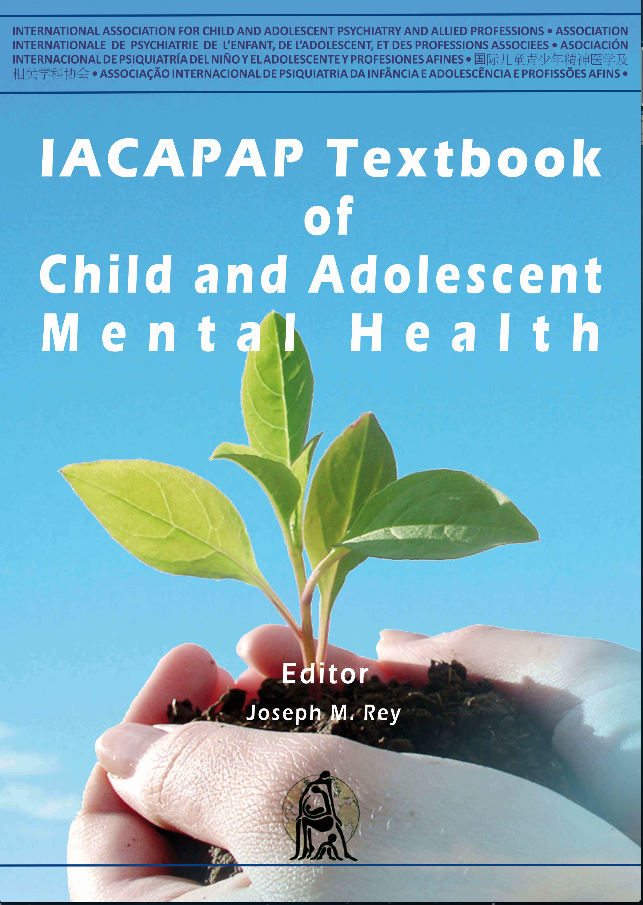 Depression in Children and Adolescents Course
Recurring, spontaneously remitting
Average episode: 7-9 months
40% probability of recurrence in 2 years
60% likelihood in adulthood
Predictors of recurrence: 
Poorer response, greater severity, chronicity, previous
episodes, comorbidity, hopelessness, negative cognitive style,
family problems, low SES, abuse or family conflict
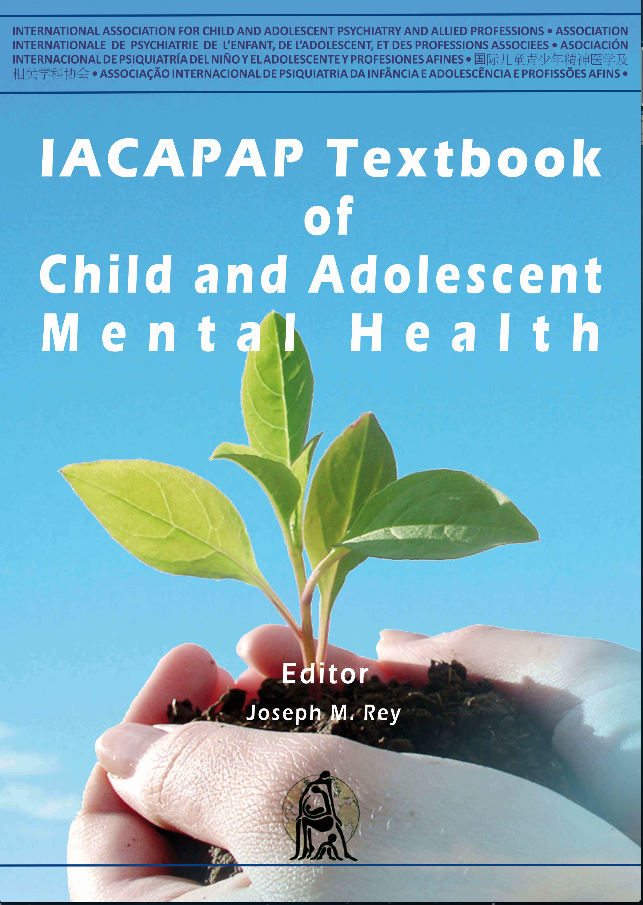 [Speaker Notes: --clinical depression in youth follows a
recurring course. An episode of depression in clinically referred patients lasts 7 to
9 months on average, but it can be shorter in non-referred community samples.
That is, depressive episodes are, on average, a spontaneously remitting illness.
Conversely, there is a 40% probability of recurrence within 2 years. Recurrence
is high even after treatment. For example, participants in the 5-year follow up of
the Treatment of Adolescent Depression Study (TADS) showed that although the
immense majority (96%) of patients recovered from the index episode, after five years almost half (46%) had a recurrence (Curry et al., 2010).
--The likelihood of further episodes in adulthood is up to 60% (Birmaher et
al., 1996). Thus, depressive illness should optimally be conceptualized as a chronic
condition with remissions and recurrences. This has important implications for
management, which should seek not only to reduce the duration of the depressive
episode and lessen its consequences but also to prevent recurrences. Predictors
of recurrence include poorer response to treatment, greater severity, chronicity,
previous episodes, comorbidity, hopelessness, negative cognitive style, family
problems, low socioeconomic status, and exposure to abuse or family conflict
(Curry et al., 2010).]
Depression in Children and Adolescents Subtypes of Depression
TYPES OF DEPRESSION
Major Depressive Disorder
Depressed irritable mood
Loss of interest or pleasure
Change in weight or appetite 
Sleep problems
Motor agitation or retardation
Fatigue or loss of energy
Feeling of worthless or guilt
Difficulty thinking, concentrating, or making decisions
Thoughts of death or suicidal thoughts / behaviors
Depression in Children and Adolescents Subtypes of Depression
TYPES OF DEPRESSION
Persistent depressive disorder (Dysthimia)
Less severe symptoms
Chronic form of depression
Distruptive mood dysregulation disorder
Persistent irritability, frequent outburts (e.g., physical aggression, extreme temper outbursts)
Seen in most of the day & everyday
Diagnosis btw 6-18 ages
More likely to develop unipolar depression or anxiety disorders
Depression in Children and Adolescents Subtypes w/ specifiers
Catatonic depression
Post-psychotic depression
Premenstrual dysphoric disorder
Seasonal depression
Adjustment disorder with depressed mood
Minor depression
Unipolar depression
Bipolar depression
Psychotic depression
Melancholic depression
Dysthymic disorder
Double depression
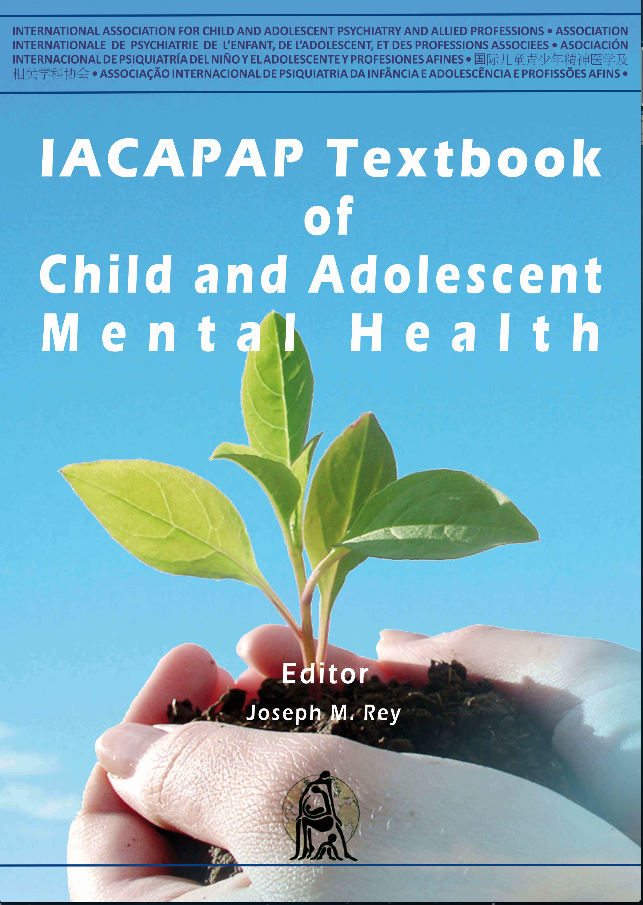 [Speaker Notes: --Unipolar depression Depression without history of a manic, mixed or hypomanic episode.
--Bipolar depression When there is history of at least one non drug-induced manic, hypomanic or
mixed episode.
--Psychotic depression The young person displays hallucinations or delusions in addition to
symptoms of major depression in the absence of other psychotic disorder.
--Melancholic depression, major depression with melancholic features, or melancholia
Episodes are characterized by prominent neurovegetative changes such
as weight loss, psychomotor retardation, marked sleep disturbance, diurnal
mood variation, early morning waking and lack of reactivity. Melancholic
depression is largely equivalent to “endogenous” depression.
--Dysthymic disorder or dysthymia A chronically depressed mood for at least one year but not severe enough to  qualify for a diagnosis of depression; symptom-free intervals last less than
two months
--Double depression The depressive episode occurs in a patient already suffering from dysthymia.
--Catatonic depression When the mood disorder presents with symptoms of stupor.
--Post-psychotic depression When it occurs in the course of schizophrenia, often after resolution of the
florid psychotic symptoms
--Premenstrual dysphoric disorder Premenstrual mood changes—dysphoria, tension, irritability, hostility, and labile mood—that mimic depression. Its nature and validity are still being
argued.
--Seasonal depression, major depression with seasonal pattern,
seasonal affective disorder. The beginning and remission of major depression follow a pattern (for at
least two years) related to specific times of the year, usually onset during autumn or winter and remission in spring.
--Mood disorder not otherwise specified (NOS) Significant mood symptoms and impairment that do not meet criteria for a specific mood disorder often due to mixed presentations (e.g., depressive
and manic symptoms).
--Adjustment disorder with depressed mood. Clinically significant depressive symptoms or impairment occur within three months of identifiable stressors and do not meet criteria for major depression
or bereavement. It is expected that symptoms will disappear within six months once stressors have ceased.
--Minor depression, subsyndromal depression, subclinical depression. Depressive symptoms fall short of meeting the criteria for depression (e.g., one core symptom, and one to three associated symptoms, and very mild disability]
Depression in Children and Adolescents Etiology
Genetics
Operates through factors such as temperament, cognitive styles, & stress reactivity
Brain functioning & neurochemistry
Seratonin, norepinephrine, & acetylcholine
Dysregulation of neuroendocrine systems
Hypothalamus, pituitary gland, adrenal, & thyroid glands
Dysregulation of stress response 
Prenatal factors
Family relationships
Negative affectivity is as risk factor
Parental depression*
Cognitive style
Cognitive distortions			- Low levels of active coping
Depressive triad				- Low levels of perceived competence
Hopelessness
Learned heplessness
Stressful life events
Lack of parental care
[Speaker Notes: In summary, depression in youth appears to be the result of complex
interactions between biological vulnerabilities and environmental influences.
Biological vulnerabilities may result from children’s genetic endowment and from
prenatal factors. Environmental influences include children’s family relationships,
cognitive style, stressful life events, school and neighborhood characteristics.
*Parental depression is the most consistently replicated risk factor for depression
in the offspring. Stressful life events—especially losses—may increase the risk for
depression; this risk is higher if children process loss events (or other stressful life
events) using negative attributions. Parental lack of care and rejection may also be
relevant.]
Depression in Children and Adolescents Comorbidity
Anxiety disorders
Post Traumatic Stress Disorder
Conduct problems
Attention Deficit Hyperactivity Disorder
Obsessive Compulsive Disorder
Learning difficulties
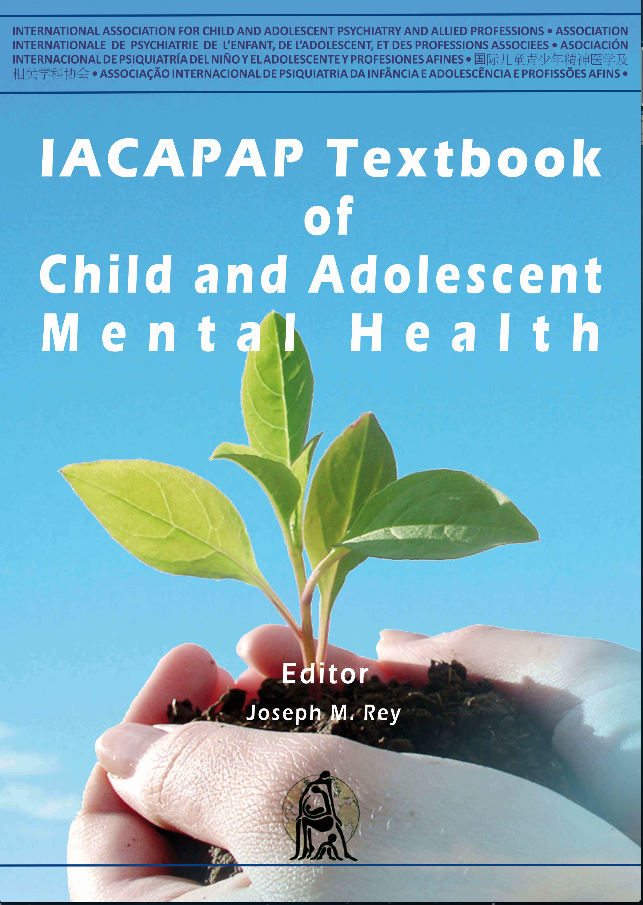 [Speaker Notes: An epidemiological study
(Costello et al, 2003) showed that in a three-month period, 28% of the young
people diagnosed with a depressive disorder also had an anxiety disorder, 7%
ADHD, 3% conduct disorder, 3% oppositional defiant disorder and 1% substance
use disorder. The practical implication is that establishing whether a child shows
symptoms of one condition (e.g., depressive illness) is only a first step in the
evaluation; clinicians ought to enquire for symptoms of other conditions as well.
The link between depression and anxiety is well-known because depressive
and anxiety symptoms often coexist and individuals frequently experience
depressive and anxiety episodes at different times in their lives. Suffering from
a depressive episode not only increases the risk of further depressive episodes
(homotypic continuity) but also of anxiety disorders (heterotypic continuity).]
Depression in Children and Adolescents Suicidal Behavior
Suicidal thoughts:
1/6 girls
1/10 boys
100:1 ratio of attempts to completions 
60% depressed youth have thoughts of suicide
30% depressed youth make a suicide attempt
Risk factors: family history, depression, previous attempts,
comorbidities, aggression, impulsivity, access to lethal means, negative life events
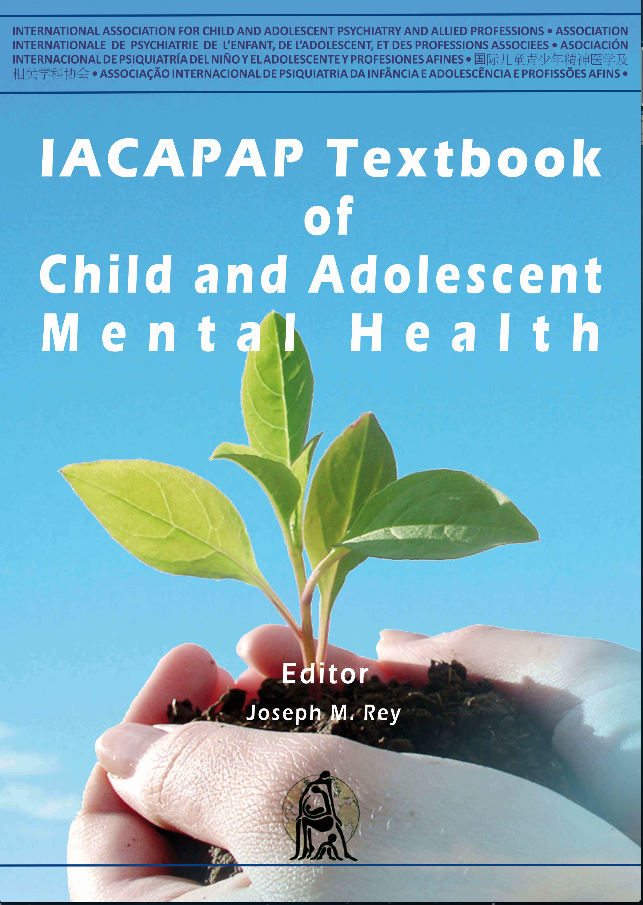 [Speaker Notes: Suicide is one of the leading causes of death in adolescents worldwide.
For each completed suicide in adolescents, there are about 100 reported suicide
attempts. Suicidal thoughts are common among the young; about one in six girls
aged 12 to 16 reports having them in the previous six months (one in ten for boys)
but rates in clinic samples are much higher. While suicide is the result of complex
interactions in which individual and psychosocial factors as well as mental health
problems play a role, there is considerable evidence that depression is the strongest
individual risk factor (although there are exceptions; in some countries such as
China, impulsivity seems to be the strongest risk factor).
About 60% of depressed young people report having thought about suicide
and 30% actually attempt suicide. The risk increases if:
• There have been suicides in the family
• The young person has attempted suicide previously
• There are other comorbid psychiatric disorders (e.g., substance abuse),
impulsivity, and aggression
• They have access to lethal means (e.g., firearms)
• They have experienced negative events (e.g., disciplinary crises, physical
or sexual abuse), among others.
Suicidal behaviors and risk need to be carefully evaluated in every depressed young
person (see chapter E.4).]
Depression in Children and Adolescents Cross-Cultural Differences
Afghanistan
Passive death wishes rather than active suicidal thoughts
Japan
Concrete images from nature allow personal emotions to be expressed impersonally
China
When depressed do not report feeling sad; they complain of boredom, feelings of inner pressure, pain, dizziness, and fatigue 
Often find a diagnosis of depression morally unacceptable and meaningless
Turkey & Hispanic populations
Depression is frequently experienced in somatic terms
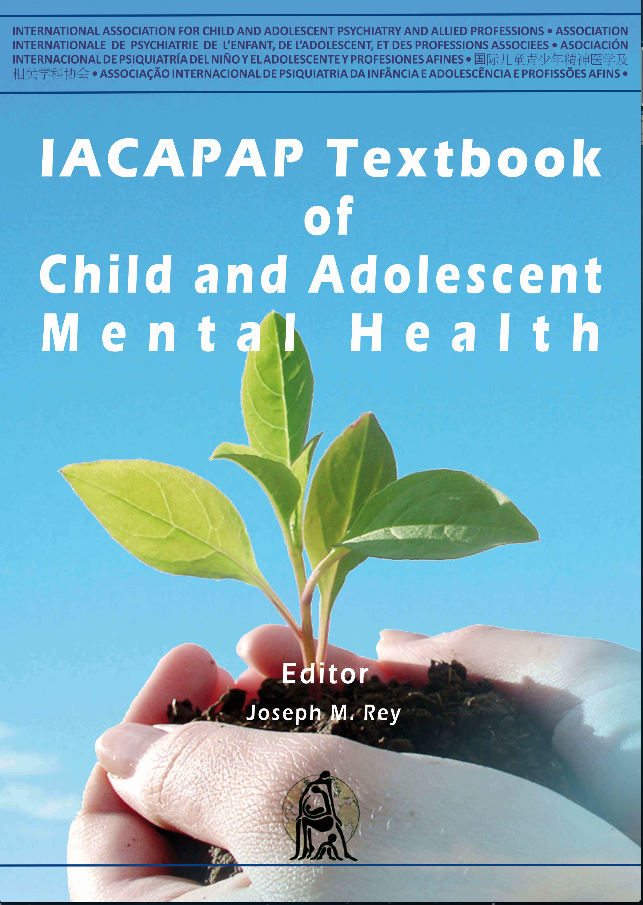 [Speaker Notes: There are many case reports about cultural differences in the manifestation of
depression. For example, depressive symptoms in Afghanistan are similar to those
in other countries but in Afghanistan the majority of depressed patients express
passive death wishes rather than active suicidal thoughts. Despite suggestions that a
higher incidence of guilt feelings in Western countries is due to the influence of the
Judeo-Christian religion, when different religions are compared, the presence or
absence of guilt feelings is associated with the level of education and the degree of
depression rather than with religious background (Inal-Emiroglu & Diler, 2009).
Japanese patients do not describe depression in the same way as Americans, nor
do they express feelings in the same way. For the Japanese, concrete images from
nature allow personal emotions to be expressed impersonally; as a result, they often
lack a personal reference or connection when expressing emotions. Rather than
as feelings of guilt or low mood, depression is frequently experienced in somatic
terms in Hispanic populations. Clinicians must be aware that depressed Hispanic
youth may present with headaches, gastrointestinal and cardiovascular symptoms, or complaints of “nerves”. Many Chinese people when depressed do not report
feeling sad; they complain of boredom, feelings of inner pressure, pain, dizziness,
and fatigue and often find a diagnosis of depression morally unacceptable and
meaningless.]
Depression in Children and Adolescents Case Example
http://www.abc.net.au/austory/specials/leastlikely/
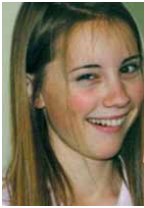 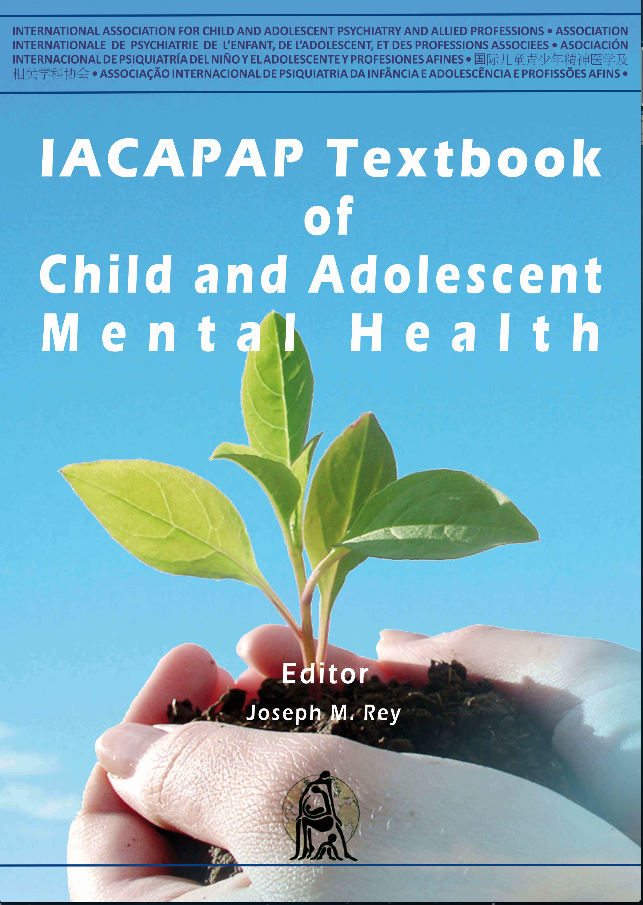 [Speaker Notes: an excellent documentary about one adolescent’s depression]
Depression in Children and Adolescents Important Psychiatric Distinctions
Unipolar vs. bipolar
Psychotic depression vs. schizophrenia
Depression vs. substance use
Depression vs. adjustment disorder with depressed mood
Depression vs. demoralization from disruptive disorders
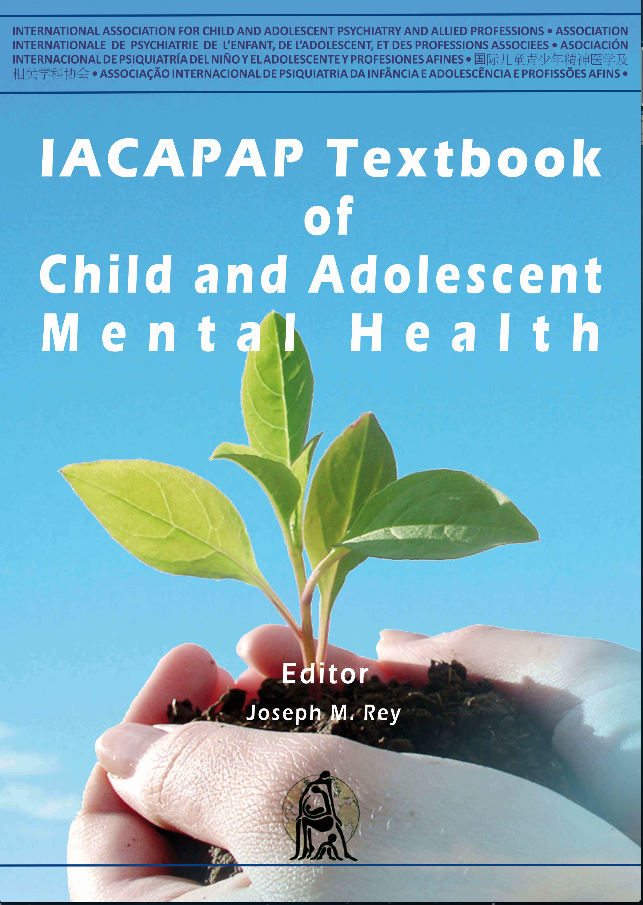 Depression in Children and Adolescents Free Rating Scales*
CES-DC: Center for Epidemiologic Studies-Depression Scale 
MFQ: Mood and Feelings Questionnaire 
DSRS: Depression Self-Rating Scale 
KADS: Kutcher Adolescent Depression Scale
PHQ-A: Patient Health Questionnaires-- Adolescent 
SDQ: Strengths and Difficulties Questionnaire
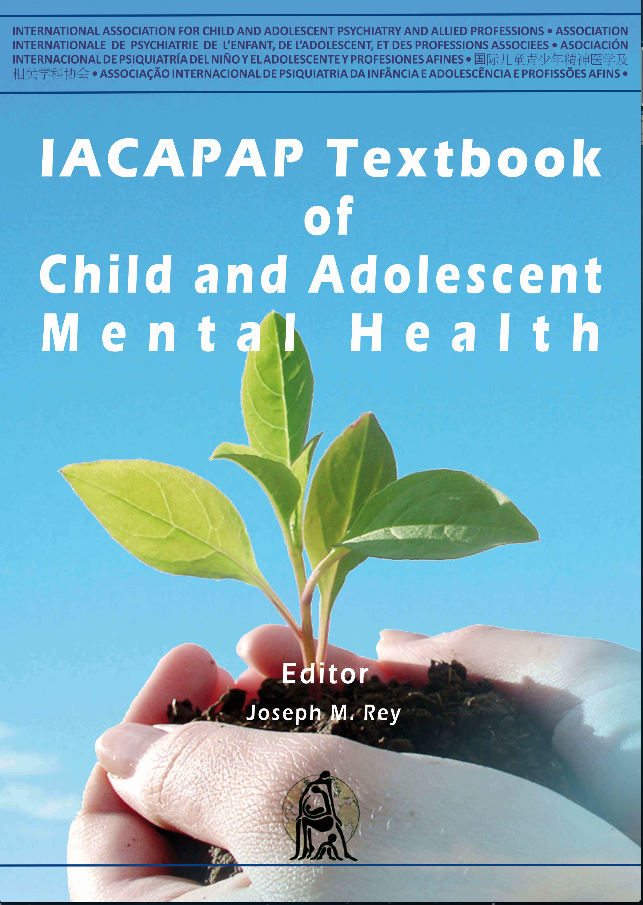 *See eTextbook for hyperlinks
[Speaker Notes: Overall, self-report scales seem to be of limited use in pre-pubertal children but more helpful in adolescents. The impact of new technologies, such as cell phones, has not been fully exploited and may increase their utility. The majority of these scales are proprietary and costly but none has demonstrated a clear superiority over the others. Table E.1.6 lists some of the scales that are free of charge for clinical use; some are available in several languages.]
Depression in Children and Adolescents Treatment Aims
Reduce symptoms and impairment
Shorten episode
Prevent recurrences
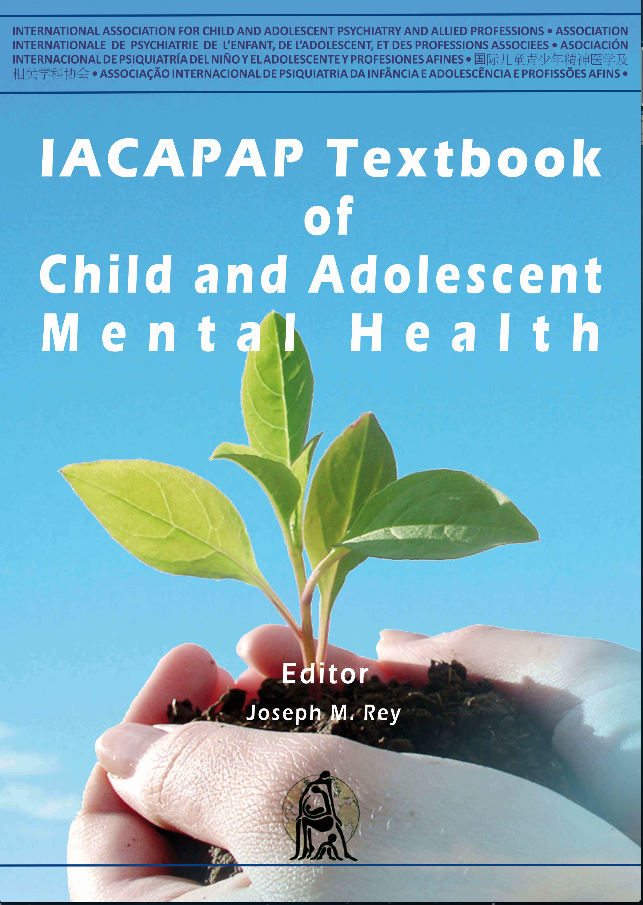 Depression in Children and Adolescents What Works?
What works?
Robust evidence of effectiveness for:

Medication (moderate and severe depression)
Psychotherapy (milder depression)
Cognitive behaviour therapy (CBT)
Interpersonal psychotherapy (ITP)
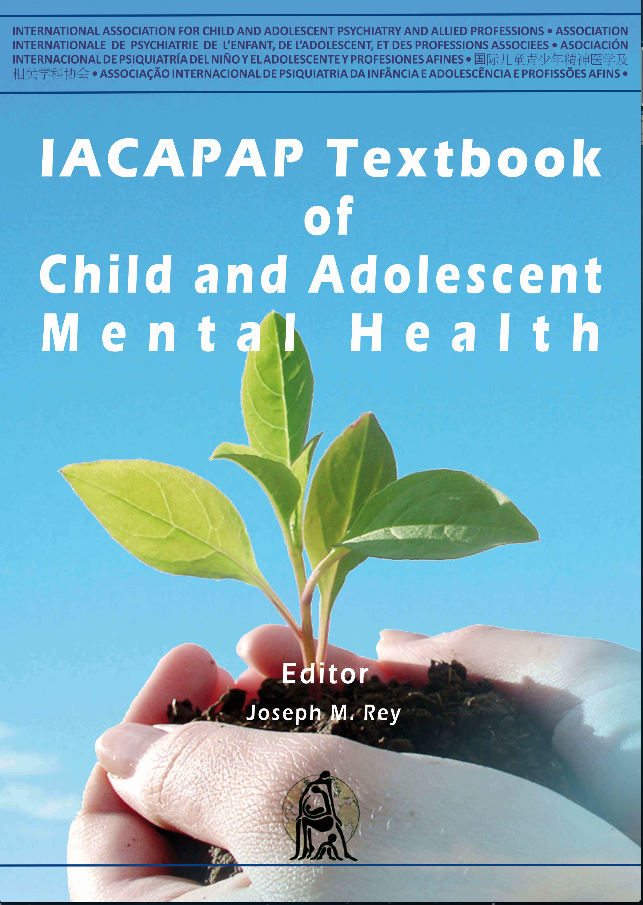 77
Depression in Children and Adolescents Principles of Management for All Cases
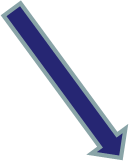 Admission?
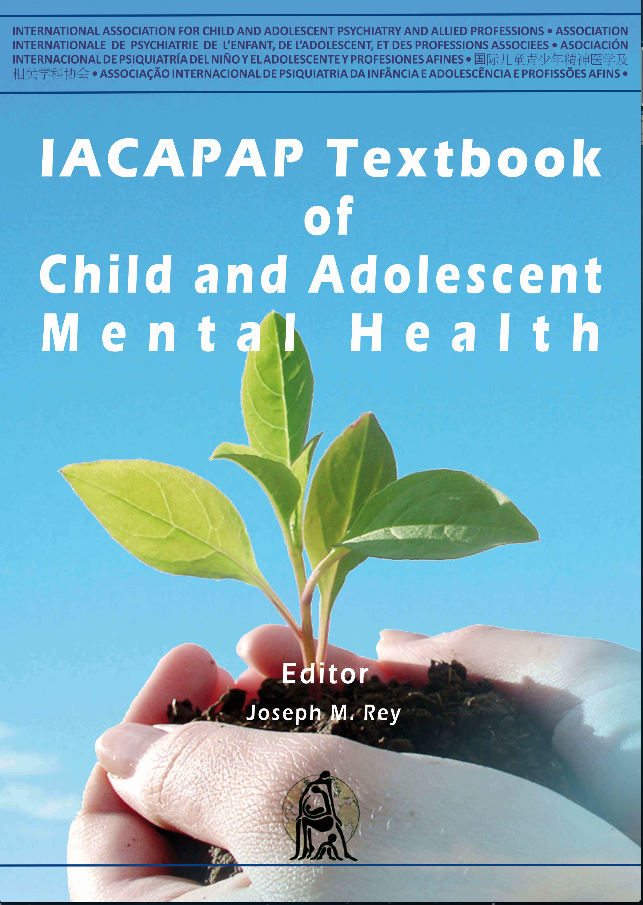 78
Depression in Children and Adolescents Treatment Options
Depending on severity:
Watchful waiting
Supportive management
Psychosocial interventions
Cognitive Behavioral Therapy (CBT)
Interpersonal Psychotherapy (IPT)
Medication
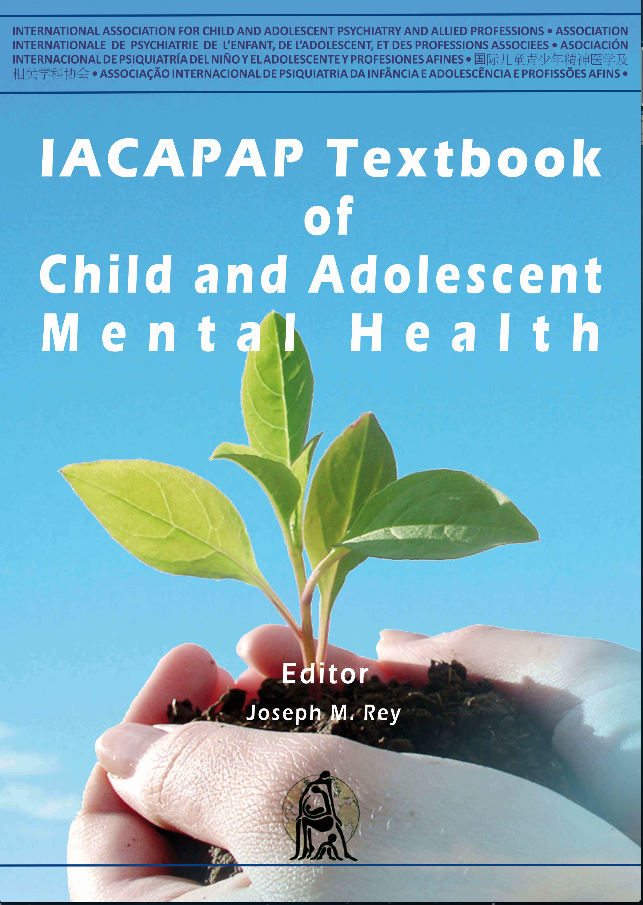 Depression in Children and Adolescents Evidence-Based Psychotherapy
Cognitive Behavioral Therapy (CBT)
Interpersonal Psychotherapy (IPT)

 https://www.youtube.com/watch?v=DT6biKxqotw
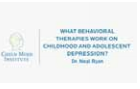 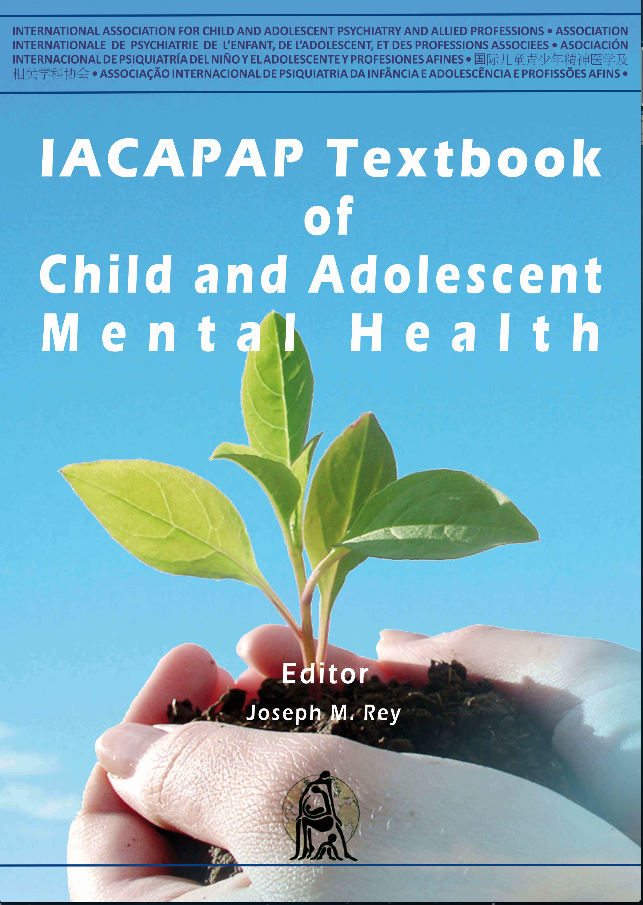 Depression in Children and Adolescents Cognitive Behavioral Therapy
Identify links between mood, thoughts, activities
Challenge negative thoughts
Increase enjoyable activities
Build skills to maintain relationships
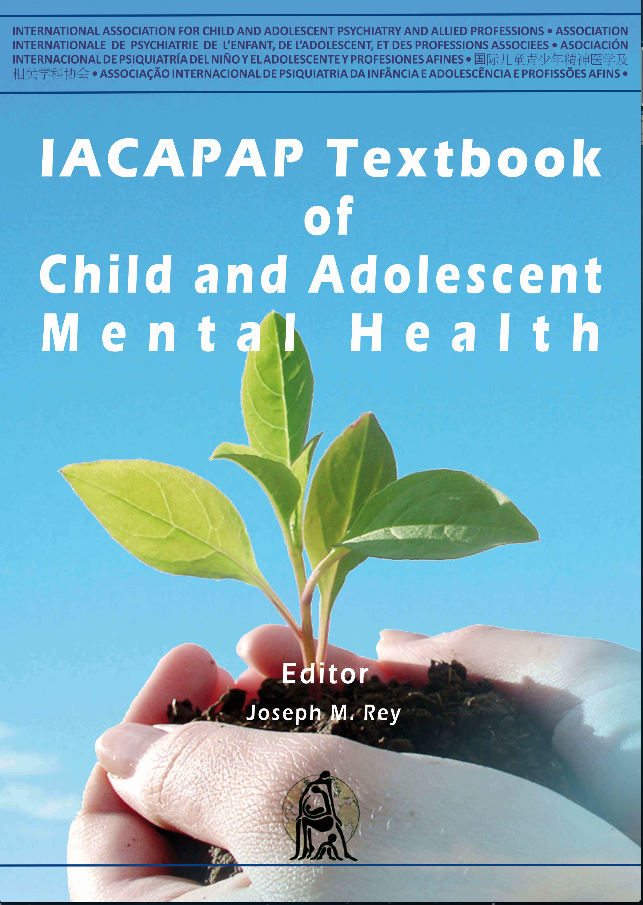 [Speaker Notes: The first goal of CBT is to help patients identify links between mood,
thoughts and activities in their lives (e.g., speaking to a friend on the phone
resulting in an improvement in mood) and challenge some of their negative
beliefs; at the same time the number of activities is increased using strategies such
as scheduling enjoyable activities. Optimally, this requires using a mood diary (see
Figure E.1.1). Another goal is to help the patient discriminate between helpful and
unhelpful thoughts, to develop strategies for generating more helpful thoughts,
and to practice using helpful thought patterns in response to stressful situations
(cognitive restructuring). The third goal is to equip the young person with skills to
build and maintain relationships, undermined by the adolescent’s depression, by
training in social skills, communication and assertiveness.]
Depression in Children and Adolescents Interpersonal Psychotherapy
Similar to CBT
Focus on the present
Premise = Interpersonal conflicts loss of social support  depression
Improvement of interpersonal skills
Psychoeducation about depression
Increase enjoyable activities
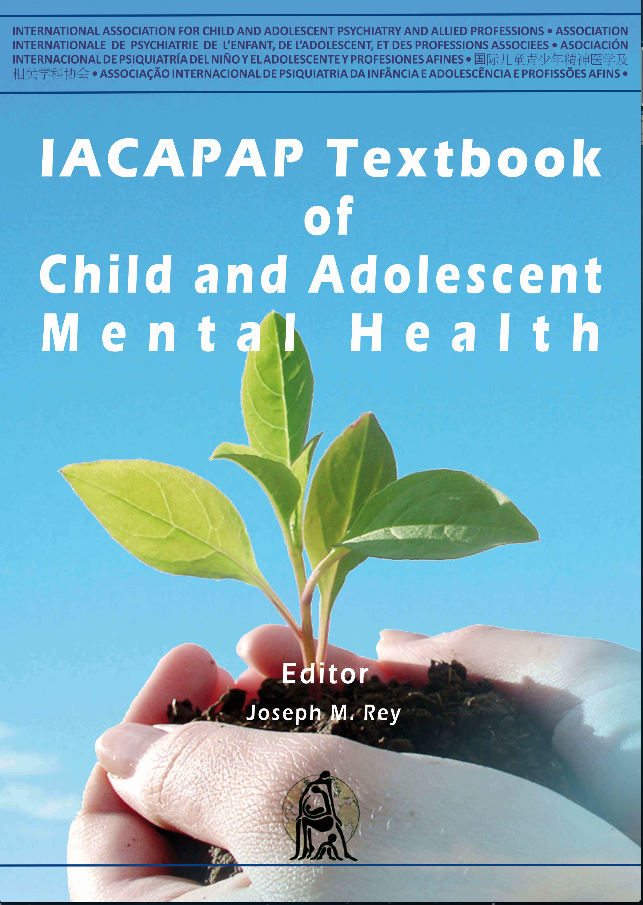 [Speaker Notes: IPT has many commonalities with CBT. For example, the goals are to link
mood with interpersonal events happening at the time, to provide psychoeducation
about depression, and to encourage prticipation in enjoyable activities (especially
at school) as a means to feeling better. However, the focus is on interpersonal
issues (e.g., examining and modifying maladaptive communication patterns and
interpersonal interactions) and on teaching the adolescent how to deal with them
constructively.]
Depression in Children and Adolescents Medication
Strong placebo effect
Evidence different for adults
Key aspects for informed consent
Undertreatment is common
Most evidence for Selective Serotonin Reuptake Inhibitors (SSRIs)
Fluoxetine: approved >8 year olds
Escitalopram: approved for adolescents in 
	the US
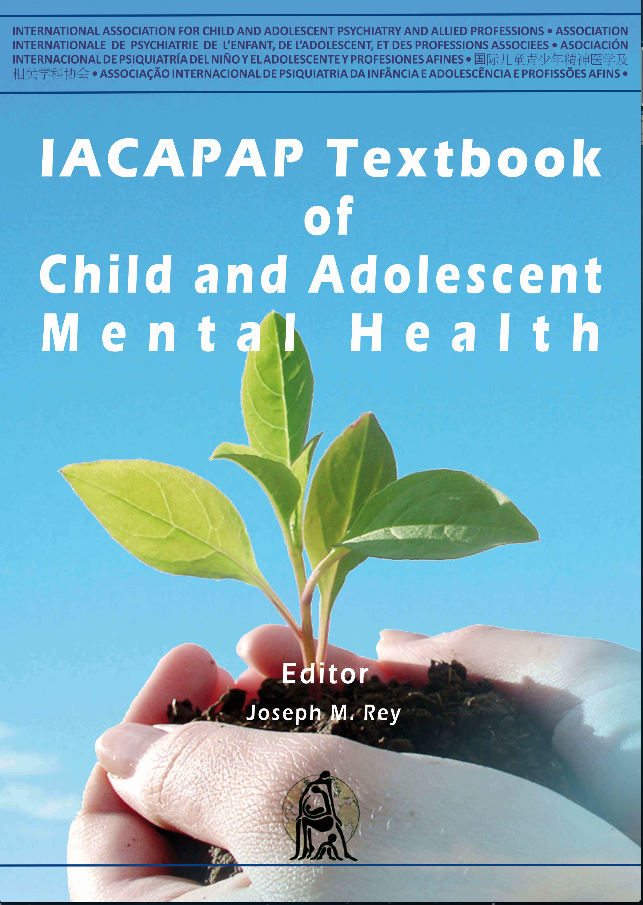 [Speaker Notes: A key aspect of prescribing and of obtaining informed consent is to discuss
with the patient, and family if appropriate, the reasons for the medication, the
possible adverse effects (including emergence or escalation of suicidal thinking,
nervousness, agitation, irritability, and mood instability), the need to take
medication as prescribed, and the delayed action of antidepressants (to dampen
expectations of immediate benefit). Good practice also recommends reviewing the
patient at weekly intervals (personally or over the phone) for the first month once
medication is prescribed. These reviews allow further supportive management and
monitoring of side effects and response (by the administration at each visit of a
depression rating scale).]
Depression in Children and Adolescents How Anti-Depressant Medication Works
https://www.youtube.com/watch?v=m4PXHeHqnmE
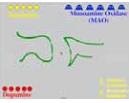 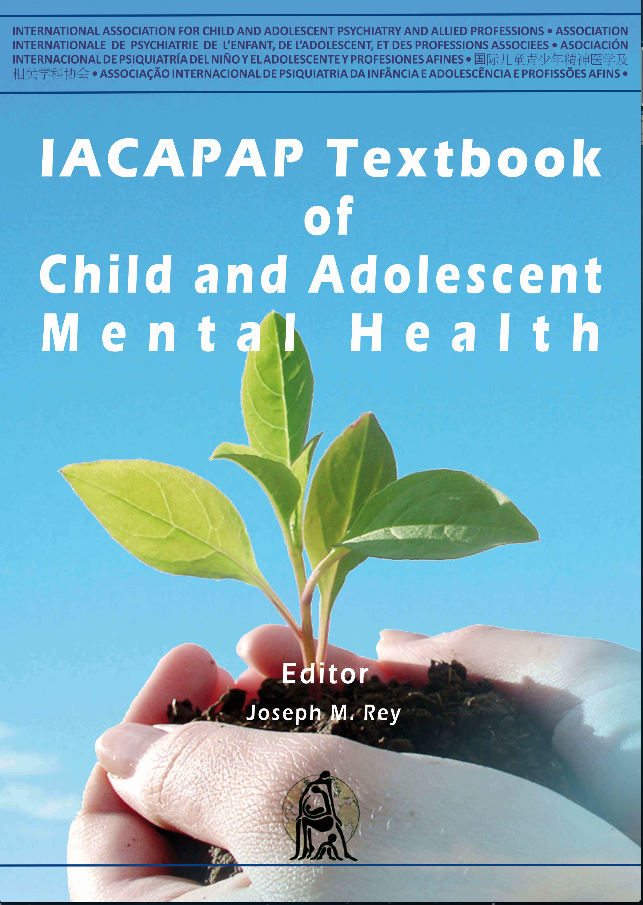 [Speaker Notes: A key aspect of prescribing and of obtaining informed consent is to discuss
with the patient, and family if appropriate, the reasons for the medication, the
possible adverse effects (including emergence or escalation of suicidal thinking,
nervousness, agitation, irritability, and mood instability), the need to take
medication as prescribed, and the delayed action of antidepressants (to dampen
expectations of immediate benefit). Good practice also recommends reviewing the
patient at weekly intervals (personally or over the phone) for the first month once
medication is prescribed. These reviews allow further supportive management and
monitoring of side effects and response (by the administration at each visit of a
depression rating scale).]
Depression in Children and Adolescents Adverse Side Effects of SSRIs
Suicidality*
Manic switch
Akathisia
Agitation
Irritability
Disinhibition
Nightmares/sleep disturbances
Gastrointestinal
Weight gain
Sexual
Bleeding
Withdrawal syndrome
Serotonin Syndrome
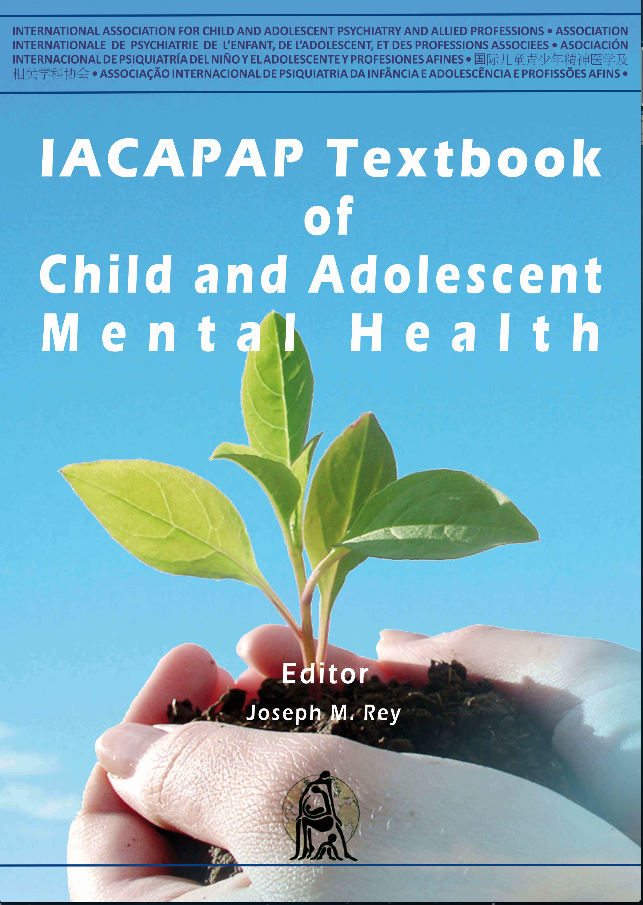 [Speaker Notes: *It has been suggested that, paradoxically, SSRIs may induce suicidal behavior
in the young. Ascertaining whether this is true is not easy because depression also
increases suicide risk. So far, data are contradictory. On the one hand, pharmacoepidemiological
and ecological studies suggest that increased use of SSRIs may
have resulted not on an increase but on a lessening in youth suicide. On the other
hand, a review by the FDA of controlled trials with more than 4400 children and
adolescents showed a robust if small (2%) short-term increase in the incidence of
suicidality (suicidal thoughts, attempts) in those receiving antidepressants, mostly
SSRIs, compared with placebo. There were no suicides. This resulted in the FDA
and regulatory bodies in other countries warning of this risk.]
Depression in Children and Adolescents Other Treatments
Electroconvulsive therapy (ECT): good evidence of effectiveness in severe cases
Transcranial Magnetic Stimulation (TMS)
Light Therapy (in seasonal mood disorder)
Complementary and Alternative Medicine (CAM)
St. John’s Wort (sarıkantaron otu)
Omega 3 Fatty Acids
S-Adenosyl Methionine (SAMe)
Exercise
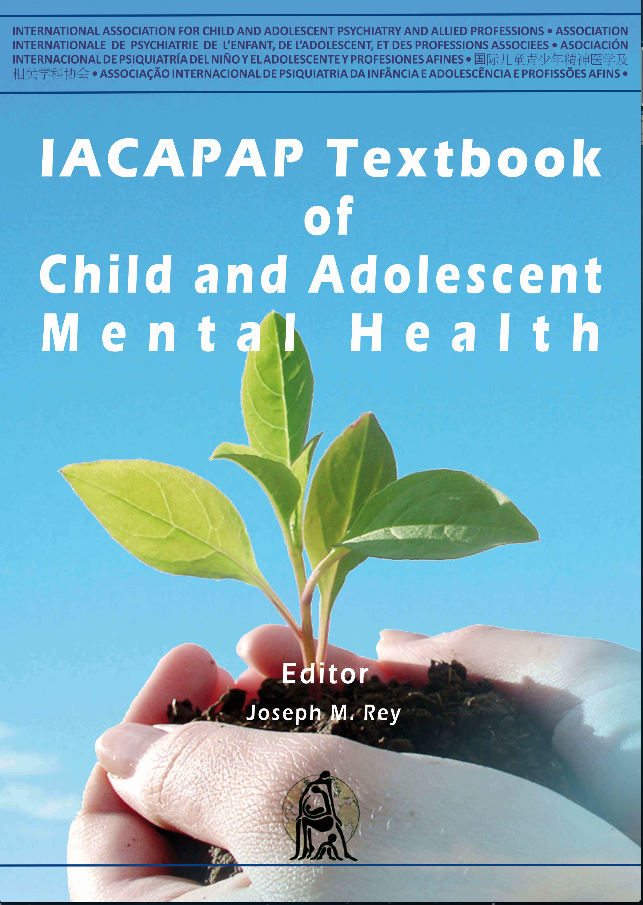 Depression in Children and Adolescents Management of Acute Unipolar Depressive Episode
Mild: supportive management, CBT, or IPTno responseCBT, IPT, or antidepressant medication
Moderate: supportive management, CBT, IPT or medication no response–add medication
Severe: CBT/IPT and medication
Psychotic depression: CBT/IPT and medication and second generation antipsychotic drug
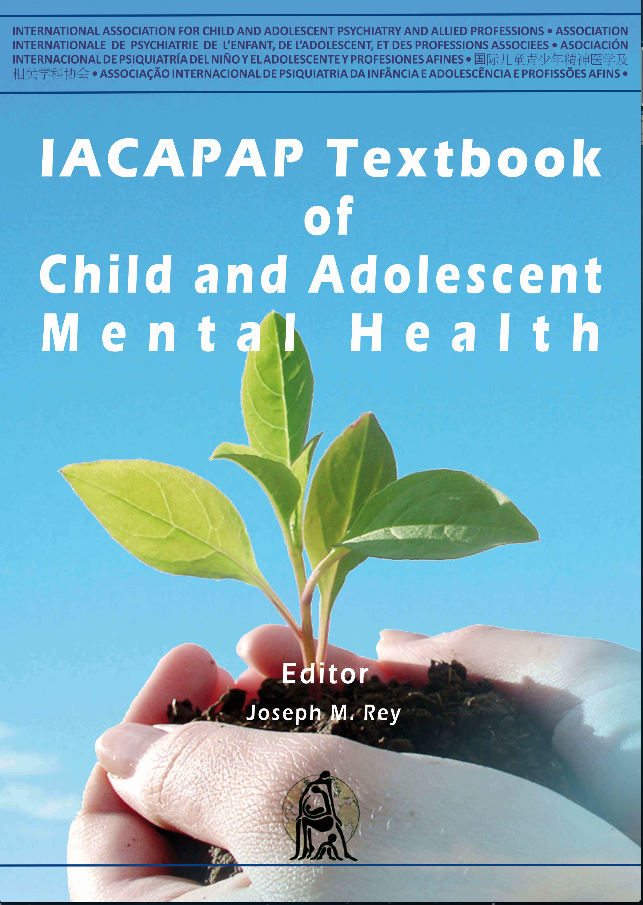 Depression in Children and Adolescents Management of  Depressive Episode:  Duration of Treatment
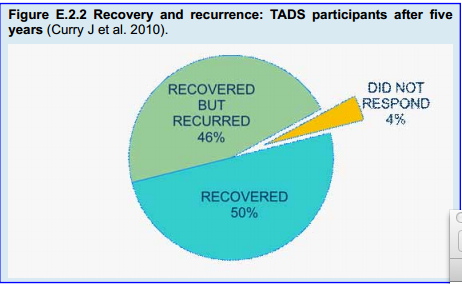 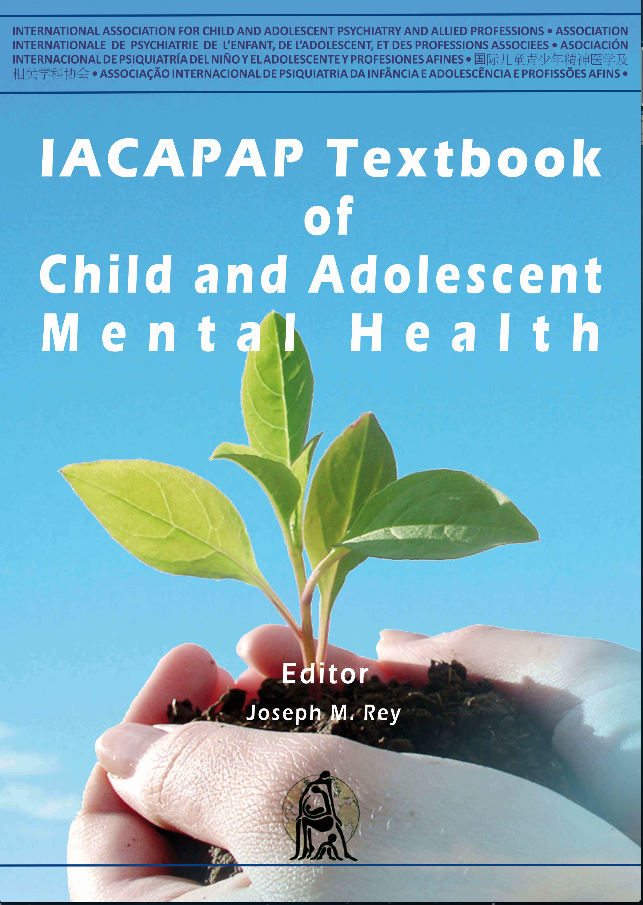 [Speaker Notes: It has already been highlighted that depression in the young is an illness that
tends to recur. In the TADS follow up, for example, almost half (47%) of those
who recovered had a recurrence by 5 years. Adolescents who had responded poorly
in the short term, females and those with comorbid anxiety disorder were more
likely to have a new episode. However, recurrence rates were the same irrespective
of the treatment provided (e.g., those who received fluoxetine combined with
CBT did not seem to obtain an extra benefit) (Curry et al, 2010). Treatment of a
recurrence should be the same as for the acute episode. Frequent recurrences may
require ongoing treatment with an antidepressant.]
Bipolar disorders in childhood & adolescence
Mania
Flip side of depression
Disturbance of mood accompanied by euphoria, exaggerated feeling of physical, emotional well-being (APA, 2013)
Emotional symptoms
In mania, 
Inexplicable and unbounded joy known as euphoria
Extremely optimistic and cheerful
In bipolar mood disorders, periods of elated mood tend to alternate with phases of depression
The person’s experience crosses the unmarked boundary between being productive and energetic to being out of control and self-destructive.
Many depressed and manic patients are irritable
Easily provoked
Bipolar disorders in childhood & adolescence
Cognitive symptoms
In mania,
Thinking is faster
Easily distracted
Responding to seemingly random stimuli in a completely uninterpretable and incoherent fashion
Grandiosity and inflated self-esteem
Bipolar disorders in childhood & adolescence
Somatic symptoms
a drastic reduction in the need for sleep
An early sign of the manic episode onset

Behavioral symptoms
Changes in the things that people do and its frequency
Energetic
Flirtatious and provocative behavior
Having full of plans but hard to follow bc easily distracted
Bipolar disorders in childhood & adolescence
Mood disorders are defined in terms of episodes, discrete periods of time in which the person's behavior is dominated by either a depressed or manic mood.

Depressive disorder
Experience of a depressive episode

Bipolar mood disorders
Episodes of depression and mania
Manic episode
3 or more of the following symptoms have persisted at least for 1 week
1. Inflated self-esteem or grandiosity.
2. Decreased need for sleep—for example, feels rested after only three hours of sleep.
3. More talkative than usual, or pressure to keep talking.
4. Flight of ideas or subjective experience that thoughts are racing.
5. Distractibility—that is, attention too easily drawn to unimportant or irrelevant external stimuli.
6. Increase in goal-directed activity (either socially, at work or school, or sexually) or psychomotor agitation.
7. Excessive involvement in pleasurable activities that have a high potential for painful consequences—for example, the person engages in unrestrained buying sprees, sexual indiscretions, or foolish business investments.
DSM V criteria
Bipolar Disorders
All three types of bipolar disorders involve manic or hypomanic episodes.
DSM-5 criteria for manic episodes
Bipolar I
At least one manic episode
Bipolar II
At least one hypomanic episode, no full blown manic episode
Cyclothymia
Bipolar equivalent of persistent depressive disorder
Must experience numerous hypomanic and depressive episodes during a two-year period
Course & Outcome
Bipolar Disorders
Onset usually occurs between ages of 18 and 22 years
First onset can be depression or mania.
Average duration of a manic episode runs between two and three months.
The onset of a manic episode is not always sudden
Long-term course is often intermittent (Cuellar, Johnson, & Winters, 2005).
Long-term prognosis is mixed.
In 10 years, approximately half of the people are able to achieve a sustained recovery from the disorder.
Causes
Biological Factors
Genetics
Twin Studies
Genes play a more important role in bipolar disorders than depressive disorders.
Heritability (0–100 range)
Bipolar mood disorders have heritability of 80%
Treatment of Bipolar Disorders
Treatment focuses on combined use of medication and psychotherapy.
Medication
Mood-stabilizing drugs used with antidepressant medications
Clinicians to be cautious of drug effects
the combination of psychotherapy and antidepressant medication often leads more quickly to a remission of symptoms than either form of treatment alone (Manber et al., 2008).
Treatment of Bipolar Disorders
Lithium
Effective treatment in alleviation of manic symptoms
40% of patients do not improve
Non-compliance with drug due to side effects
Negative side effects, including nausea, memory problems, weight gain, and impaired coordination.
Depression in Children and Adolescents Management of Bipolar Depressive Episode*
1st  Line: lithium carbonate or quetiapine
2nd Line:
	--lithium or valproate with an SSRI
	--olanzapine and an SSRI, or
	--lamotrigine
No evidence for antidepressants alone 
Lithium and valproate should be avoided in women of childbearing age
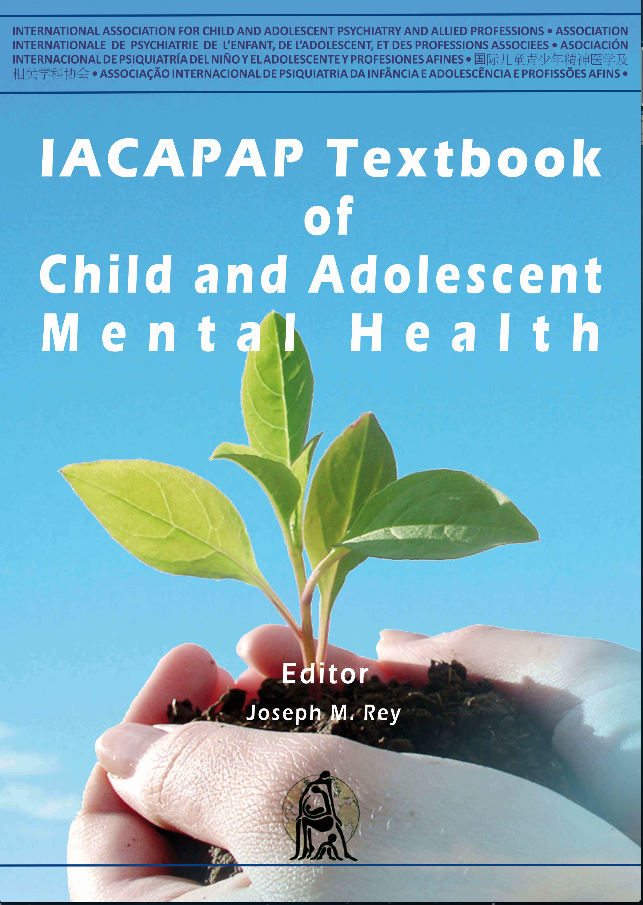 [Speaker Notes: *There is little evidence available to guide treatment in young people.
Recommendations are therefore extrapolated from adult data (Frye, 2011).
• Initial treatment (first line) would usually be lithium carbonate or
quetiapine
• Second line treatments would be:
(a) a combination of lithium or valproate with an SSRI
(b) olanzapine and an SSRI, or
(c) lamotrigine.
• There is no evidence that antidepressants alone (without a mood
stabiliser) are helpful and are not recommended due to risk of a manic
switch or of induction of rapid cycling.
• Lithium and valproate should be avoided in women of childbearing
age (teratogenic).]
Treatment of Bipolar Disorders
Anticonvulsant Medications
For those who do not respond to lithium 
Tegretol and Depakene
More than 50% responds to these drugs
Used to treat rapid cycling
Side effects
Gastrointestinal distress and sedation
Treatment of Bipolar Disorders
Psychotherapy
Can be effective supplement to biological intervention
Cognitive therapy
Interpersonal therapy
Combination of psychotherapy and medication is more beneficial than medication alone.
Depression in Children and Adolescents Treatment Resistance
Determining treatment resistance
Handling treatment resistance
Possible causes:
Patient factors
Family factors	
Environmental factors
Clinician factors
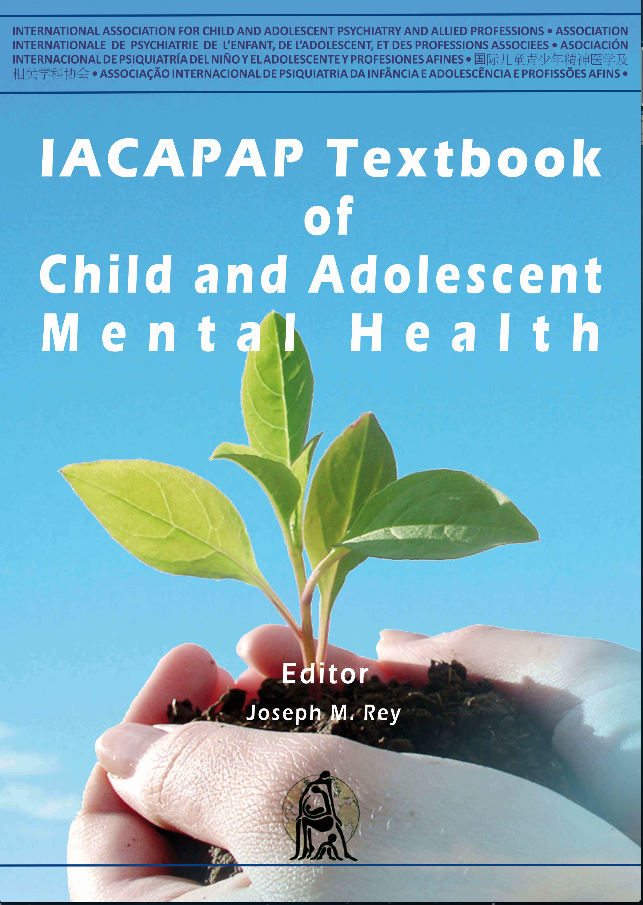 [Speaker Notes: Despite the importance of this matter there is very limited empirical data
on treatment-resistant depression in youth and no agreed definition. Birmaher
and colleagues (2009) proposed the following definition of treatment resistance:
a youth whose symptoms of depression and functional impairment persist after
8-12 weeks of optimal pharmacological treatment or 8-16 sessions of IPT or CBT and a further 8-12 weeks of an alternative antidepressant or augmentation therapy
with other medications or evidence-based psychotherapy. That is, treatment
resistance should be diagnosed only after two trials of evidence-based treatment at
an adequate dose and for an appropriate duration (e.g., 12 weeks).

--Patient factors: Younger age, Severe depression, Poor short-term response, Poorer functioning, Appetite or weight Disturbance,  Sleep disturbance, Poor adherence, Comorbid psychiatric or medical conditions, Side effects, Medications (e.g steroids)
--Family factors: Maternal depression, Lack of cooperation, Unreliability, Mistreatment, conflict, Psychopathology (e.g.,
drug and alcohol)
--Environmental factors: Bullying, Stressors, Dysfunctional school
or neighborhood, Antisocial peer group, Cultural/ethnic issues
--Clinician factors: Misdiagnosis, Inappropriate treatment(non-evidence-based treatment, inadequate dose or not for long
Enough), Non-recognition of side effects, Poor doctor-patient therapeutic relationship]
Depression in Children and Adolescents Barriers to Care
Shortage of child psychiatrists and allied professionals
Few training programs
Stigma
Few medications
Minimal inpatient facilities
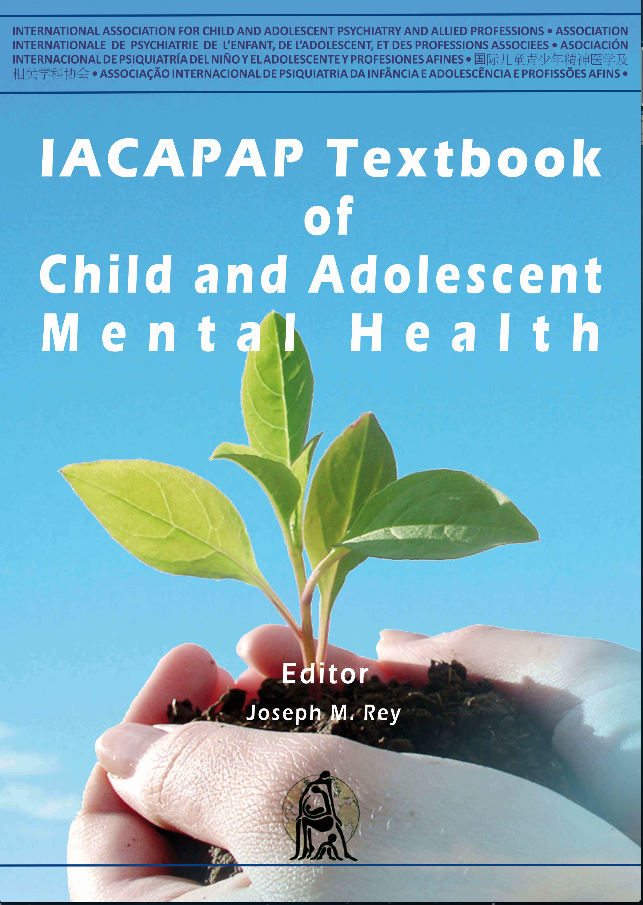 Depression in Children and Adolescents Prevention
Cognitive restructuring
Social problem-solving
Interpersonal communication skills
Coping
Assertiveness training
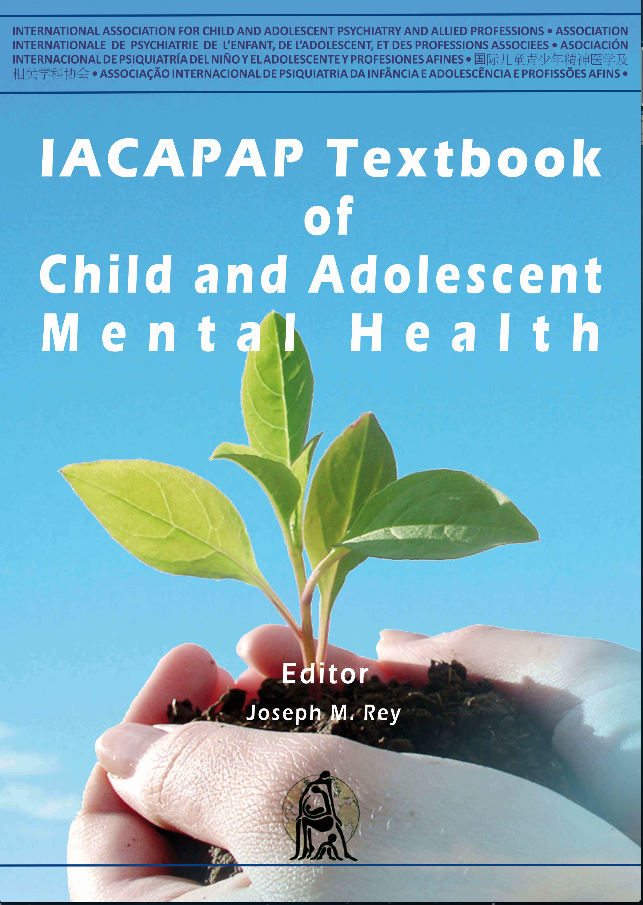 [Speaker Notes: Overall, outcome of prevention programs has been mixed. Targeted (selective
and indicated) programs show small to moderate effect sizes but greater than those
of universal programs, which have been found to be largely ineffective. The most
efficacious programs focus on cognitive restructuring, social problem-solving,
interpersonal communication skills, coping, and assertiveness training individually
or in groups. Prevention programs are typically conducted with groups of children
or adolescents in school or clinic settings (Garber 2009; US Preventive Services
Task Force, 2009).]
Depression in Children and Adolescents Further Information
American Academy of Child and Adolescent Psychiatry 
(AACAP) 2007 Practice Parameter on depressive disorders
http://www.jaacap.com/article/S0890-8567(09)62053-0/pdf

National Institute for Health and Clinical Excellence
(NICE) (2005) guidelinehttp://www.nice.org.uk/guidance/cg28 - guidelinereview
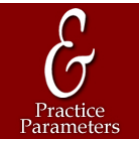 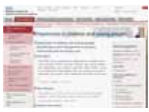 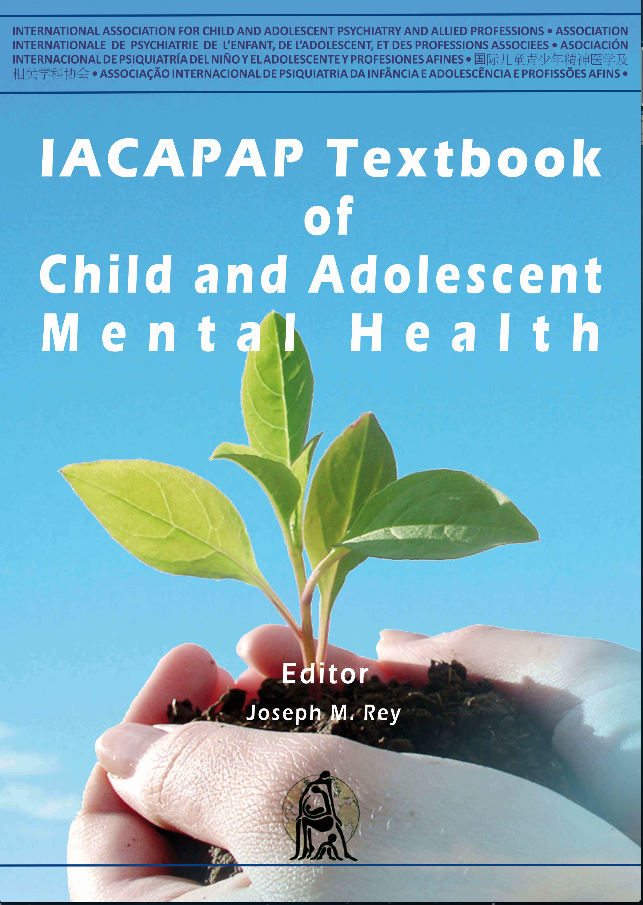 [Speaker Notes: Overall, outcome of prevention programs has been mixed. Targeted (selective
and indicated) programs show small to moderate effect sizes but greater than those
of universal programs, which have been found to be largely ineffective. The most
efficacious programs focus on cognitive restructuring, social problem-solving,
interpersonal communication skills, coping, and assertiveness training individually
or in groups. Prevention programs are typically conducted with groups of children
or adolescents in school or clinic settings (Garber 2009; US Preventive Services
Task Force, 2009).]
ANXIETY DISORDERS
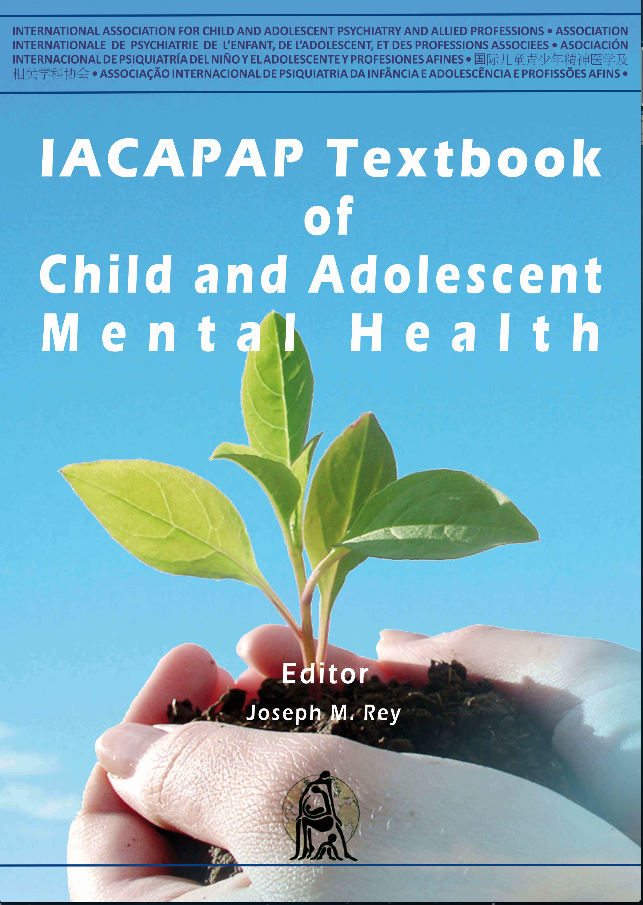 Chapter F3
Obsessive Compulsive Disorder in Children and Adolescents
DEPRESSION IN CHILDREN AND
ADOLESCENTS
Pedro Gomes de Alvarenga, 
Rosana Savio Mastrorosa & 
Maria Concecao de Rosario
Companion Powerpoint Presentation
Adapted by Julie Chilton
OCD in Children and AdolescentsOutline
The Basics
Historical Overview
Epidemiology
Clinical Features
Etiological Features
Assessment
Treatment
Support Groups and Associations
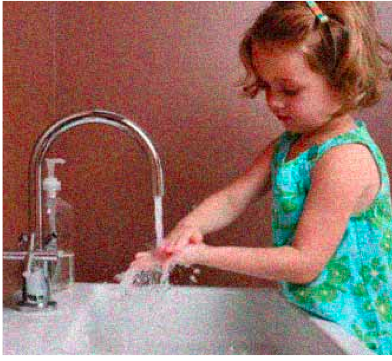 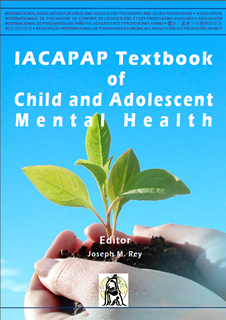 [Speaker Notes: By the end of this presentation, you should understand the following about OCD in children and adolescents]
OCD in Children and AdolescentsThe Basics
Obsessions and/or compulsions
Time consuming
Cause distress or interference
Cost of $8 billion/year in US
Clinically and etiologically heterogeneous
Unique early onset subgroup
50-80% begin before age 18
~60% remain with symptoms
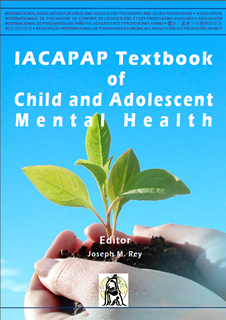 [Speaker Notes: Obsessive-Compulsive Disorder (OCD) is a common neuropsychiatric disorder characterized by the presence of obsessions and/or compulsions that are time consuming and cause distress or interference in the patient’s life (American Psychiatric Association, 2000). OCD affects all age groups independent of race, socioeconomic status or religion. Moreover, OCD has been estimated to cost approximately 8 billion dollars per year in the US (Hollander et al, 1998). Despite being frequent and disabling some studies suggest that almost 60% of OCD patients wait too long to seek treatment or do not receive treatment due to a lack of health professionals trained to identify OCD (Dell’Oso et al, 2007). 
Pediatric OCD may resemble adult OCD but often presents particular clinical features. Recent studies support the idea that OCD is clinically and etiologically heterogeneous and that early-onset OCD may represent a unique subgroup (Miguel et al, 2005; Leckman et al, 2009). Furthermore, in 50% to 80% of OCD cases symptoms start before 18 years of age, which highlights the importance of understanding OCD as a developmental disorder (Kessler et al, 2005). The objective of this chapter is to present the more relevant issues on the evaluation and management of children and adolescents with OCD.]
OCD in Children and AdolescentsHistorical Overview
Identified in 17th century
Religious melancholy and possession by outside forces
1838 Esquirol’s “monomania”
End of 19th century “neurasthenia”
Early 2Oth century  Janet and Freud
Psychastenia
Children not required to have insight
Jean Dominique Esquirol
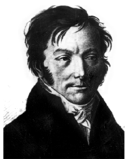 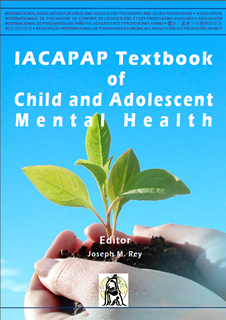 [Speaker Notes: Obsessive-compulsive symptoms have been identified since the 17th century. At that time, obsessions and compulsions were described as manifestations of religious melancholy and sufferers were considered to be “possessed” by outside forces. By the first half of the 19th century, OCD shifted into the scientific field. Jean Dominique Esquirol, a French psychiatrist, was the first to describe in 1838 a medical disorder quite similar to contemporary OCD and classified it as a “monomania” (a kind of partial delusion). At the end of the 19th century, OCD was classified as neurasthenia. As the 20th century began, both Sigmund Freud and Pierre Janet, a French psychologist, isolated OCD from neurasthenia. In 1903 Pierre Janet proposed that obsessional patients possessed an abnormal personality (called “psychastenia”), with features such as anxiety, excessive worrying and doubting, and described the successful treatment of compulsions and rituals with techniques that are similar to the ones used currently in behavioral therapy. Janet reported the case of a five-year old “psychastenic” boy with intrusive and repetitive thoughts. This is considered to be the first clinical description of pediatric OCD (for a review, see Alvarenga et al, 2007). 
Currently, both the Diagnostic and Statistical Manual of Mental Disorders (DSM; American Psychiatric Association, 2000) and the International Classification of Diseases (ICD; World Health Organization, 1992) use the same diagnostic criteria for children, adolescents and adults, except that children are not required to have “insight”. A revision of these classifications is taking place. 


Jean Dominique Esquirol, a French psychiatrist, was the first to describe in 1838 a medical disorder quite similar to contemporary OCD]
OCD in Children and AdolescentsEpidemiology
Lifetime prevalence 1-3%
1/3 to ½ have symptoms before puberty
Point prevalence in children and adolescents:
0.7% in US study
0.25% in UK study
Incidence has 2 peaks:
Age 7-12;  M>F
~Age 21;  F>M
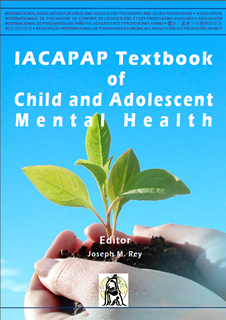 [Speaker Notes: Lifetime prevalence of OCD is 1% to 3% making it one of the most prevalent neuropsychiatric disorders. OCD symptoms start before puberty in approximately one third to one-half of sufferers (Kessler et al, 2005). For instance, a study comprising 330 adult patients with OCD found that 49% presented their first symptoms before 11 years of age and 23% between 11 and 18 (de Mathis et al, 2009). In children and adolescents, OCD was considered to be rare until a study published in 1988 estimated a one year prevalence of 0.7% in the US (Flament et al, 1988). The more recent British child mental health survey reported a point prevalence of 0.25% among 5- to 15-year-olds; remarkably, most of the cases had never looked for treatment – similar to the results of adult epidemiological studies (Heyman et al, 2003). 

The incidence of OCD has two peaks with different gender distributions; the first peak is in childhood, with symptoms mostly arising between 7 and 12 years of age and a male preponderance. The second peak occurs in early adulthood, at a mean age of 21 years and with a slight female majority (Geller et al, 1998).]
OCD in Children and AdolescentsClinical Features
Obsessions &/OR compulsions
Time consuming
Subjective distress
Interfere with life
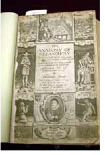 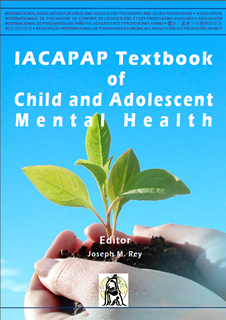 [Speaker Notes: OCD is characterized by the presence of obsessions or compulsions that are time consuming (at least one hour per day), cause subjective distress or interfere with the patient’s or the family’s life. 

The Oxford Don, Robert Burton, reported a case in his compendium, the Anatomy of Melancholy (1621): "If he be in a silent auditory, as at a sermon, he is afraid he shall speak aloud and unaware, something indecent, unfit to be said."]
OCD in Children and AdolescentsClinical Features of Obsessions
Intrusive
Unwanted
Unpleasant
Uncomfortable
Distressing
Anxiety provoking
Ideas
Images
Fears
Thoughts
Worries
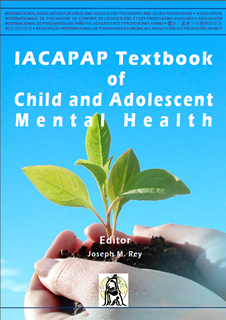 [Speaker Notes: Obsessions are intrusive, unwanted ideas, images, fears, thoughts or worries that are experienced as uncomfortable, unpleasant, distressing or anxiety provoking. 

Freud believed that OCD was the patient's maladaptive responseto conflicts between unacceptable, unconscious sexual or aggressive id impulses and the demands of conscience and reality, regressing to concerns about control and to modes of thinking characteristic of the anal-sadistic stage of psychosexual development: ambivalence, which produced doubting, magical thinking, and superstitious compulsive acts.]
OCD in Children and AdolescentsClinical Features of Compulsions
Repetitive behaviors or mental acts
Done to ignore, reduce or eliminate anxiety or distress 
Executed according to rules
Compulsions without obsessions more likely in younger children
Rituals of touching often confused with complex tics
Possibility  of sensory phenomena
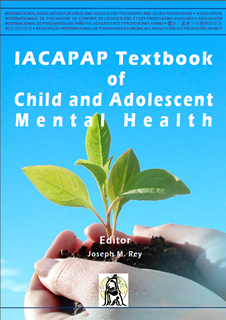 [Speaker Notes: Compulsions are repetitive behaviors or mental acts performed to ignore, reduce or eliminate the anxiety or distress caused by the obsessive thoughts. Compulsions are usually executed according to certain rules the patient feels driven to follow (American Psychiatric Association, 2000). 

Obsessive compulsive symptoms vary considerably not only from patient to patient but also in the same patient over time. Despite this variation, some symptoms are more frequent than others and are described in Table F.3.1. 
Even though there are many similarities in the clinical presentation across the lifespan, children and adolescents with OCD also show specific features. For instance, the younger the patient the higher is the probability of having compulsions without obsessions (Rosario-Campos et al, 2001). Children are also less likely to recognize their symptoms as ego dystonic, making them less willing to resist the urge to perform a compulsive behavior. Therefore, DSM-IV does not require children to have insight to qualify for the diagnosis. Children may also present tic-like compulsions, which may be confused with complex tics, mainly if the compulsions are simple rituals of touching (Rosario-Campos et al, 2005). In these cases, compulsions may be preceded or accompanied not only by obsessions but also by various types of sensory phenomena. 
Sensory phenomena is a term used to define uncomfortable or disturbing sensations, perceptions, feelings or urges that either precede or accompany repetitive behaviors such as compulsions or tics. OCD patients might feel driven to repeat compulsions until they experience a sense of relief from these uncomfortable sensations. Sensory phenomena can be divided into physical and mental. Examples include sensations in the skin, “just-right” perceptions, and feelings of incompleteness (Rosario et al, 2008; 2009). For instance, people can “feel” an oily sensation on their hands and wash them repeatedly for this reason. Another person may feel “uncomfortable” with the way some objects are arranged on a shelf and may feel an urge to arrange them many times, until they look “just right”. Evaluation of the presence and severity of sensory phenomena is relevant because some studies have reported that patients with early-onset and tic- related OCD show more sensory phenomena and some report that these sensory phenomena cause even more distress than the compulsions.]
OCD in Children and AdolescentsAge at onset
No consensus
Age when started vs interfered with functioning
Early onset ~ 10
Late onset ~ 17 
Important as early onset may be distinct subgroup
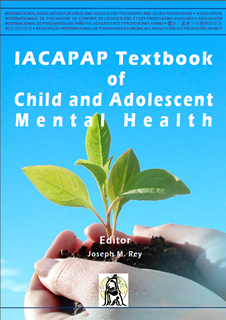 [Speaker Notes: So far, there is no consensus on how best to define age of onset; some authors define it as the age when symptoms began (Rosário-Campos et al, 2001) while others define it as the age when symptoms started to interfere with normal functioning (Tükel et al, 2005). Also, there is no agreement about the best cut- off age for the early-onset subtype; cut-offs at age 10, 14 or 18 years have been proposed (Rosario-Campos et al, 2001). A study of comorbidity in 330 OCD patients shed some light on this question; the authors reported that including age at onset in the analyses as a continuous variable was most informative and that 10 and 17 years were appropriate cut-offs for early and late onset subgroups respectively (de Mathis et al, 2008). 

Age at onset is important because there is emerging evidence that early- onset OCD may represent a distinct subtype of the disorder.]
OCD in Children and AdolescentsEarly onset
In adults:
Greater severity
Persistence of symptoms
Less responsive to treatment
Fewer obsessions
More tic-like compulsions
More sensory phenomena
More comorbid tic disorders
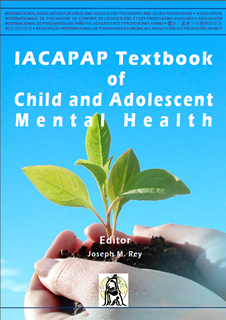 [Speaker Notes: Age at onset is important because there is emerging evidence that early- onset OCD may represent a distinct subtype of the disorder. Previous research has shown that adults who report an early onset display greater severity and persistence of symptoms and may be less responsive to treatment. Moreover, early-onset has been associated with fewer obsessions, more tic-like compulsions, more sensory phenomena, and a higher rate of comorbid tic disorders (Rosario-Campos et al, 2001; de Mathis et al, 2009).]
OCD in Children and AdolescentsEarly onset
May have higher symptom severity in:
Aggressive obsessions and related compulsions
Sexual and religious obsessions and related compulsions
Symmetry, ordering and arranging obsessions and compulsions
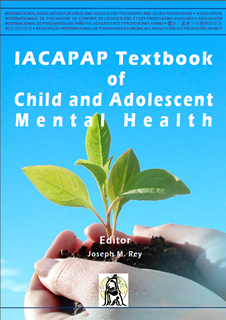 OCD in Children and AdolescentsSymptom dimensions subgrouping
Alternative to subdivision of patients by age of onset
Contamination/cleaning
Obsessions/checking
Symmetry/ordering
Hoarding
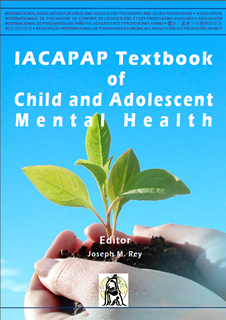 [Speaker Notes: Even though subdividing patients according to age of onset has proven to be useful in identifying more homogenous subgroups, a dimensional approach has proven to be of even greater value. Factor-analytic studies have reduced OCD symptoms to a few consistent and clinically meaningful dimensions: contamination/cleaning, obsessions/checking, symmetry/ordering, and hoarding (Mataix-Cols et al, 2005). 
These symptom dimensions, which are similar in all age groups (Bloch et al, 2008), can be understood as overlapping clinical features that may be continuous with "normal" worries first evident in childhood (Leckman et al, 2009), are temporally stable, and correlate with various genetic, neuroimaging and treatment response variables (Mataix-Cols et al, 2005). 
For instance, some studies have reported that early-onset OCD patients show higher severity in the following symptom dimensions: aggressive obsessions and related compulsions; sexual and religious obsessions and related compulsions; and symmetry, ordering and arranging obsessions and compulsions (Rosário- Campos et al, 2005; Leckman et al, 2009). 





Add pg 6 video]
OCD in Children and AdolescentsClinical Continuum with OCD
Obsessive Compulsive Spectrum Disorders:
OCD
Body Dysmorphic Disorder
Tic Disorders
Trichotillomania
Impulse Control Disorders

All share:
Intrusive thoughts, anxiety, repetitive behaviors
Shared genetic and pathophysiologic mechanisms
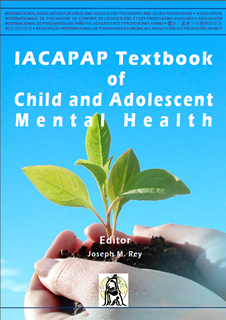 [Speaker Notes: Moreover, there is a group of disorders that seems to represent a clinical continuum (i.e., intrusive thoughts, anxiety and repetitive behaviors) and to share genetic and physiopathologic mechanisms with OCD. These disorders have been named obsessive-compulsive spectrum disorders and include OCD, body dysmorphic disorder, tic disorders, trichotillomania, and impulse control disorders (Bienvenu et al, 2012).]
OCD in Children and AdolescentsCommon comorbidities
60 to 80 % have one or more comorbidities
Most common:
Tic disorders
ADHD
Other anxiety disorders
Mood disorders
Eating disorders
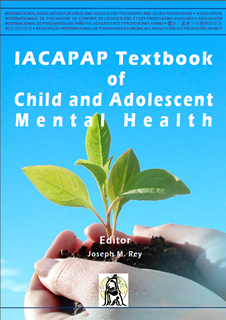 [Speaker Notes: Similar to adults with OCD, 60% to 80% of affected children and adolescents have one or more comorbid psychiatric disorders. Some of the most common are tic disorders, attention deficit hyperactivity disorder (ADHD), other anxiety disorders, mood and eating disorders (Geller, 2006).]
OCD in Children and AdolescentsCommon comorbidities: OCD and Tics
20-59% children with OCD have tics
9% adolescents with OCD have tics
6% adults with OCD have tics
“Tic-related OCD” subgroup:
Increased transmission in 1st degree relatives
M>F
Earlier age at onset
Differential treatment response
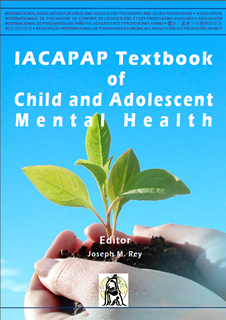 [Speaker Notes: The association between OCD and tic disorders is the most striking. OCD children have reported rates of tics ranging from 20% to 59%, compared to 9% and 6% in adolescents and adults, respectively. Similarly, 48% of early-onset adult OCD patients have tics or Tourette’s syndrome, compared to 10% of those with a late-onset (Rosario-Campos et al, 2001). The impact of this association has led some to describe a “tic-related OCD” subgroup, characterized by a higher risk of transmission of both subclinical OCD and tics among first-degree relatives of OCD probands; higher male frequency; earlier age at onset; and a differential treatment response (Rosario et al, 2008).]
OCD in Children and AdolescentsCourse and Outcome
Heterogeneous:
Abrupt vs insidious
Average diagnosis 2.5 years after onset
Secrecy, shame, and guilt
Resembles normal childhood routines
Variable content
Changing symptoms over time
Some thematic consistency
Chronic or relapsing/remitting
Very favorable outcome when treated early
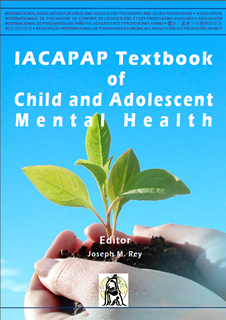 [Speaker Notes: The course of OCD is heterogeneous. The onset of symptoms can be abrupt or insidious, and content varies considerably from patient to patient. It is also frequent for symptoms to change over time, even though they often maintain a certain thematic consistency (Miguel et al, 2005). 

Similar to what happens in adults, a long time may elapse until the diagnosis is made and treatment started. Studies have reported an average of 2.5 years from the onset of symptoms to diagnosis in the US (Geller et al, 2006) and even longer in Germany (Walitza et al, 2011). One of the reasons for this delay is secrecy. Patients often feel ashamed or guilty about their symptoms or behaviors and conceal them until they interfere with their daily functioning. Mild or moderate cases may only be diagnosed through indirect signs like an increase in the time needed to complete school tasks, isolation, or severely chapped skin as a result of washing compulsions (Rosario et al, 2008). In other cases, symptoms may resemble normal childhood routines. In fact, some repetitive behaviors may be normal in some developmental stages. Young children engage in a significant amount of ritualistic, repetitive, and compulsive-like activities that appear to be part of their normal behavioral repertoire; they often have a rigid routine at bedtime, mealtimes and at school. Various aspects of children's ritualistic and compulsive- like behaviors have been associated with children's fears and phobias. Therefore, OCD could be conceptualized as a pathological condition with continuity with normal behaviors during different developmental periods (Evans et al, 2002). 

A 9-year longitudinal study assessing 145 children and adolescents with OCD revealed that the most common diagnoses at follow-up were generalized anxiety disorder (25%), followed by depressive disorders (16%) and a tic disorders (16%). Approximately two-thirds rated themselves as very much or much improved in relation to their OCD. Almost half (49%) of the participants reported that they needed further treatment. The largest predictor of persistence of OCD at follow- up in this sample was duration of the illness. Severity at baseline did not predict persistence. The impact of OCD on functional impairment and quality of life was mild to moderate (Micali et al, 2010). These findings suggest that pediatric OCD is a chronic or relapsing/remitting disorder that has long-term treatment implications. Other studies have shown that some children become subclinical over time (Stewart et al, 2004) and that children have a very favorable outcome when treated early (AACAP, 2012).]
OCD in Children and AdolescentsAssessment: Screening Questions
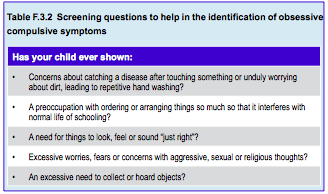 Table f.3.2
[Speaker Notes: Considering the secrecy surrounding OCD symptoms, it is important for family members to pay attention to early signs of ritualistic behaviors becoming troublesome. Table F.3.2 lists some questions that may help screening for OCD.]
OCD in Children and AdolescentsClinical Assessment
Screening questions
Parent interview
Teacher input
Play activity or drawing
Rule out normal ritualistic behavior of childhood
Assess role of family
Rating scales: CYBOCS, DYBOCS, USP-SPS, FAS
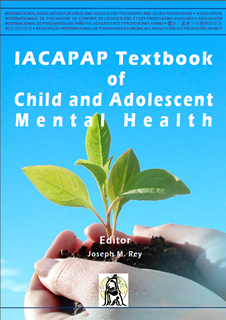 [Speaker Notes: When OCD is suspected, a comprehensive clinical evaluation – including detailed interviews with parents and, if possible teachers – is required in order to assess the compulsions, obsessions and sensory phenomena. In younger children, OCD features might appear subtly during play activities or drawing. It is vital to differentiate between obsessive compulsive symptoms and normal childhood ritualistic behavior, typical of specific developmental phases, such as mealtime or bedtime rituals. In this regard, detailed information about degree of distress, impairment and time consumed performing rituals should provide enough data to decide whether or not treatment is warranted. Moreover, it is also important to assess insight and the family’s perception of the symptoms, as well as how family members deal with the patient. 
Rating scales are useful to obtain detailed information regarding OCD symptoms, tics, and other aspects relevant to the diagnosis. Scales are also used to assess severity at baseline and to evaluate improvement in a more objective way during follow up treatment. Some of these instruments are listed on Table F.3.3, which are in the public domain and can be obtained from the authors upon request.]
OCD in Children and AdolescentsEtiology
Genetic
Heritability 45-65%
Susceptibility loci: chromosomes 1q,3q,6q,7p,9p,10p,15q
Glutamatergic expression

Non-genetic
Possible triggers: emotional stress, traumatic brain injury
Associations: excessive weight gain during gestation, prolonged labor, preterm birth, jaundice, substance exposure in utero
Group A B-hemolytic streptococcal infection
Fronto-cortico-striato-thalamic circuits
Neuropsychological deficits
Serotonin and oxytocin
Familial Accommodation
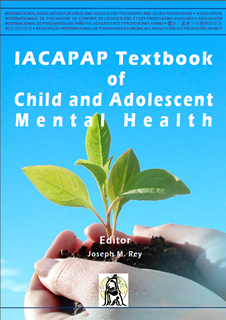 [Speaker Notes: Genetic 
Contrary to what was believed for many years − that OCD was essentially an environmentally caused illness − twin, family, segregation and linkage studies have shown that OCD runs in families and this is largely accounted for by genetic factors, with heritability in the range of 45% to 65% (van Grootheest et al, 2005). Genetic-family studies have shown that the earlier the onset of OCD symptoms in the probands the higher the risk for first-degree family members to have obsessive compulsive symptoms, OCD, tics or Tourette’s disorder (Rosario-Campos et al, 2005). Conversely, twin studies have shown that concordance rates for monozygotic twins are significantly higher than for dizygotic twins. Considering that concordance rates are not 100%, genetic studies also demonstrate that non- genetic factors are also important in the etiology of OCD. 
Genetic linkage studies have identified regions of the genome likely to contain susceptibility loci for OCD on chromosomes 1q, 3q, 6q, 7p, 9p, 10p, and 15q. Many candidate gene studies have been conducted, mostly focusing on serotonergic, glutamatergic and dopaminergic genes although without conclusive findings so far. Among all the polymorphisms that have been studied, some relevant findings involve glutamatergic expression and have been correlated with repetitive behaviors in humans and rodents (Miguel et al, 20005; AACAP, 2012). 

Non-genetic 
In predisposed subjects, environmental factors, such as emotional stress and traumatic brain injury may trigger OCD. Excessive weight gain during gestation; prolonged labor; preterm birth; and jaundice have been associated with the expression of OCD later in life (Vasconcelos et al, 2007). 

Group A β-hemolytic streptococcal (GABHS) infection 
The association between GABHS infection and rheumatic fever (a systemic autoimmune disease triggered by GABHS infection) and the onset or worsening of OCD or tics has received considerable attention during the last two decades. It is hypothesized that a GABHS infection in a susceptible host initiates the production of autoantibodies that cross-react with the cellular components of the basal ganglia (Mercadante et al, 2005). This hypothesis, which applies only to a small proportion of children who develop OCD, is supported by neuroimaging and immunological findings. OCD and other neuropsychiatric disorders are more common than expected in first degree relatives of rheumatic fever probands (Hounie et al, 2007). 
Familial factors 
Another important non genetic factor is the family. Younger children are more prone to involve relatives in their rituals, leading to higher levels of family accommodation. While some try to stop the child from performing the rituals, others “accommodate” or even reinforce the symptoms (Amir et al, 2000; McKay et al, 2006). 
Neurobiological substrates 
It has been hypothesized that there is a dysregulation of fronto-cortico- striato-thalamic circuits in OCD patients. Functional neuroimaging studies have shown that the orbitofrontal cortex, anterior cingulate and striatum are hyper activated in OCD patients and that this activation decreases after treatment (Friedlander et al, 2006; Rotge et al, 2008). 

Neuropsychological tests have found deficits in mental flexibility and motor skills, visuospatial abilities, and some forms of executive functioning in individuals with obsessive compulsive symptoms and OCD (Mataix-Cols et al, 2008). Some of these deficits have also been found in first-degree relatives of OCD patients (Chamberlain et al, 2005). It has been suggested that some neuropsychological changes observed in childhood, such as deficits in visuospatial abilities, may be an early indication of risk for the development of OCD in adulthood (Grisham et al, 2009). 
The serotonergic system seems to be involved in the pathophysiology of OCD − many trials have demonstrated a decrease in symptoms with the use of serotonergic drugs (Bloch et al, 2006). Peripheral serotonergic alterations are frequently observed in adolescents and adults with OCD (Delorme et al, 2005). Beyond the monoamine systems, some researchers suggest that oxytocin may also play a role (Leckman & Herman, 2002).]
OCD in Children and AdolescentsFamily Accommodation
Parents, siblings etc, participate in OCD symptoms:
Answering doubting questions repetitively
Not limiting time-consuming washing tasks
Helping with ordering rituals
Helping with hoarding rituals
Facilitating avoidance
Reinforces symptoms
Poor outcome
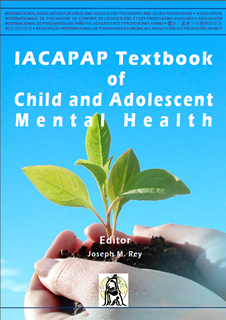 [Speaker Notes: Another important non genetic factor is the family. Younger children are more prone to involve relatives in their rituals, leading to higher levels of family accommodation. While some try to stop the child from performing the rituals, others “accommodate” or even reinforce the symptoms (Amir et al, 2000; McKay et al, 2006). 

Clinical trials have shown that CBT has better outcomes when the
people closest to the patient (parents, family members and teachers) are involved
in treatment (Piacentini & Langley, 2004; Freeman et al, 2008). Family members
may respond to the patient’s symptoms by facilitating avoidance, assisting on
ritualistic behaviors, or inadvertently participating in rituals (Calvocoressi et
al, 1999; Barret et al, 2004; Freeman et al, 2008) described by some as family
accommodation (Calvocoressi et al, 1999). High levels of family accommodation
have been associated with symptom maintenance and poor outcome (Calvocoressi
et al, 1999; Amir et al, 2000). Thus, parents must be included in the treatment
(Freeman et al, 2008); in fact, parents often become co-therapists and administer
treatment at home.]
OCD in Children and AdolescentsTreatment
Before beginning treatment:
Identify worst OCD symptoms
Length of illness
Impact on the patient’s life
Difficulties working with the family
Assess comorbidity
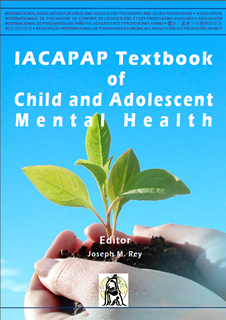 [Speaker Notes: Before starting treatment it is extremely important to take into consideration
some relevant issues such as the correct identification of the most troublesome
OCD symptoms, how long the patient has had the illness, impact on the patient’s
life and difficulties working with the family (Table F.3.5). A thorough assessment,
involving both the patient, family members and school, is extremely important.
Another important issue is an accurate assessment of comorbid conditions that
usually accompany OCD. Comorbid conditions, if not evaluated or detected, can
complicate treatment (Rosario et al, 2008).]
OCD in Children and AdolescentsTreatment
Cognitive Behavioral Therapy
Medication
Psychoeducation


https://www.youtube.com/watch?v=G5dlLL3FFzg&feature=youtu.be
NICE Guidelines from UK
http://www.nice.org.uk/guidance/cg31
AACAP Practice Parameters
http://www.aacap.org/AACAP/Resources_for_Primary_Care/Practice_Parameters_and_Resource_Centers/Practice_Parameters.aspx
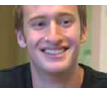 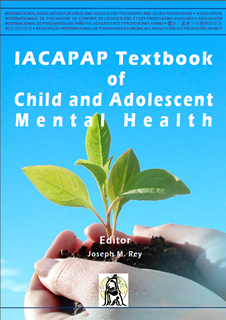 [Speaker Notes: Similar to the treatment recommendations for adults, treatment of
OCD in children and adolescents relies on cognitive behavioral therapy (CBT),
medication and psychoeducation. Both selective serotonin reuptake inhibitors
(SSRIs) and CBT have been systematically studied and empirically shown to be
useful in the treatment of children and adolescents with OCD.

Click on the link below the picture for an overview of the UCLA OCD Treatment Program]
OCD in Children and AdolescentsTreatment
Cognitive Behavioral Therapy (CBT)
Effect size ~1.25
Components
Exposure
Response prevention
Cognitive restructuring        			
CBT alone for mild to moderate cases
CBT plus meds for severe or treatment resistant 
12-25 sessions
Best outcome WITH family involvement
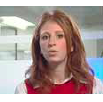 https://www.youtube.com/watch?v=ds3wHkwiuCo&feature=related
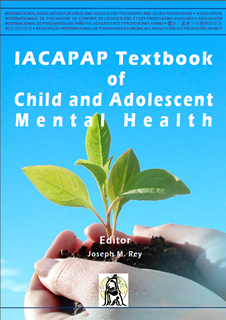 [Speaker Notes: CBT is the only psychological therapy shown to be effective in the
treatment of childhood OCD (Rosario et al, 2008). Treatment of pediatric OCD
should preferably start with CBT for mild to moderate cases, or a combination of
CBT and pharmacotherapy for more severe cases, or when CBT is not available
(Abramowitz et al, 2005; O´Connor et al, 2006; Walsh & McDougle, 2011).
The CBT theory of OCD integrates behavioral theory with a cognitive
framework and has shown significant efficacy especially when in combination with
exposure, response prevention, and cognitive restructuring. A meta-analysis has
shown mean effect sizes of CBT up to 1.45 (confidence interval 0.68-2.22) despite
the heterogeneity of the sample (Watson & Rees, 2008). Cognitive restructuring
helps patients realize the influence of thoughts and beliefs on behavior (rituals
and avoidance), the functional relationship between obsessions and rituals, and
strategies to neutralize them while causing relief. The behavioral model uses
exposure and response prevention techniques based on the relationship between
obsessions and compulsions, with the purpose of weakening the association
and the distress caused by them. It exposes the sufferers to the objects, people
or situations they fear, and prevents them from performing the compulsion, in
order to gradually reduce the anxiety level (Abramowitz et al, 2005). Cognitive
and behavioral techniques complement each other and the power of one lies in
its correct combination with the other (Barret et al, 2008; Williams et al, 2010).
Practical aspects in delivering CBT
Most CBT treatment manuals for OCD recommend twelve to twentyfive
sessions. The manuals usually suggest that therapists use the first one or two
sessions to collect detailed information about the patient’s symptoms, how the
patient and the family deal with them, family environment, school performance
and other relevant issues on the patient’s functioning. 

Clinical trials have shown that CBT has better outcomes when the
people closest to the patient (parents, family members and teachers) are involved
in treatment (Piacentini & Langley, 2004; Freeman et al, 2008). Family members
may respond to the patient’s symptoms by facilitating avoidance, assisting on
ritualistic behaviors, or inadvertently participating in rituals (Calvocoressi et
al, 1999; Barret et al, 2004; Freeman et al, 2008) described by some as family
accommodation (Calvocoressi et al, 1999). High levels of family accommodation
have been associated with symptom maintenance and poor outcome (Calvocoressi
et al, 1999; Amir et al, 2000). Thus, parents must be included in the treatment
(Freeman et al, 2008); in fact, parents often become co-therapists and administer
treatment at home.

Click on the link for a general description of CBT]
OCD in Children and AdolescentsTreatment
Psychoeducation
Possible clinical symptoms
Impact of comorbidity
Treatment options
Duration of illness
Duration of treatment
Risks of family accommodation
How best to deal with family member with OCD
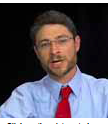 https://www.youtube.com/watch?v=ikBeDCSFpqs&feature=relmfu
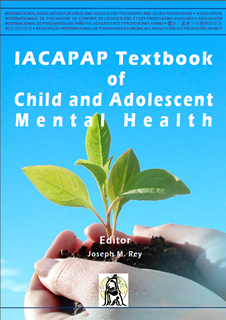 [Speaker Notes: As much psychoeducation
as possible is also to be provided; this will involve detailed information about all aspects of the illness, including possible clinical symptoms, impact of comorbidity,
treatment options, duration of illness and duration of treatment, the risks of family
accommodation and how best to deal with a family member with OCD. Usually,
a 50 minute CBT session includes a review of the goals, review of the previous
week, provision of new information, therapist-assisted practice, homework for the
coming week, and monitoring (Steketee, 1999).
The success of CBT depends on understanding the illness, the basis for the
therapeutic activities and the cognitive processes implicated in the maintenance of
the disorder. 

Click on the picture to hear Dr. Eli Lebowitz explain how to create effective exposures]
OCD in Children and AdolescentsTreatment
Psychoeducation: CBT Manuals and Self-Help Books
Talking Back to OCD: The Program that Helps Kids and Teens Say “No Way” and Parents Say “Way to Go” by John March
Obsessive Compulsive Disorders: A Complete Guide to Getting Well and Staying Well by Fred Penzell
Freeing Your Child from Obsessive Compulsive Disorder by Tamar Chansky
What to Do When Your Child has Obsessive Compulsive Disorder: Strategies and Solutions by Aureen Pinto Wagner
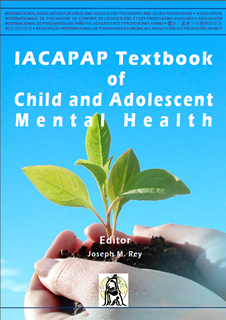 [Speaker Notes: CBT manuals
and self-help
books available
for therapists and
families interested
in these techniques
(AACAP, 2012):]
OCD in Children and AdolescentsTreatment
Medication
Effect size ~0.46
First line=Selective Serotonin Reuptake Inhibitors (SSRI’s)
*Fluoxetine, *fluvoxamine, paroxetine—age 8
*Sertraline—age 6
Citalopram, escitalopram– no FDA approval but clinically useful
Tricyclic Antidepressant
Clomipramine (>age 5)
Highest response rates with medication AND CBT


*most evidence
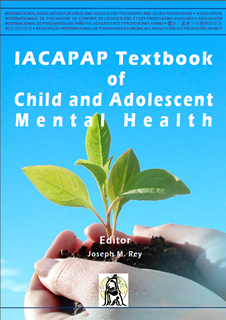 [Speaker Notes: For greatest efficacy, the combination of CBT with medication has been
suggested as the treatment of choice for moderate and severe OCD (AACAP,
2012). The Pediatric OCD Treatment Study (POTS), a 5-year, 3-site outcome
study designed to compare placebo, sertraline, CBT, and combined CBT with
sertraline, concluded that the combined treatment (CBT+sertraline) was more
effective than CBT or sertraline alone. The effect sizes for the combined treatment,
CBT alone and sertraline alone were 1.4, 0.97and 0.67, respectively (Pediatric
OCD Treatment Study, 2004). Remission rates for SSRIs alone are less than one
third (Pediatric OCD Treatment Study, 2004; Franklin et al, 2011).
Selective serotonin reuptake inhibitors (SSRIs) are the first-line medication
for OCD in children, adolescents and adults (AACAP, 2012). Clomipramine, a
serotoninergic tricyclic agent, was the first medication proven to be effective in
the treatment of OCD. Despite its efficacy (effect size: 0.85, confidence interval
0.32–1.39) (Watson & Rees, 2008), side effects – gastrointestinal, autonomic, hepatic and, particularly, cardiac conduction problems – limit the clinical use of
clomipramine, especially in children and adolescents. For instance, prescribing
clomipramine requires electrocardiographic evaluation at baseline and follow up
(Mancuso et al, 2010; AACAP, 2012).
Well-designed clinical trials have demonstrated the efficacy and safety of
the SSRIs fluoxetine, sertraline and fluvoxamine (alone or combined with CBT) in
children and adolescents with OCD. Other SSRIs such as paroxetine, citalopram
and escitalopram have also demonstrated efficacy in children and adolescents with
OCD, even though the FDA has not yet approved pediatric use (Rosario et al,
2008; AACAP, 2012). A meta-analysis of all published randomized controlled
trials in children and adolescents with OCD found an effect size of 0.46 (95%
CI 0.37– 0.55) and showed a statistically significant difference between drug and
placebo (Geller et al, 2003).
Treatment should start with a low dose to reduce the risk of adverse effects.
An adequate trial should use the medication for at 10 to 16 weeks at adequate
doses (Table F.3.6). The optimal duration of treatment for children with OCD
is unknown. Most experts suggest that treatment should continue for at least 12
months after symptom resolution or stabilization, followed by a very gradual
cessation (Rosario et al, 2008; Mancuso et al, 2010).]
OCD in Children and AdolescentsTreatment
Non-responders or partial responders to medication:
Check for comorbidities
Combine with CBT
Change to another SSRI or clomipramine
Augment with antipsychotic 
Haloperidol
Quetiapine
Risperidone
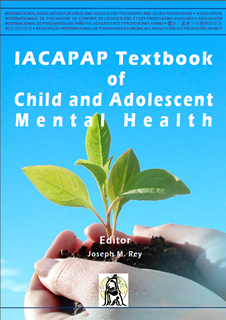 [Speaker Notes: Despite the effectiveness of SSRIs, about half of the patients do not
respond or have significant residual symptoms, even with adequate duration of
treatment and maximum recommended or tolerated dosages. For these patients,
some strategies have been suggested and are described below. Unfortunately, there
are no systematic studies that compare switching medications with adding an
augmenting agent to the initial medication (AACAP, 2012).
• The first strategy is to change to another SSRI.
• In adults with partial response to SSRI, antipsychotics (Bloch et al, 2006) and
clomipramine (Figueroa et al, 1998) have been used as augmentation agents.
Further investigation of these pharmacological interventions in children is
necessary. Antipsychotics may be indicated in the presence of tic disorders
or poor insight (Bloch et al, 2006). Clinical trials suggest that haloperidol
(Mancuso et al, 2010), risperidone (Thomsen, 2004) and quetiapine (Cohen
et al, 2003) can be effective. Olanzapine should be avoided in children due
to limited safety and the risk for metabolic syndrome (Rosario et al, 2008).
Concerns about neuroleptic augmentation include potential side effects such
as sedation, dysphoria, weight gain, and extrapyramidal symptoms. Novel
augmentation clinical trials have been reported for stimulants, gabapentin,
sumatriptan, pindolol, inositol, opiates, St. John’s wort, N-acetyl cysteine,
memantine and riluzole, but further evidence is required before recommending
their routine use (AACAP, 2012).
• Another strategy is to ascertain the presence of comorbid disorders (such as
ADHD, tics, depression or conduct disorder). The presence of comorbid
disorders has been associated with more severe symptoms and higher parental
stress, and may have a worse response to treatment (Grados et al, 2008; Storch
et al, 2008). In the presence of such conditions clinicians should consider
treating them in parallel (AACAP, 2012)
• Combining medication with CBT should always be considered. Franklin et al
(2011) investigated whether CBT would augment antidepressant treatment in
children who had responded only partially to medication. The study involved
124 participants with OCD aged 7 to 17 years randomized to medication alone
(SSRI), medication plus conventional CBT (apart from medication management
visits a CBT protocol was administered by a psychologist consisting of 14 onehour
sessions over 12 weeks involving psychoeducation, cognitive training,
hierarchies of feared situations from least to most anxiety provoking to guide
exposure treatment, exposure and response prevention) or medication plus
instruction in CBT (a pharmacotherapist assigned to manage medication also
provided instruction in CBT procedures that were administered according to
protocol – 7 sessions over 12 weeks – with an average duration of 45 minutes;
instructions included psychoeducation, establishing a simple symptom severity
hierarchy, exposure and response prevention targets, and assigning homework).
Two brief telephone check-ins were also conducted to provide guidance about
CBT implementation at home. After 12 weeks of treatment 68.6% in the
medication plus conventional CBT group were considered responders compared
with 34.0% in the medication plus instruction in CBT group, and 30.0% in
the medication alone group. That is, 14 CBT sessions delivered by a trained
expert added to medication doubled the response rate while a less intense CBT
treatment by a non-expert did not increased effectiveness over medication alone (Pediatric OCD Treatment Study, 2004; Franklin et al, 2011)]
OCD in Children and AdolescentsSupport Groups and Associations
http://www.geonius.com/ocd/organizations.html
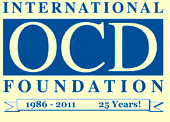 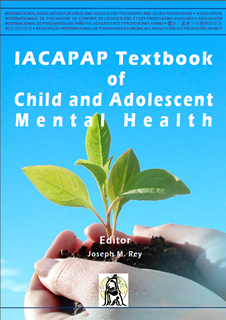 [Speaker Notes: When people are told they have a family member with OCD, they usually
benefit from support groups to deal with it, particularly when the sufferer is a
child or adolescent. Participating in a support group is helpful in handling the
stress of raising a child with OCD. Support groups, that often have mental health
professionals as advisers, meet regularly and seek to educate about the disorder,
help people to recognize symptoms, reduce family accommodation, and find the
right treatment. Getting together with people who face the same problems gives an
opportunity to exchange experiences, discuss how others handle the symptoms and
learn more about the disorder. Support groups can also be helpful for the patients,
although less so in the case of children. A list of patient and family associations in
several countries can be found at http://www.geonius.com/ocd/organizations.html]